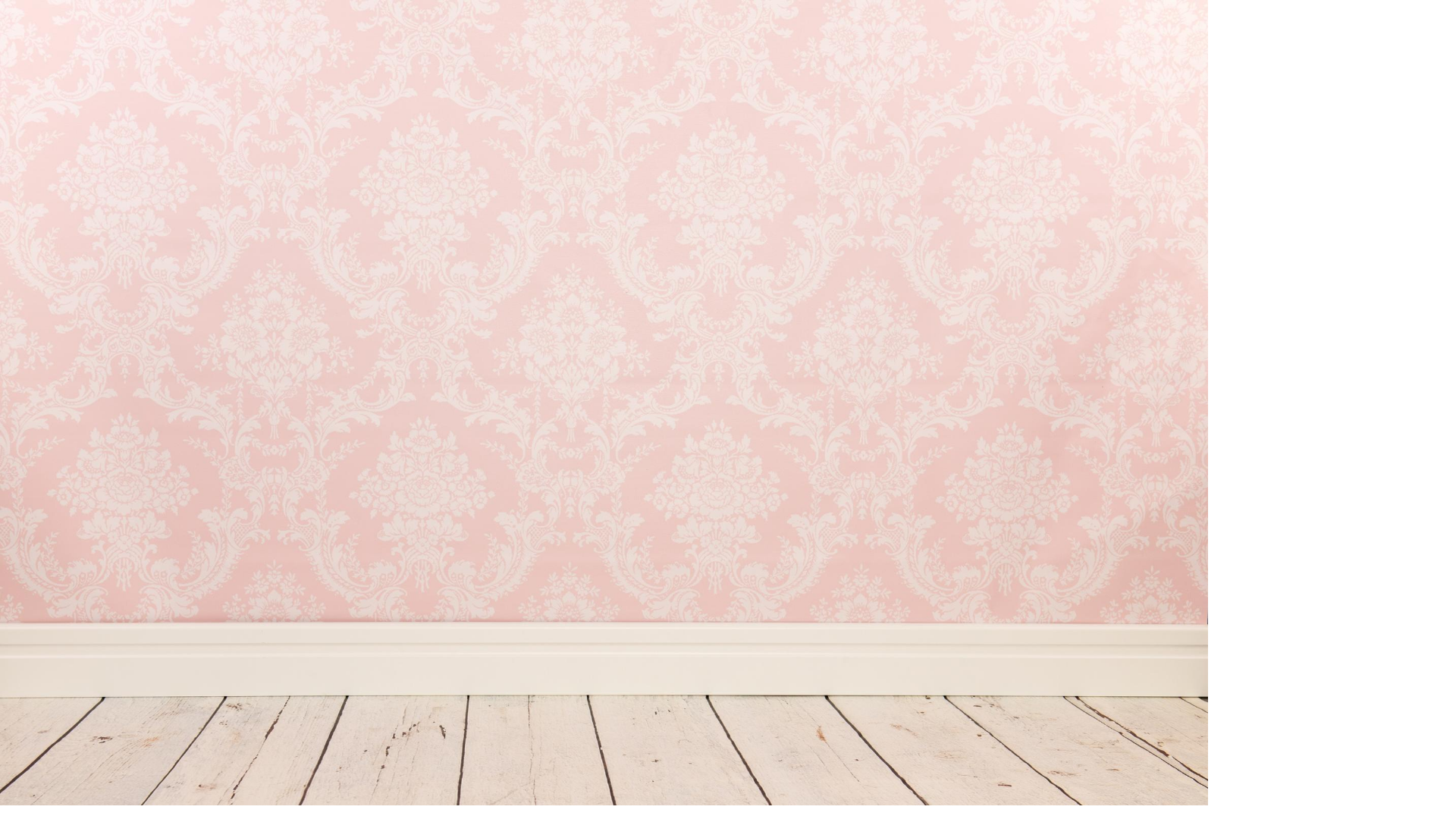 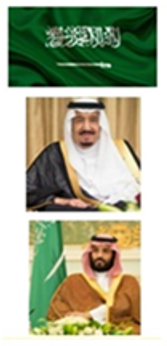 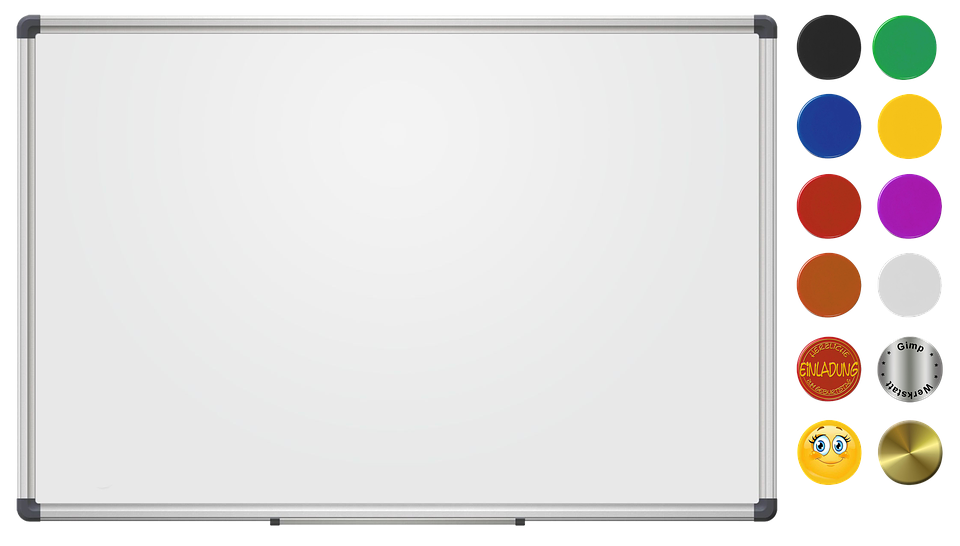 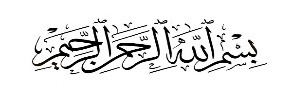 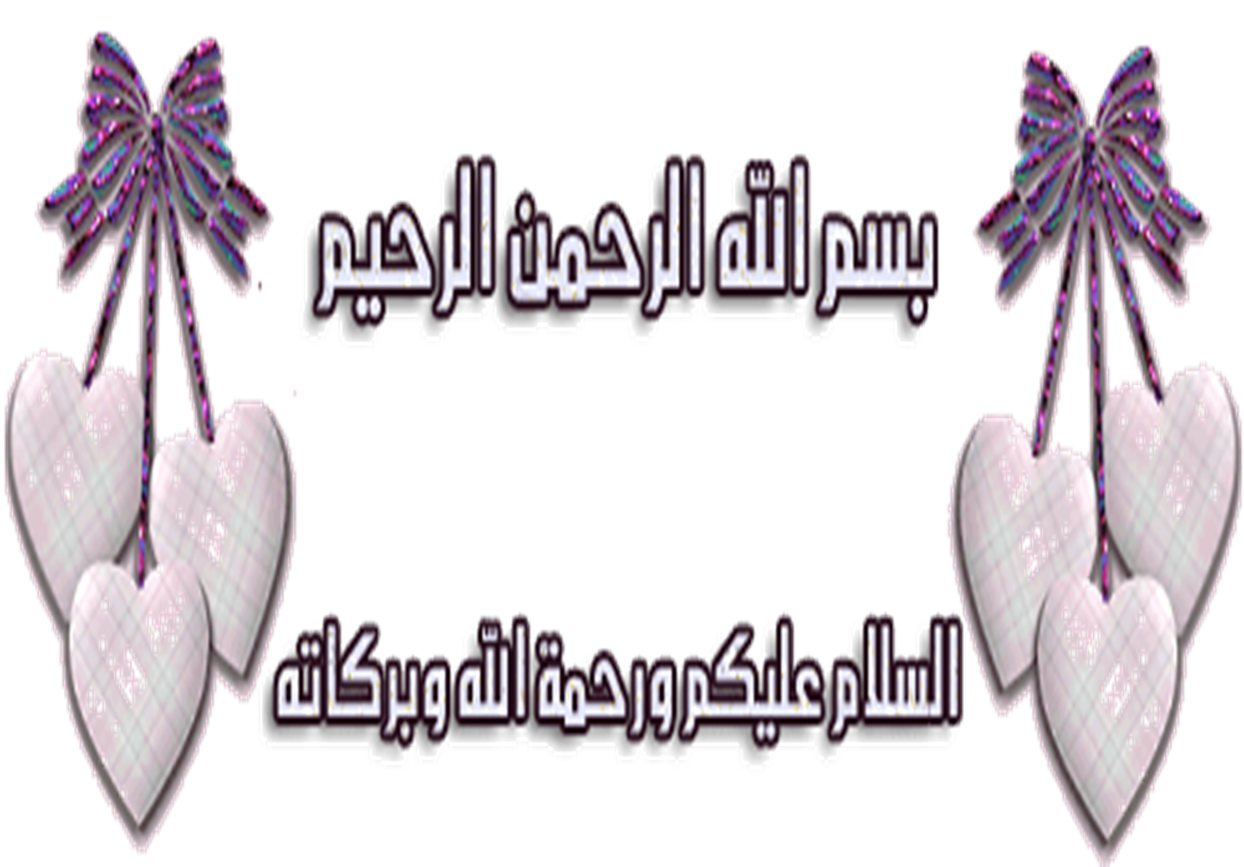 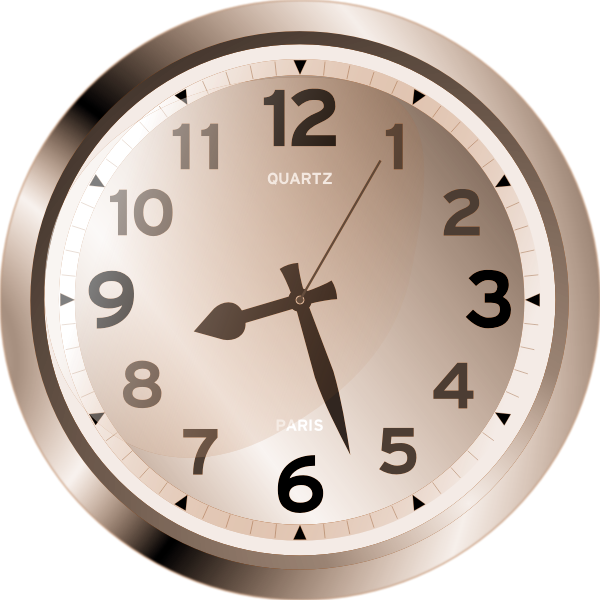 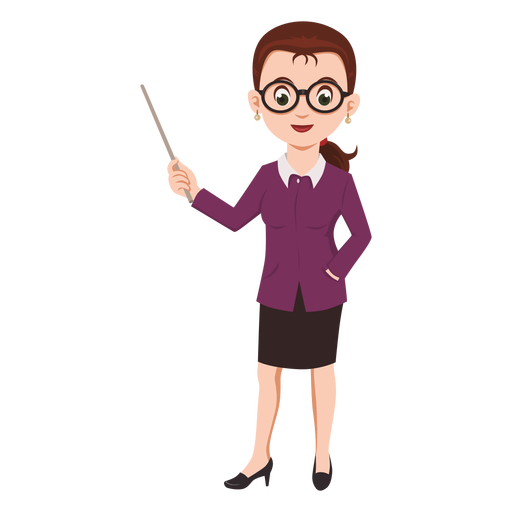 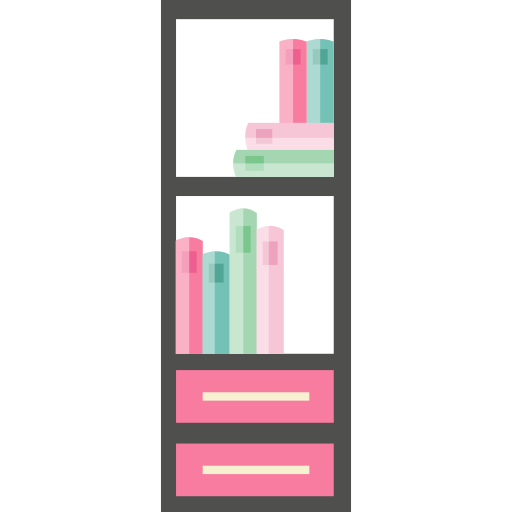 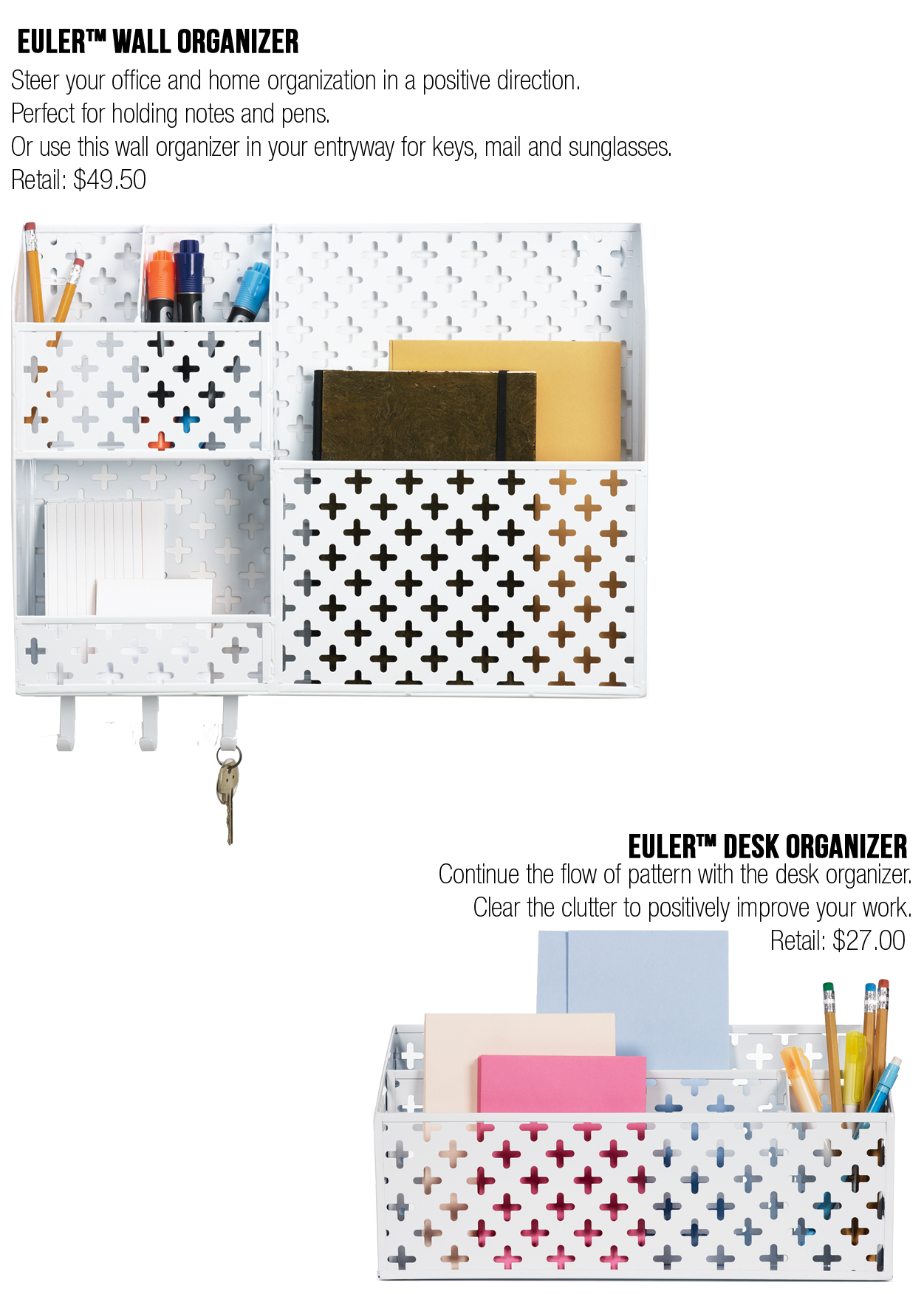 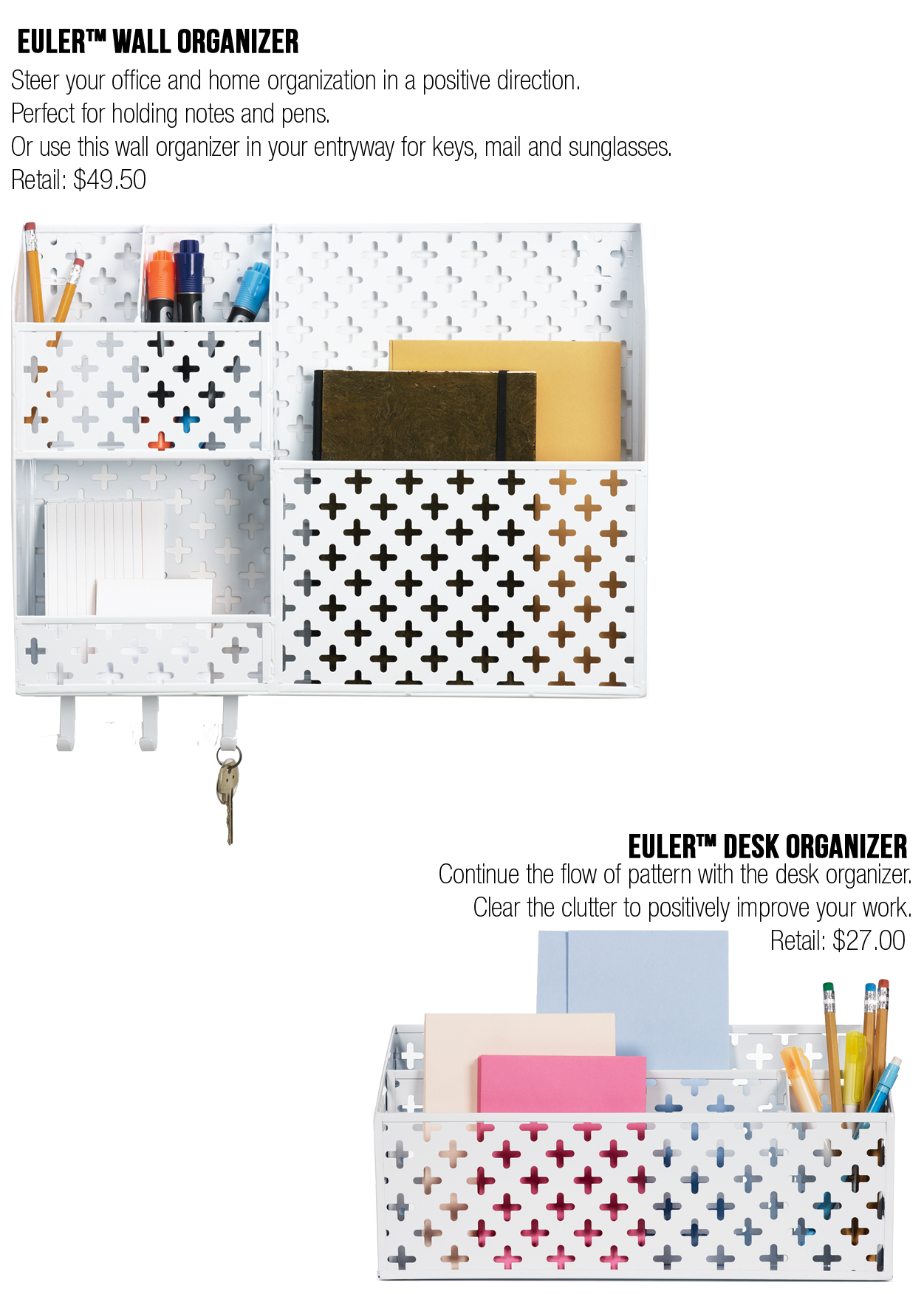 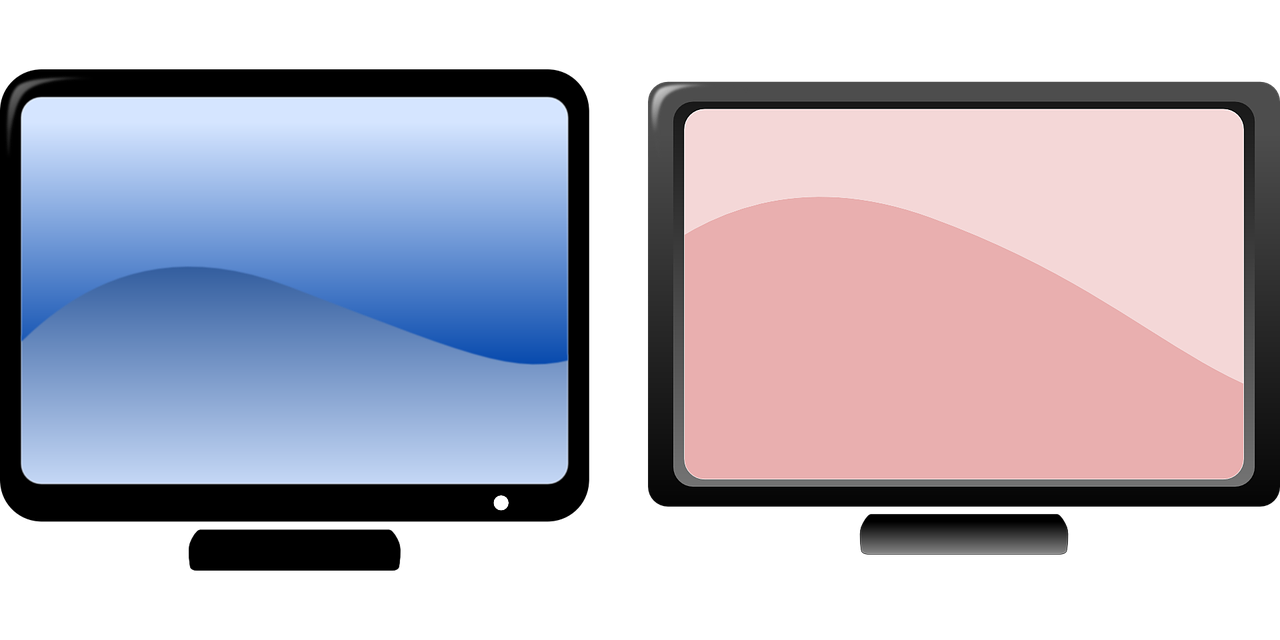 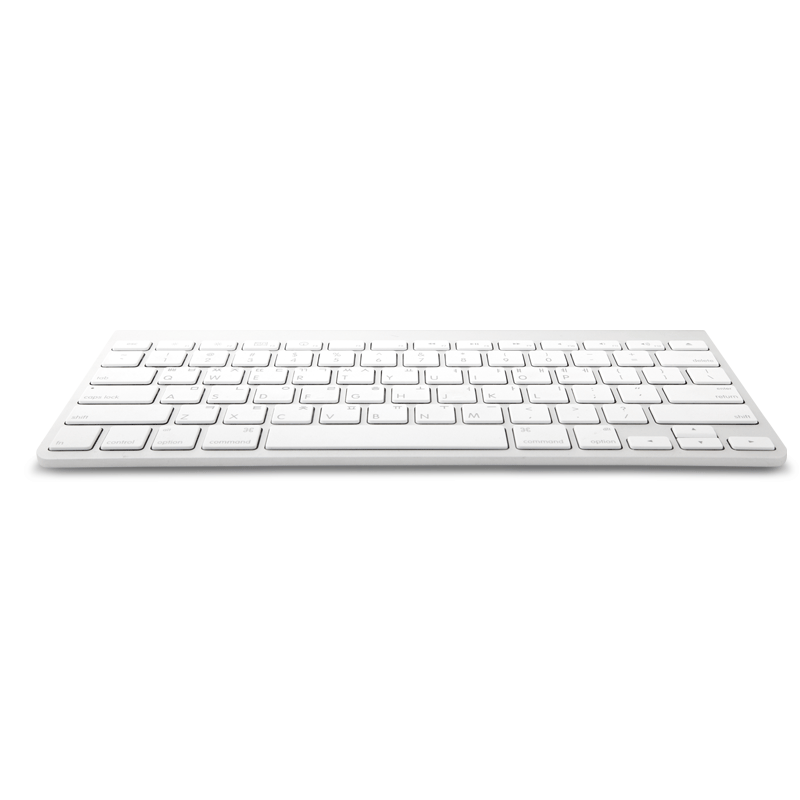 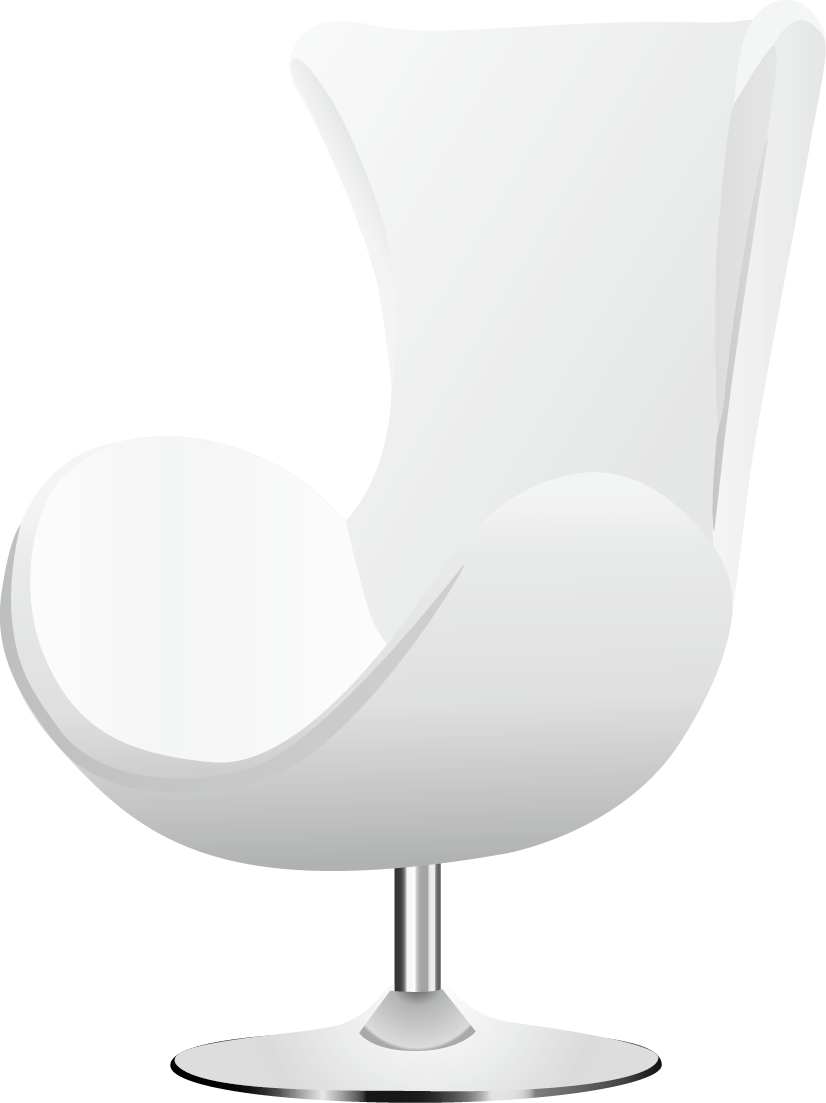 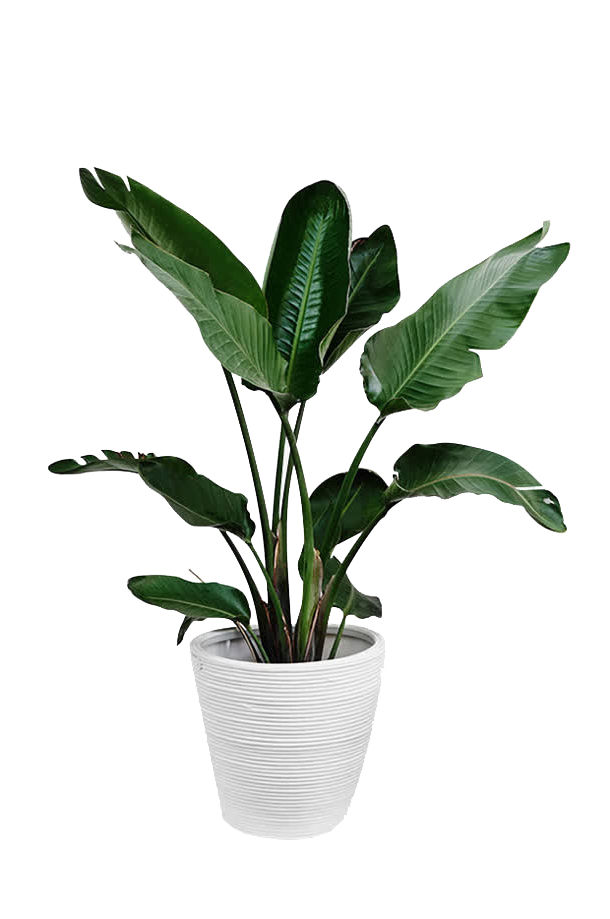 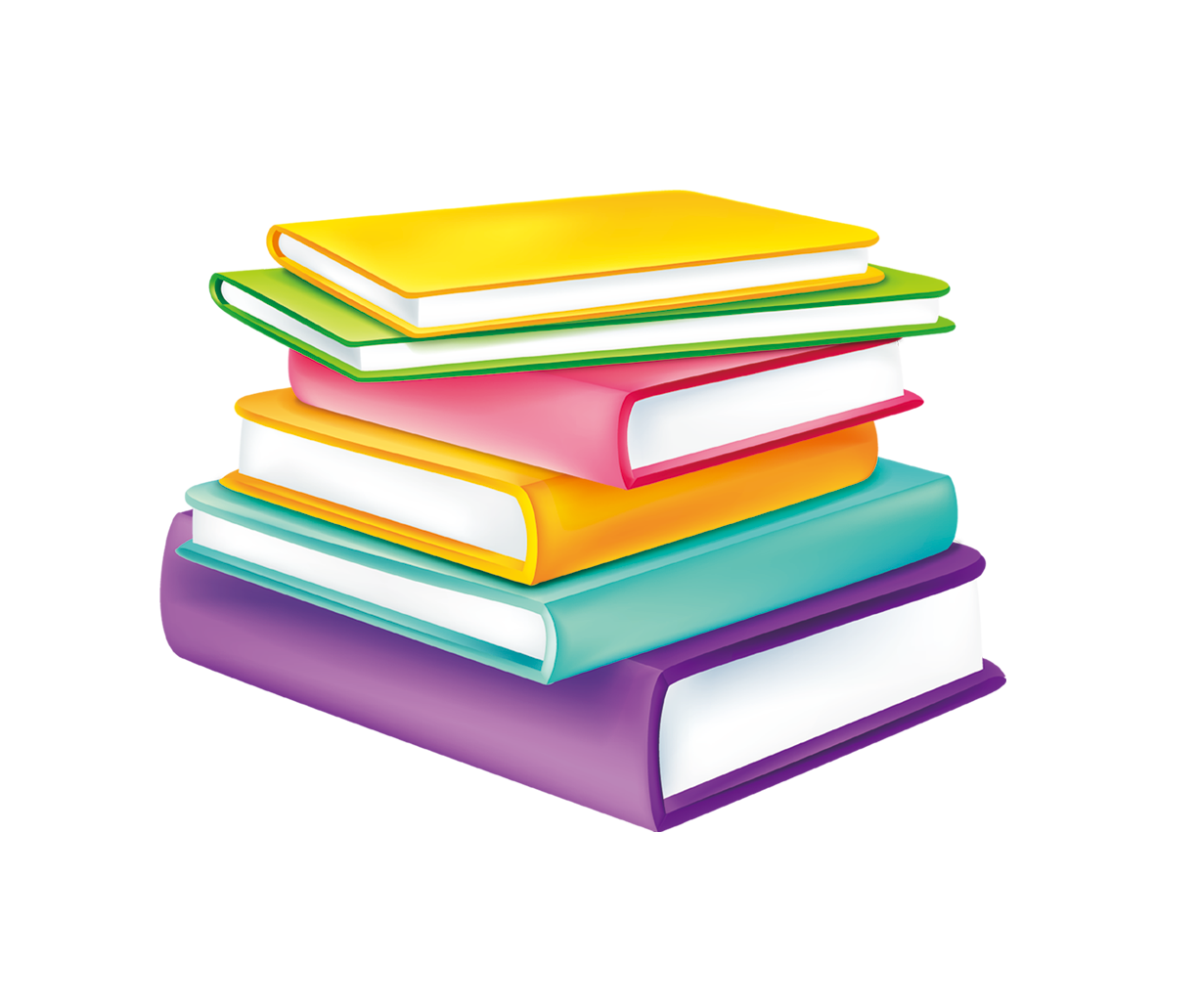 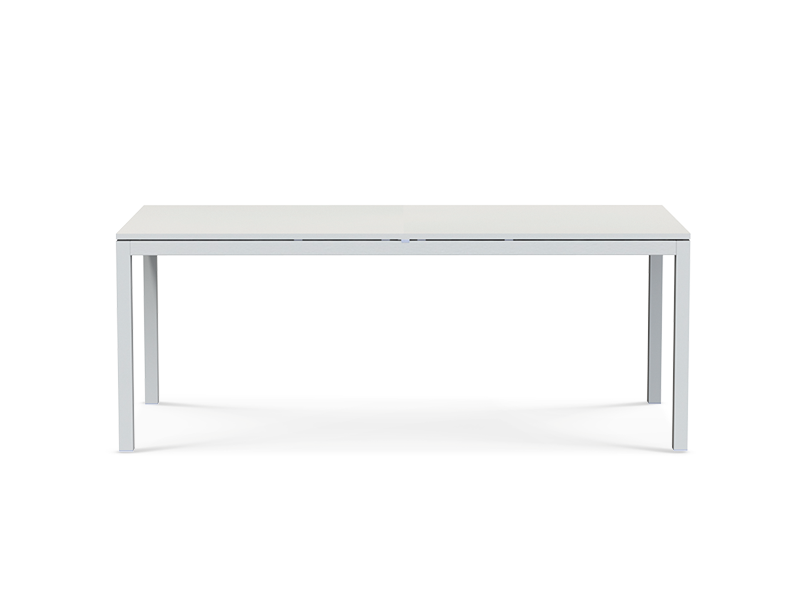 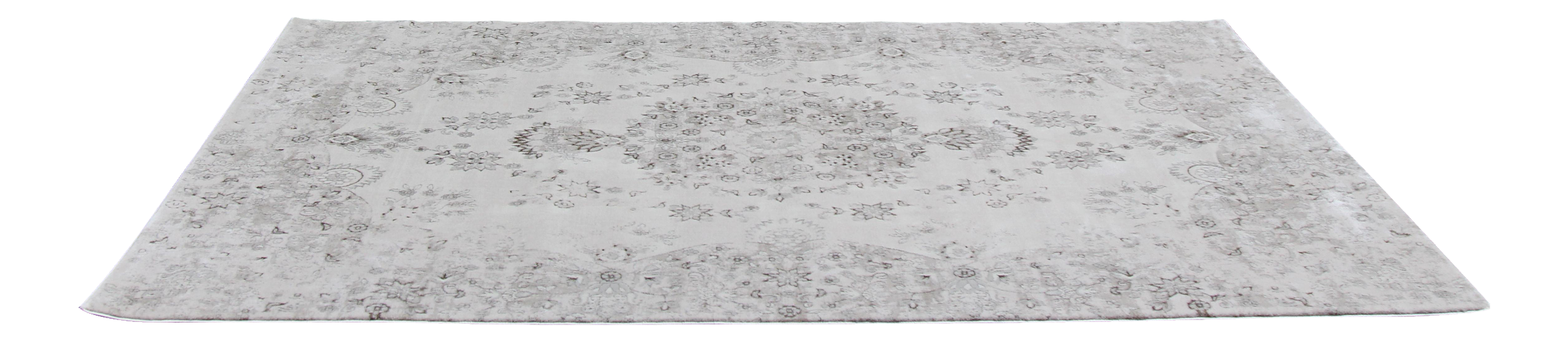 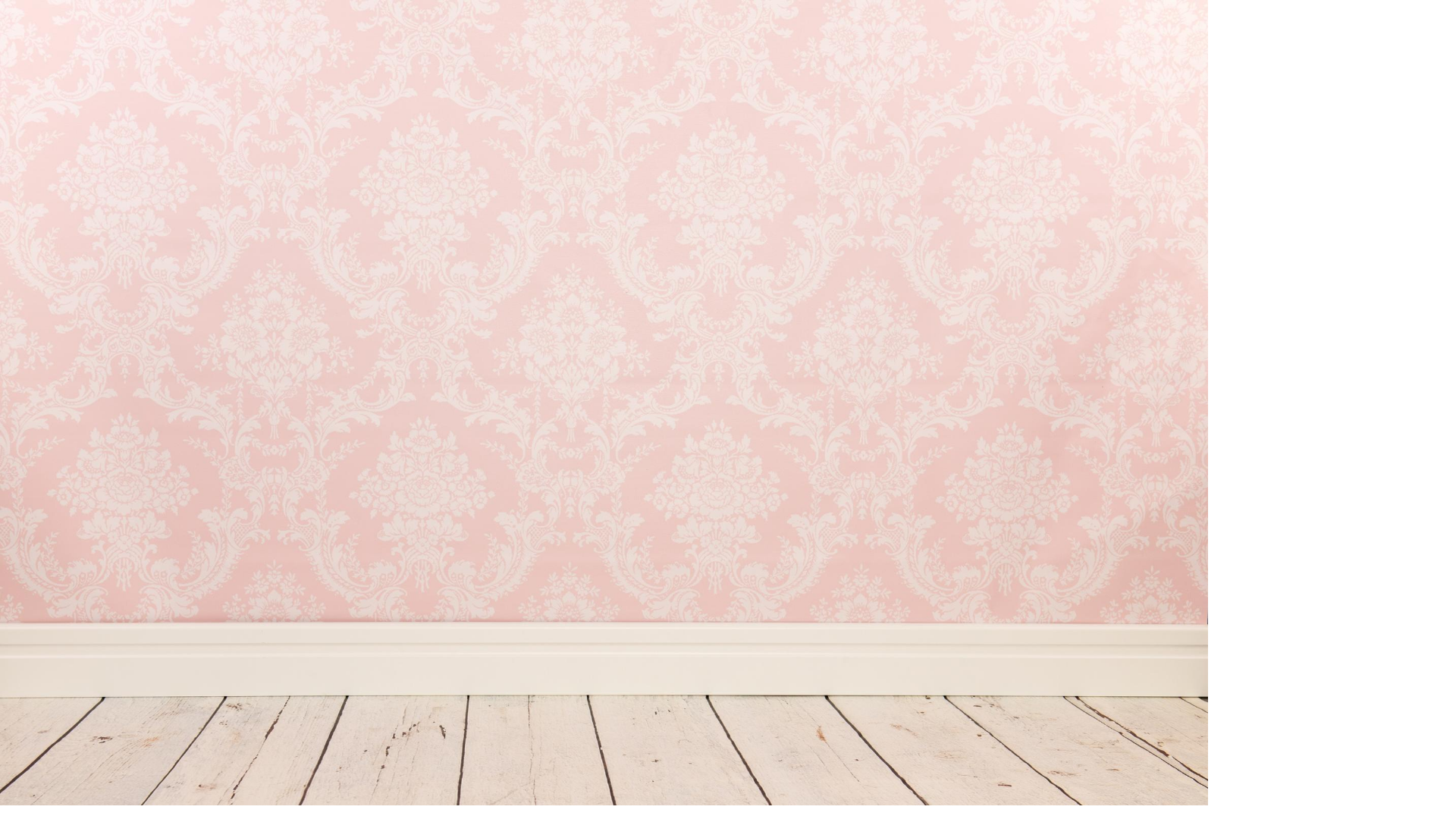 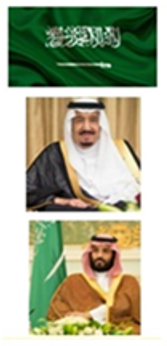 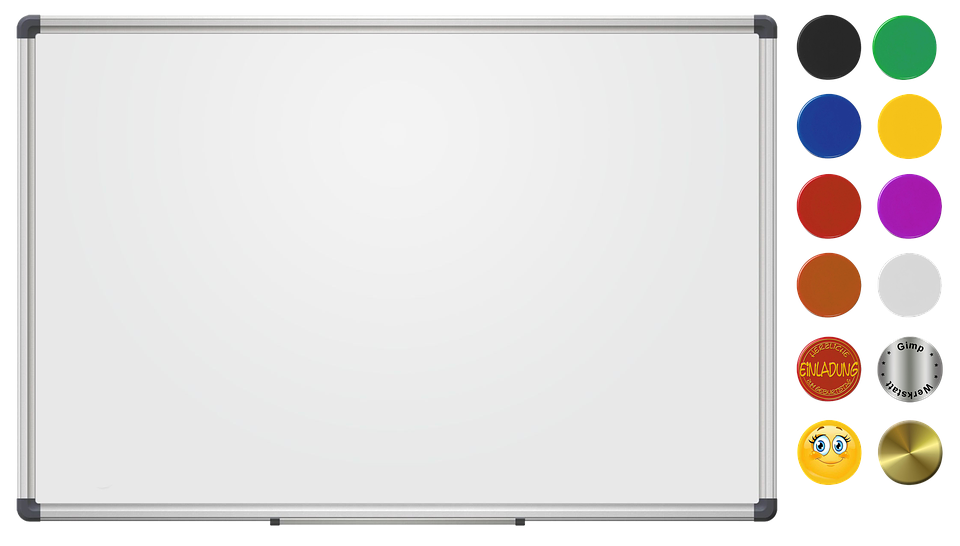 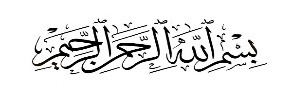 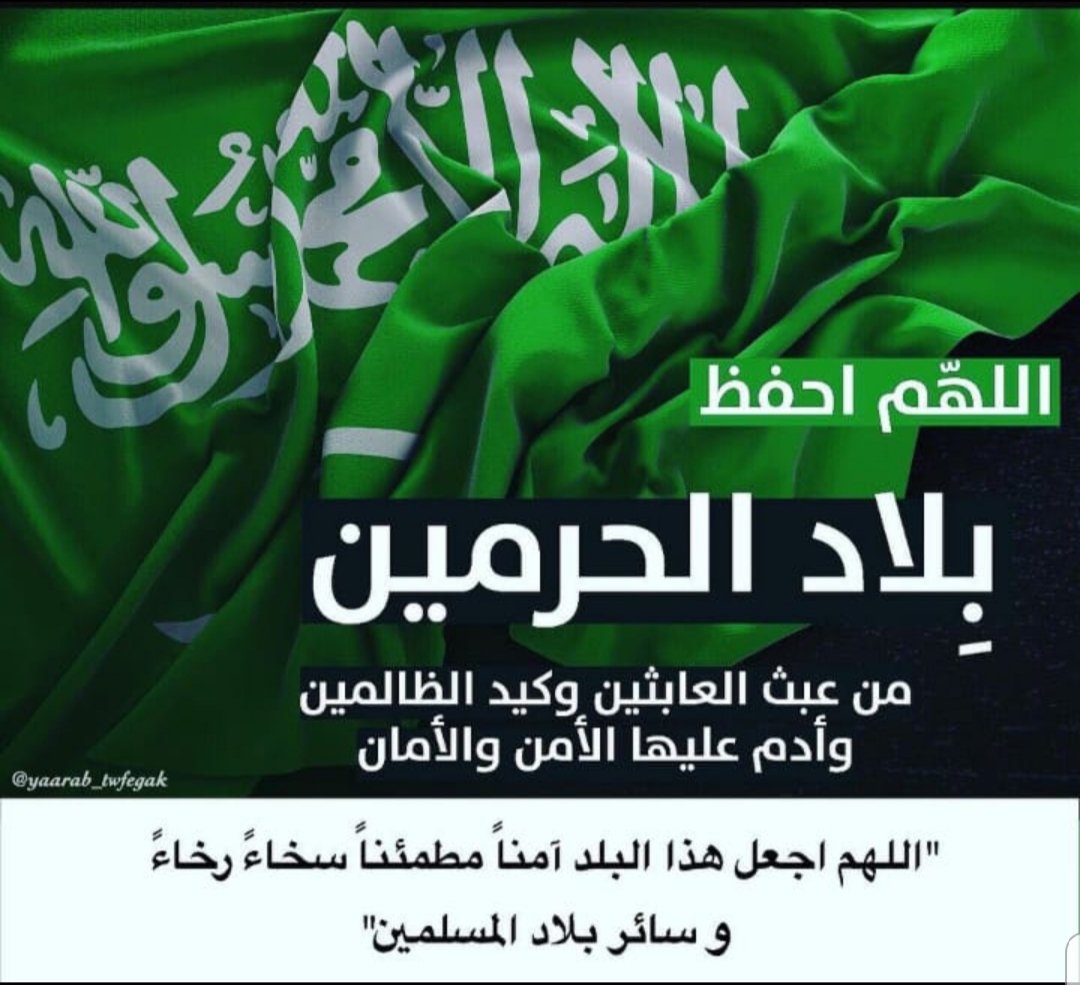 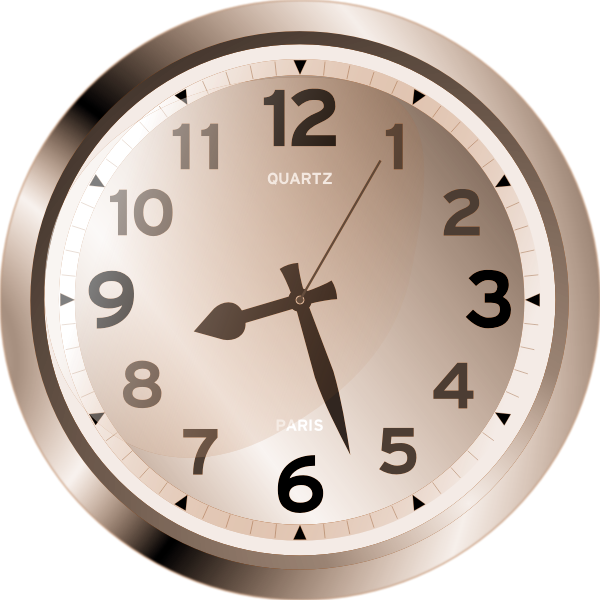 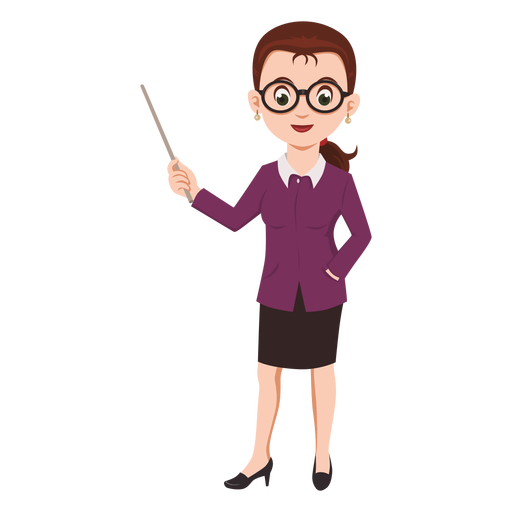 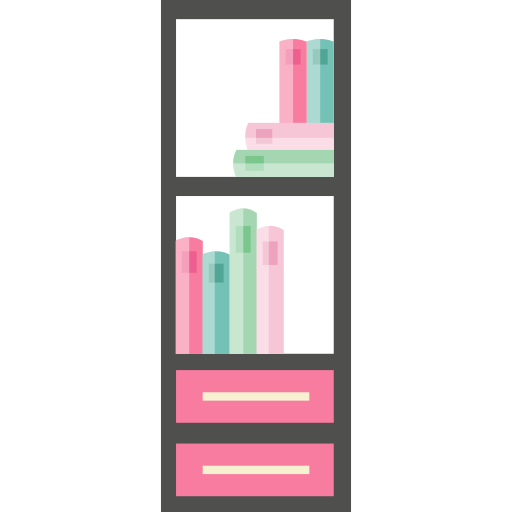 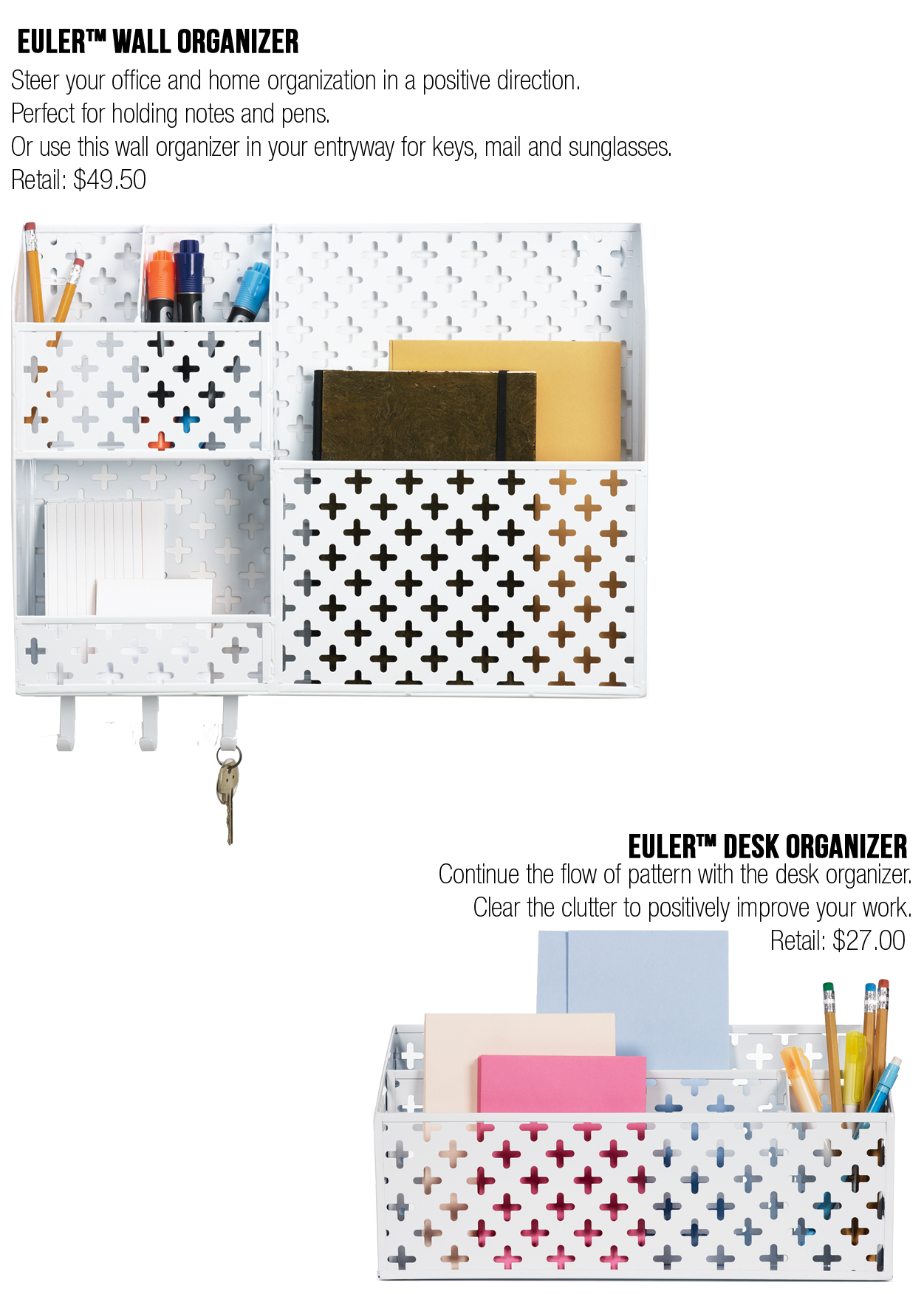 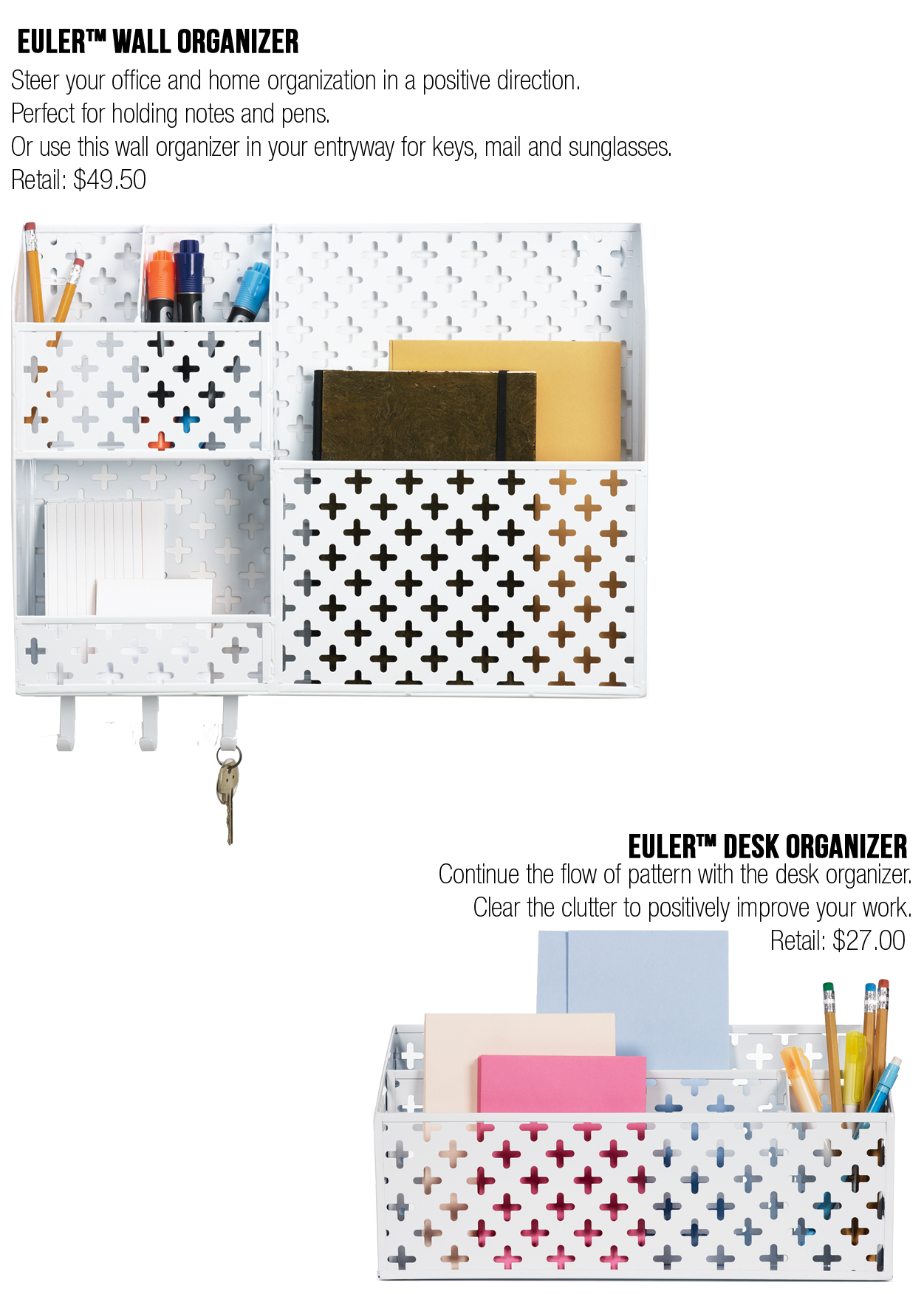 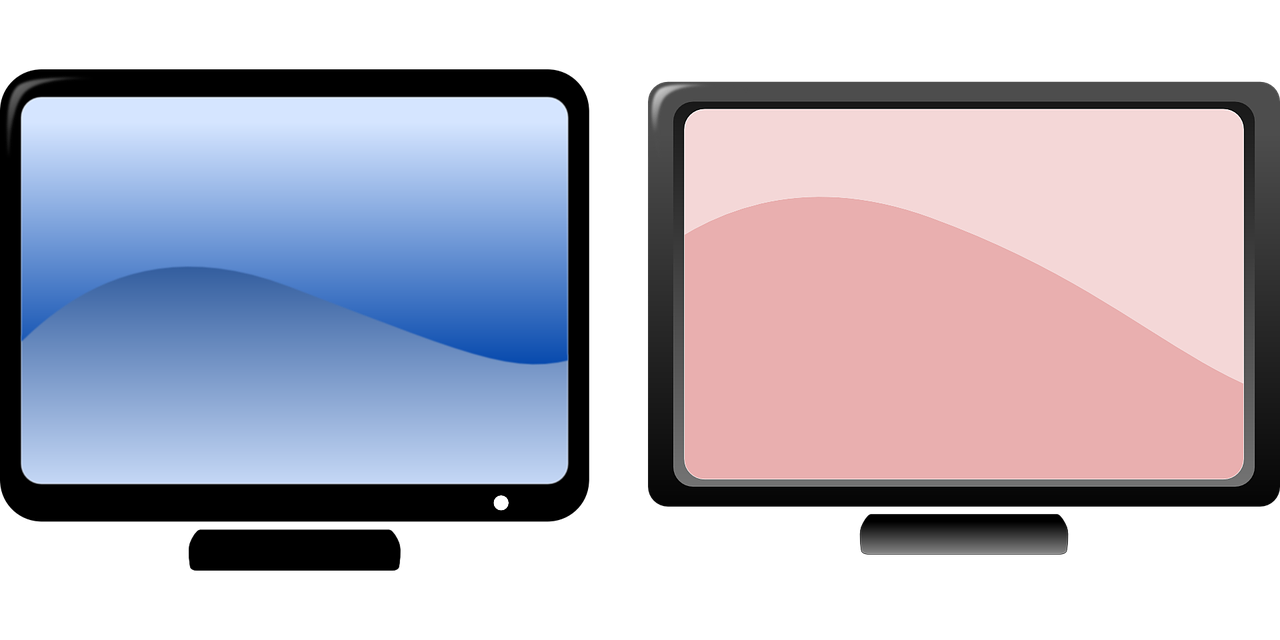 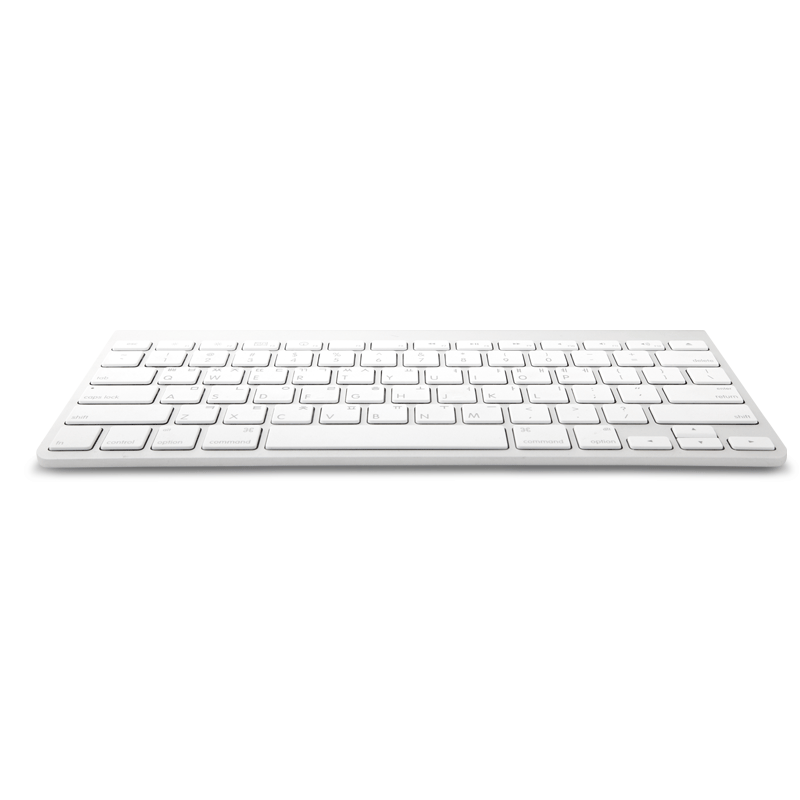 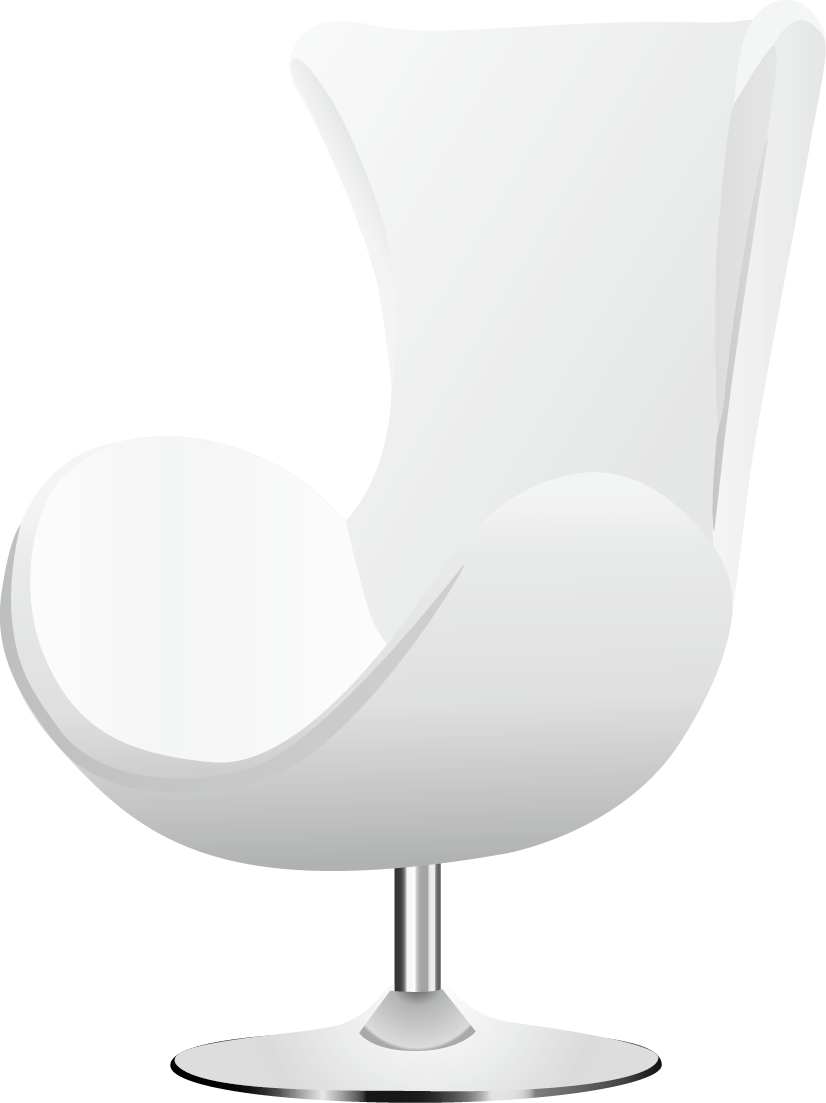 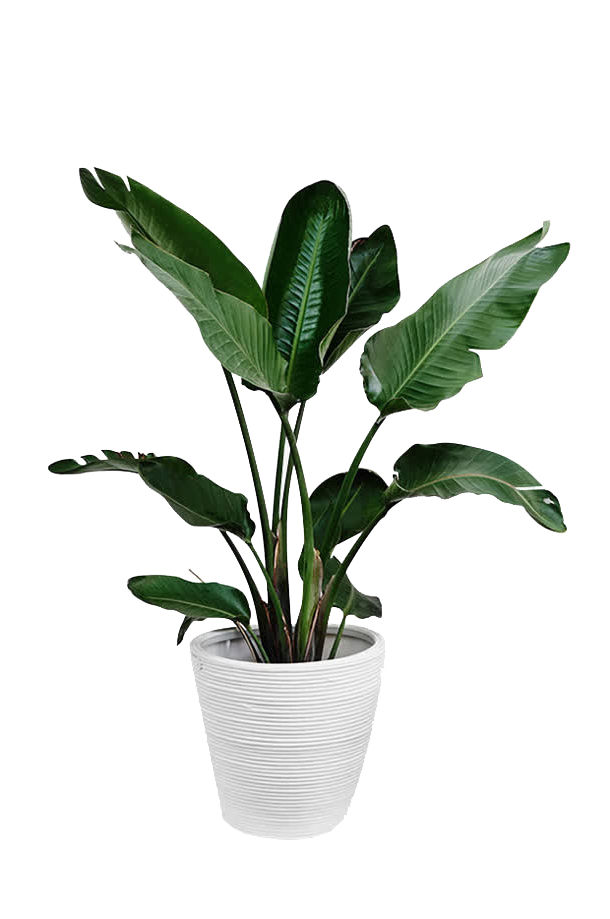 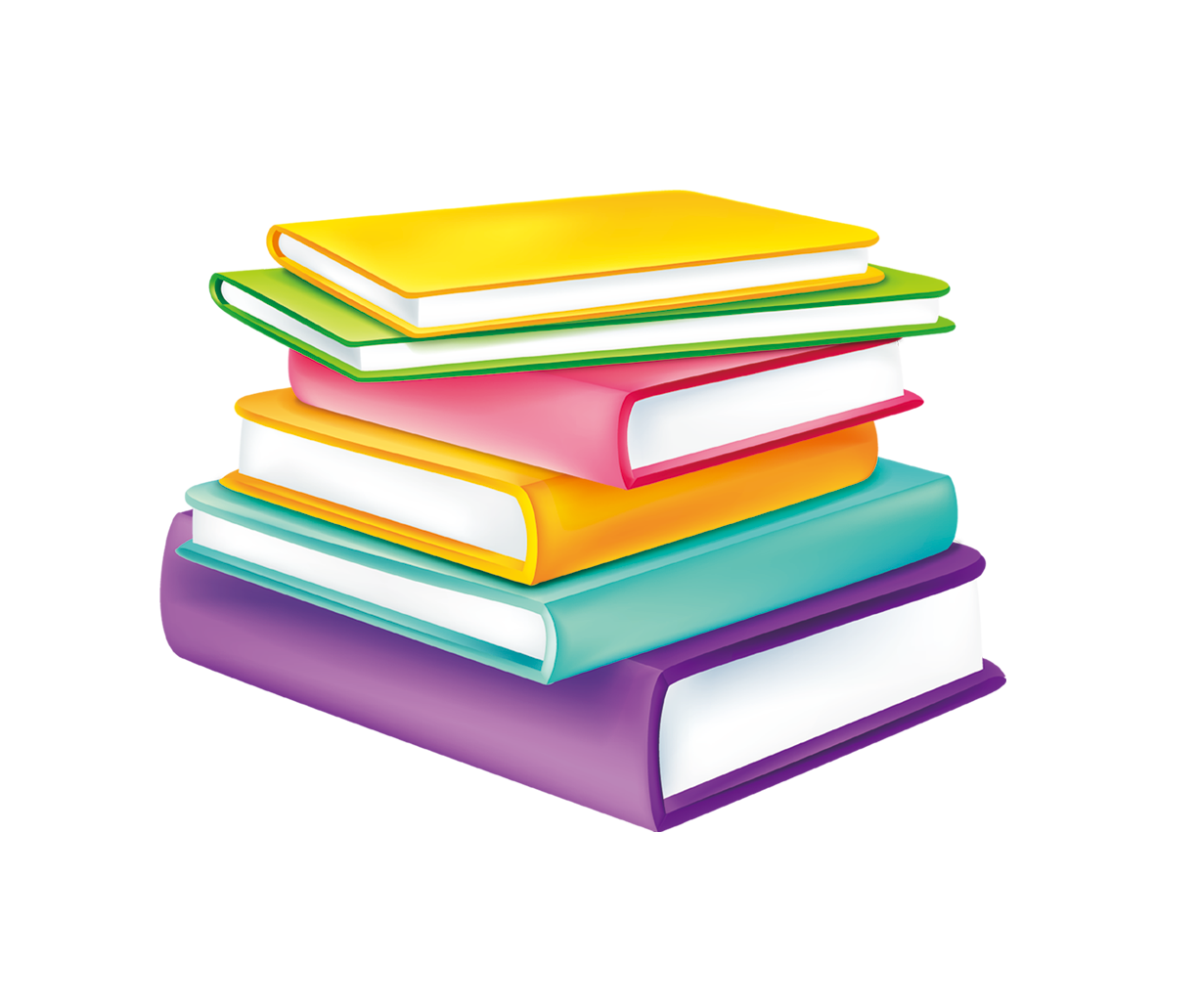 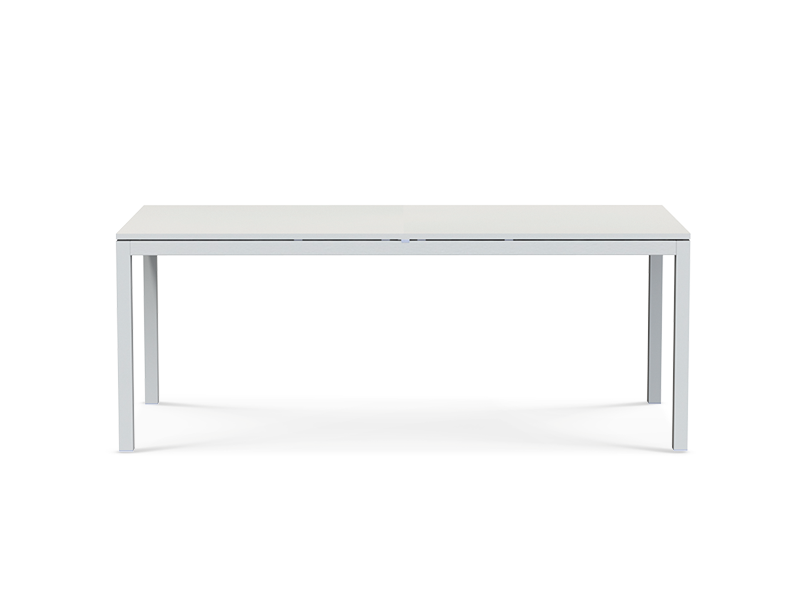 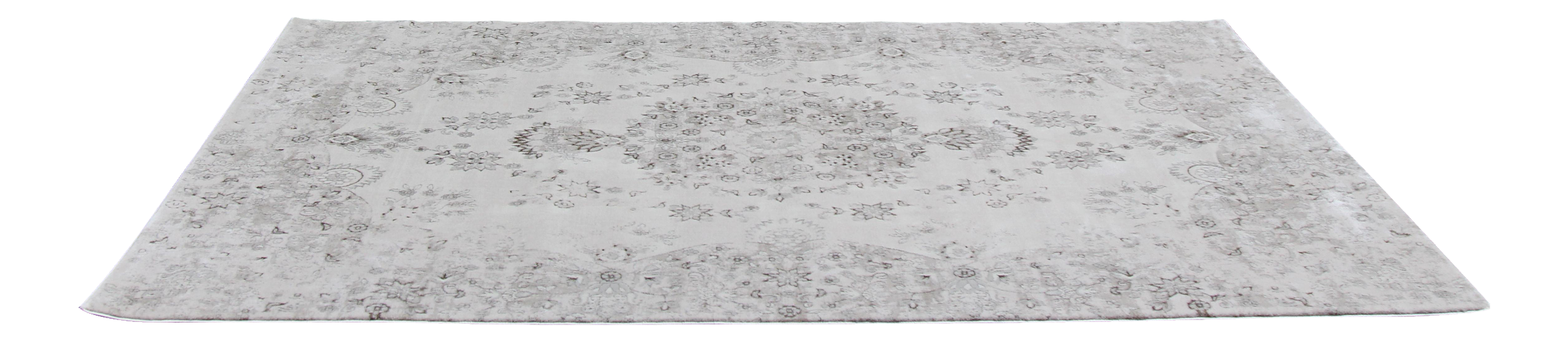 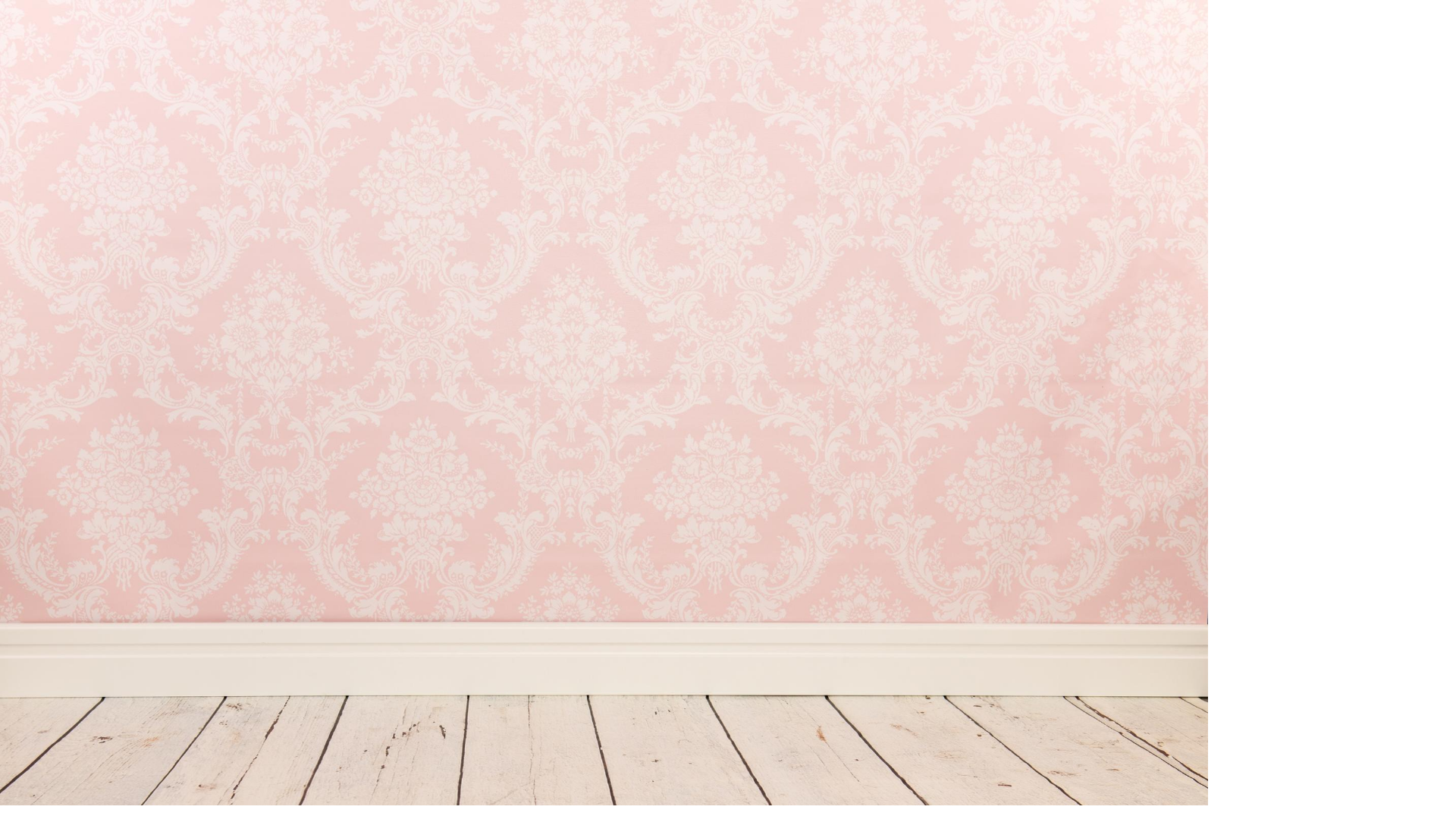 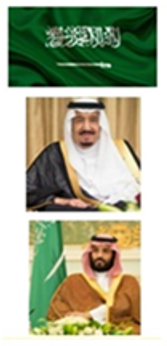 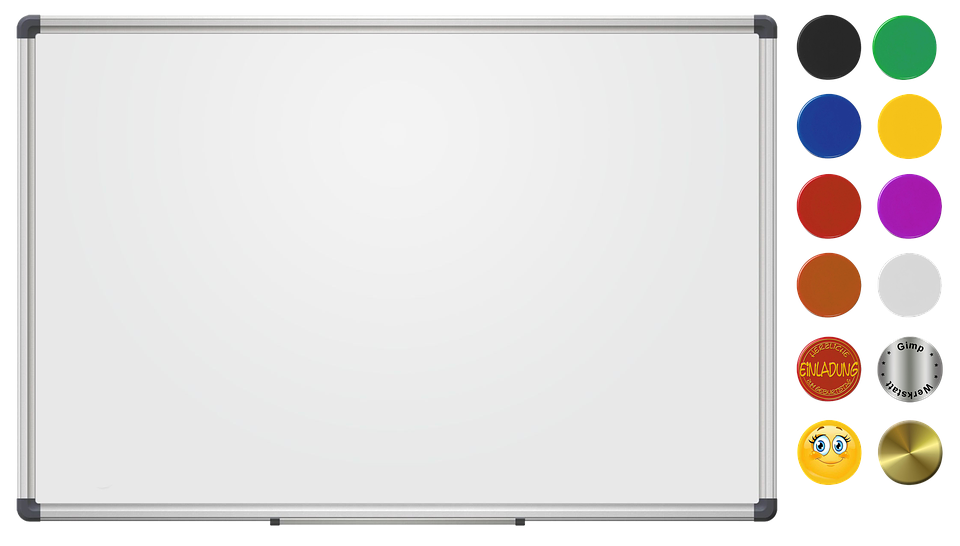 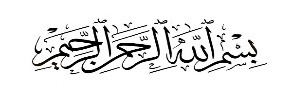 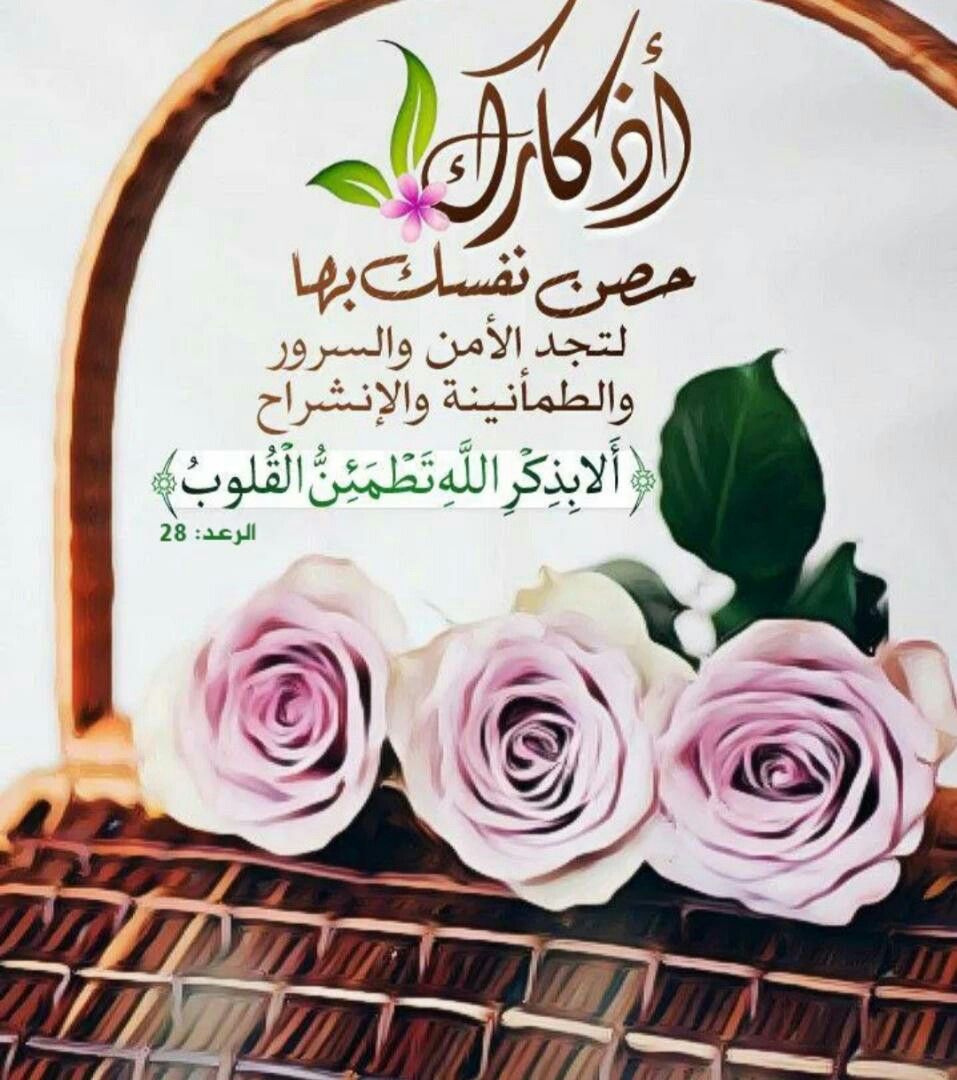 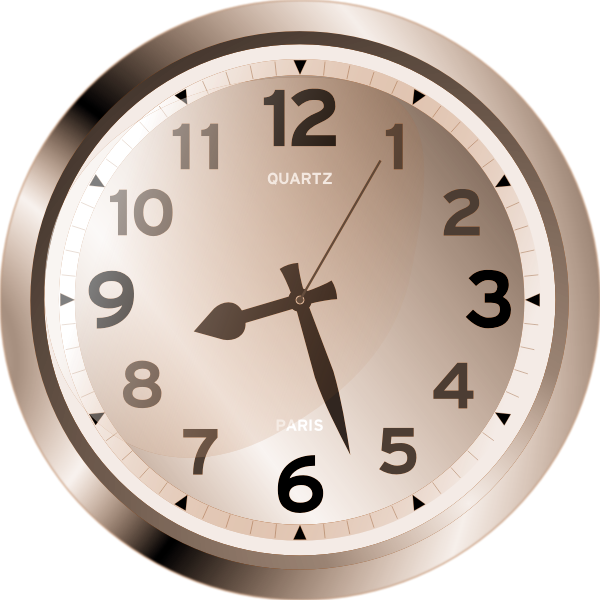 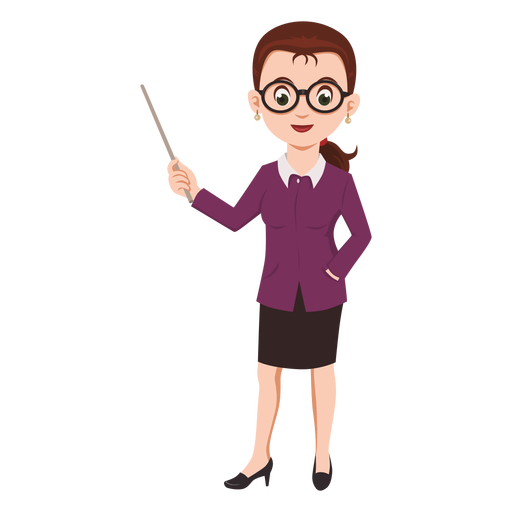 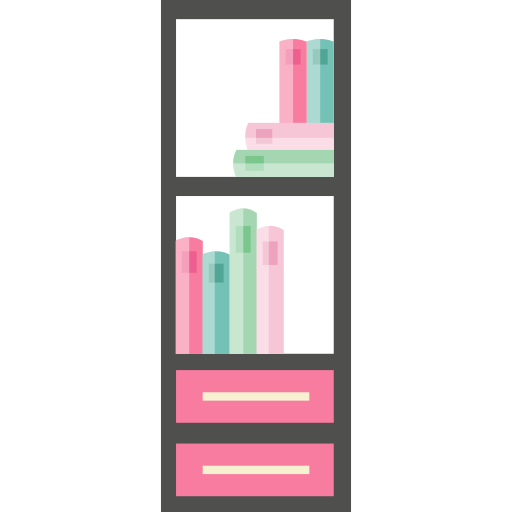 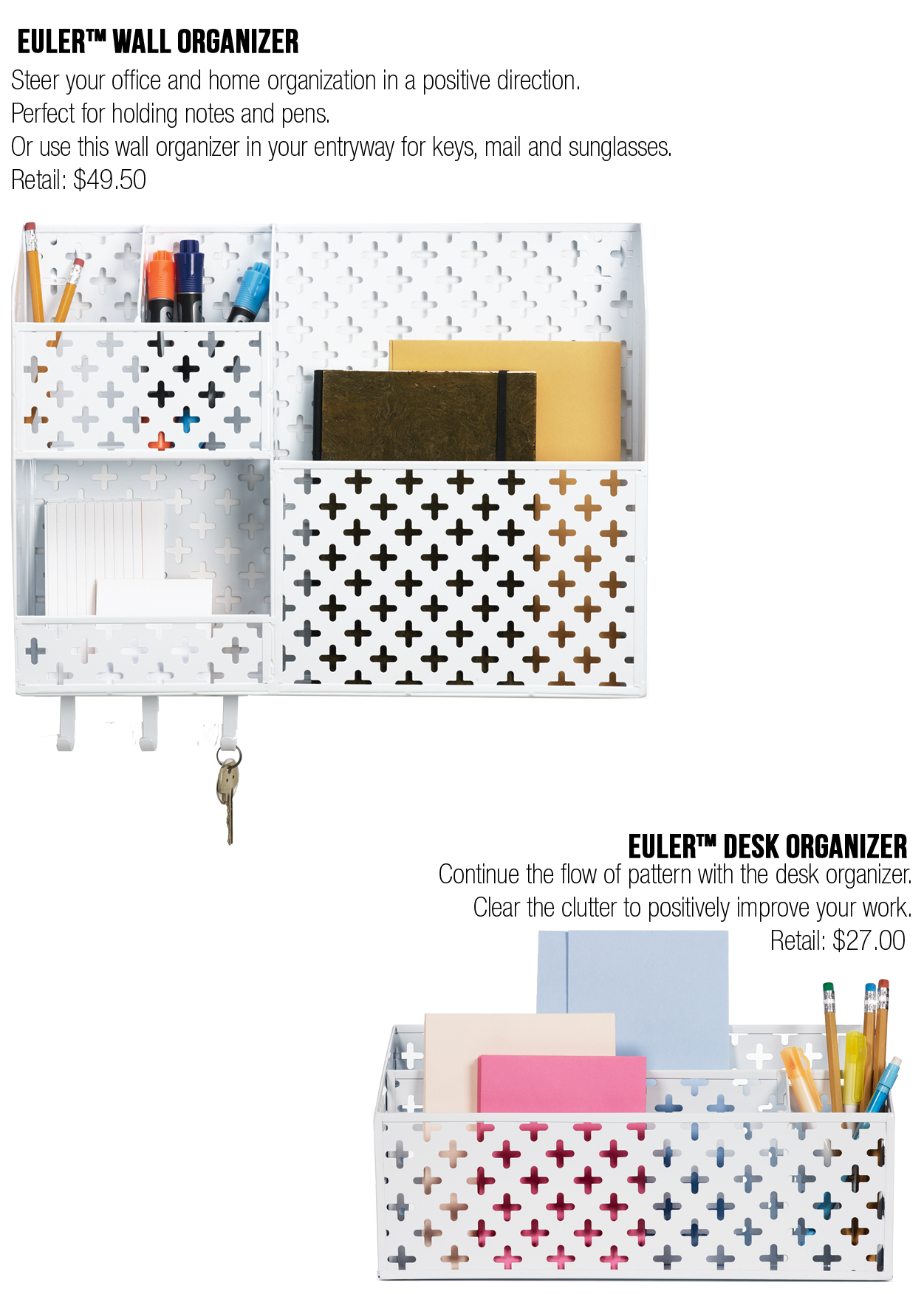 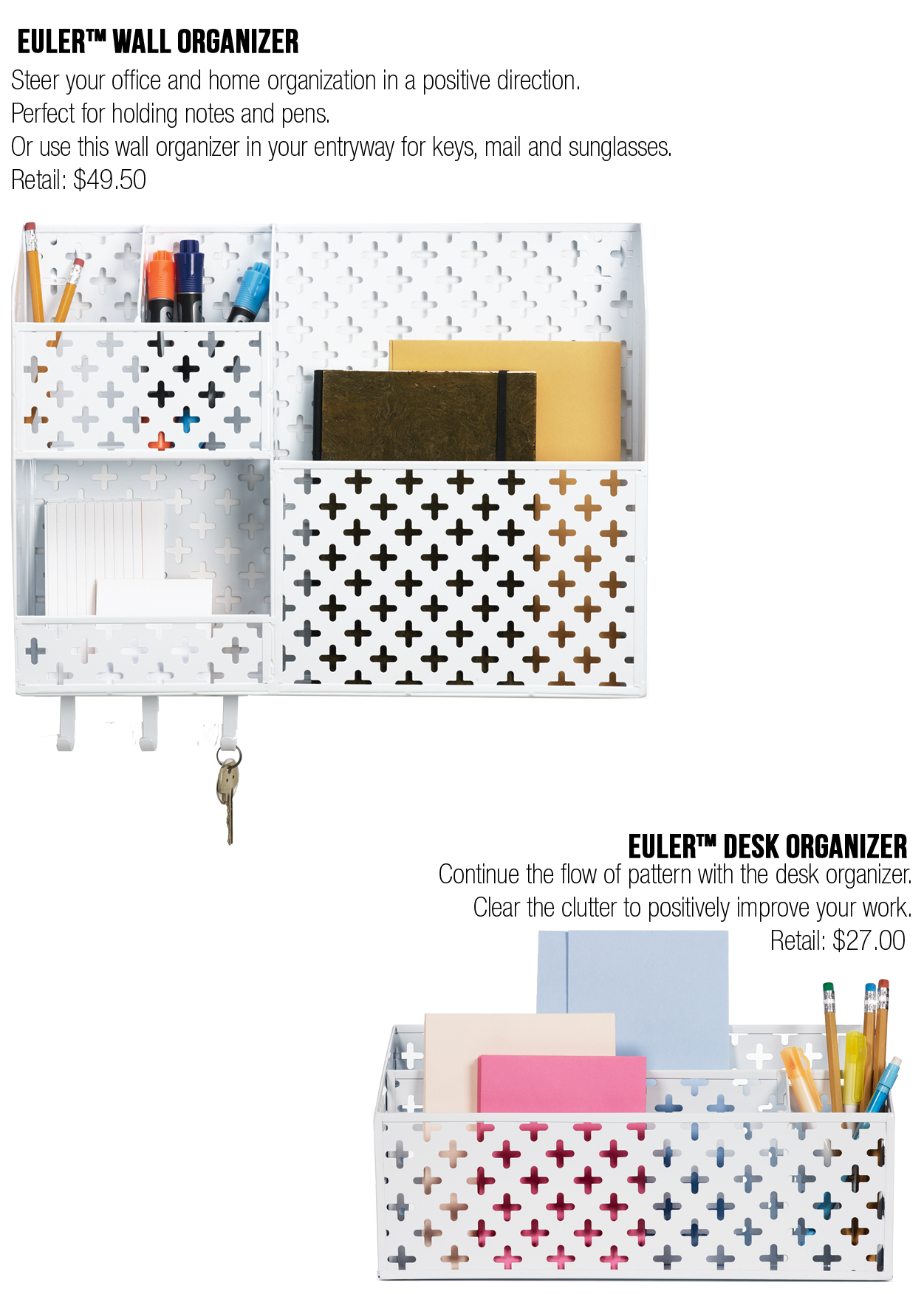 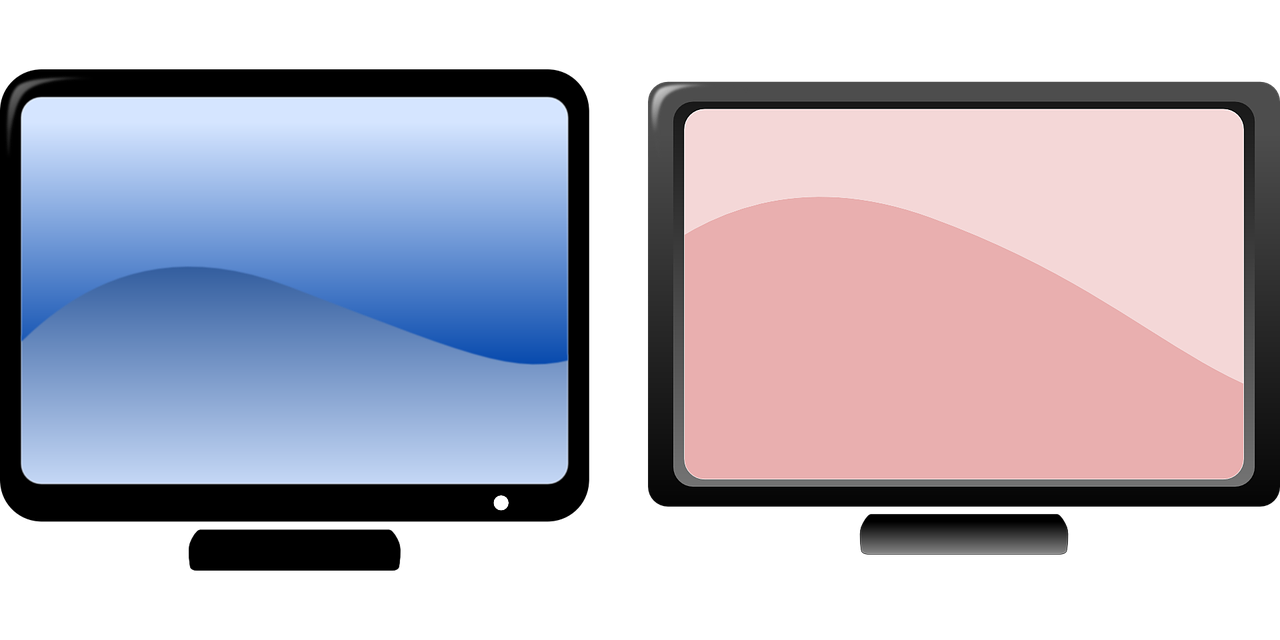 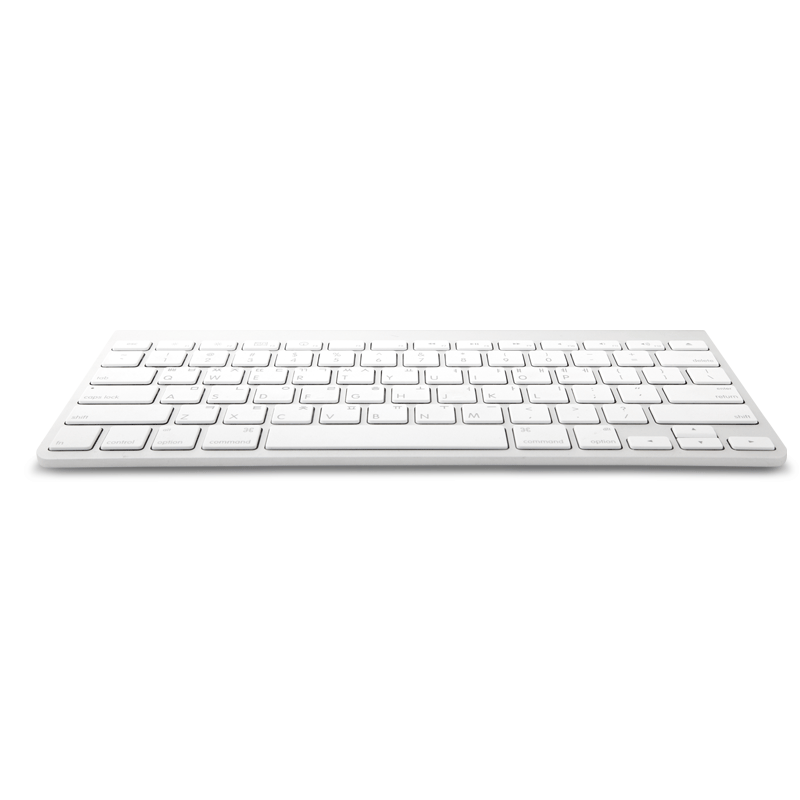 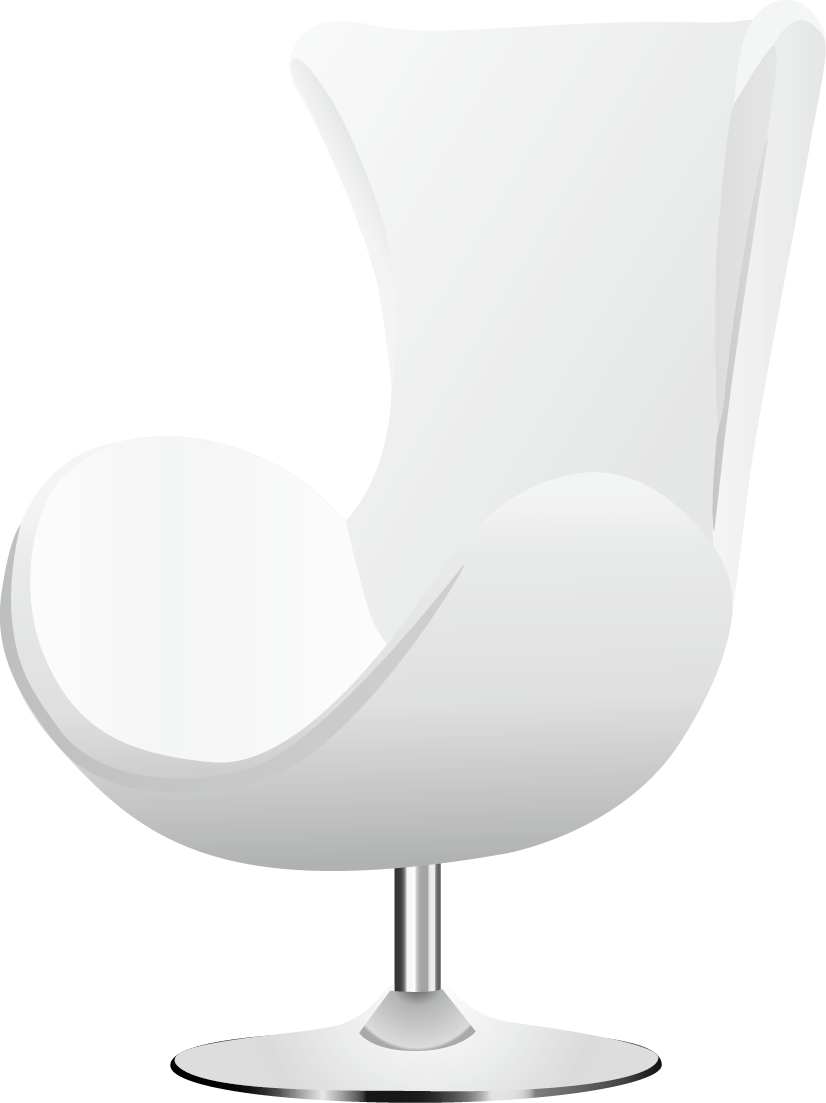 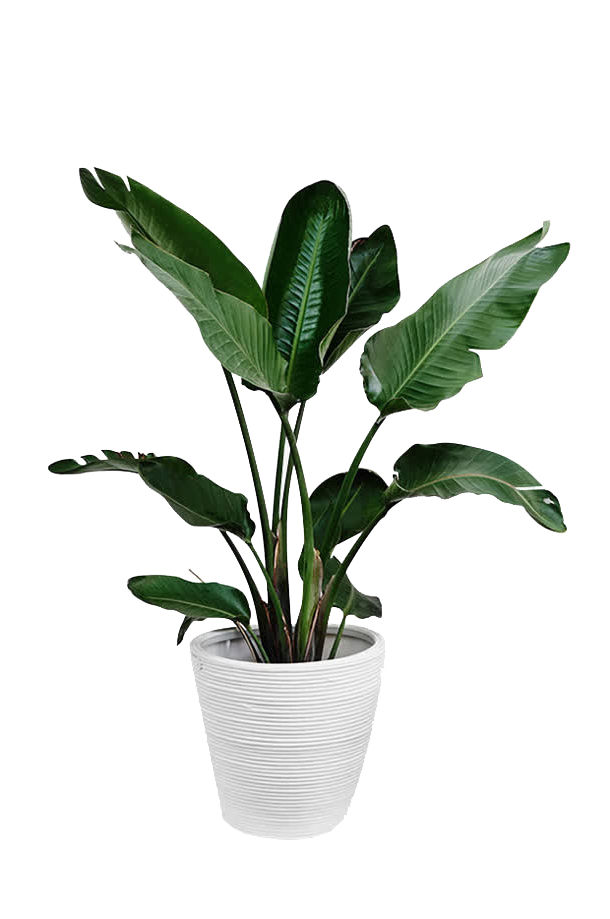 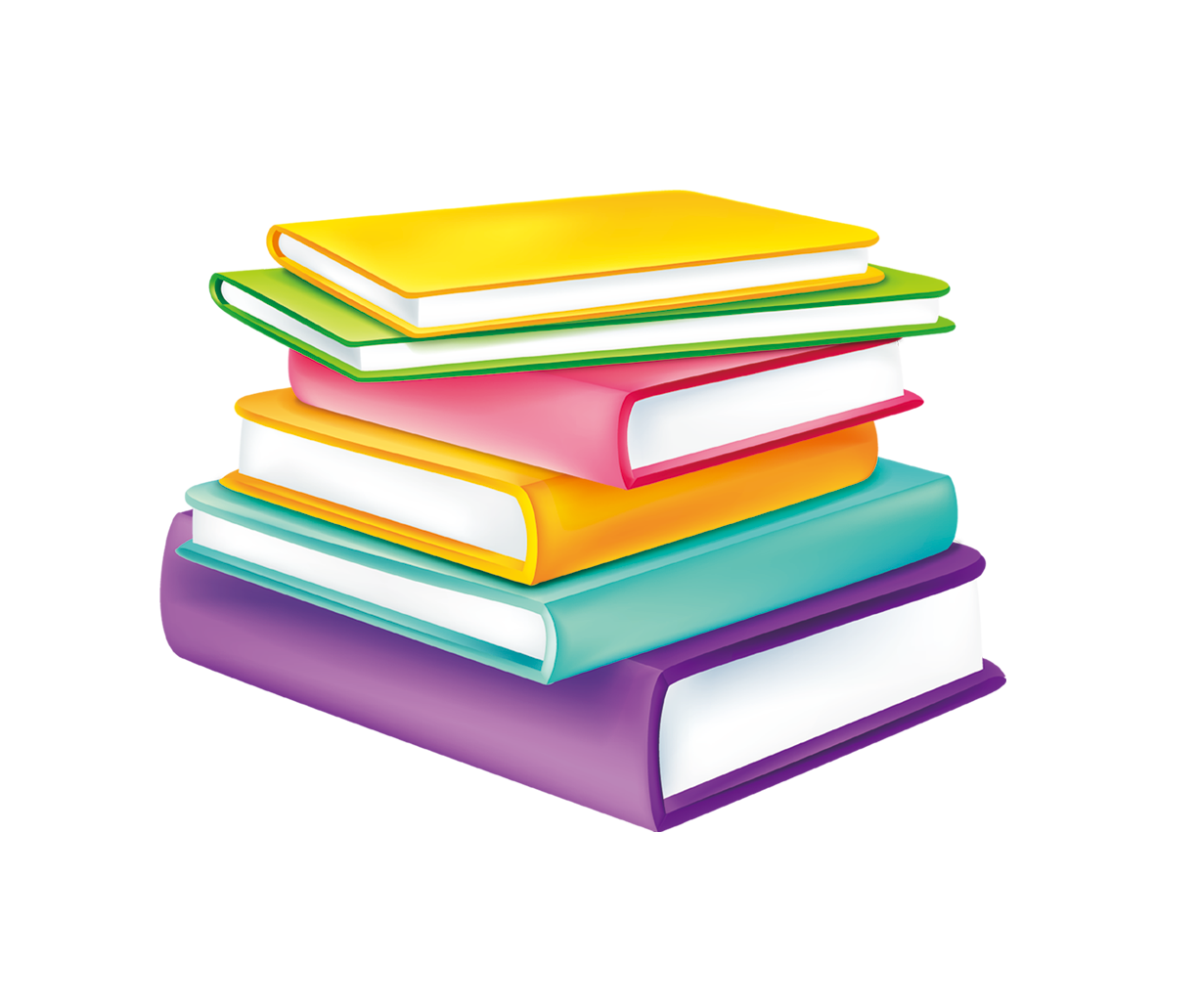 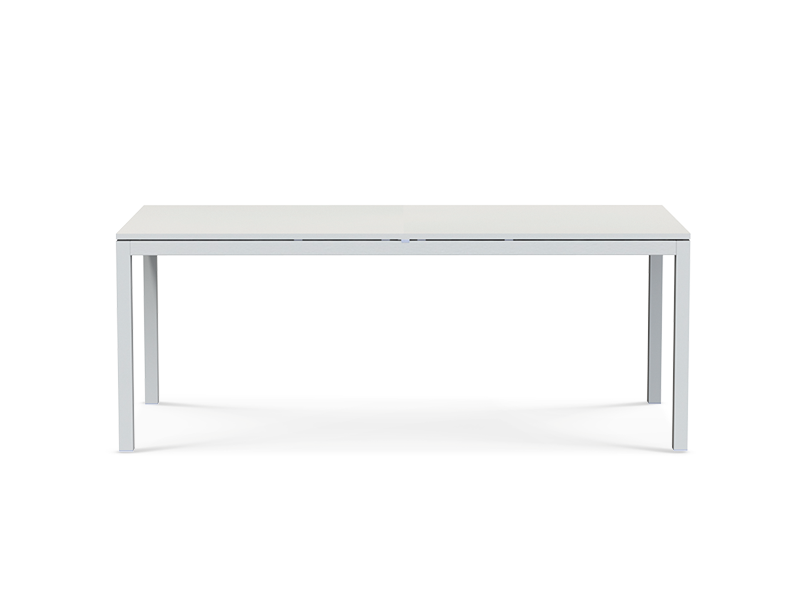 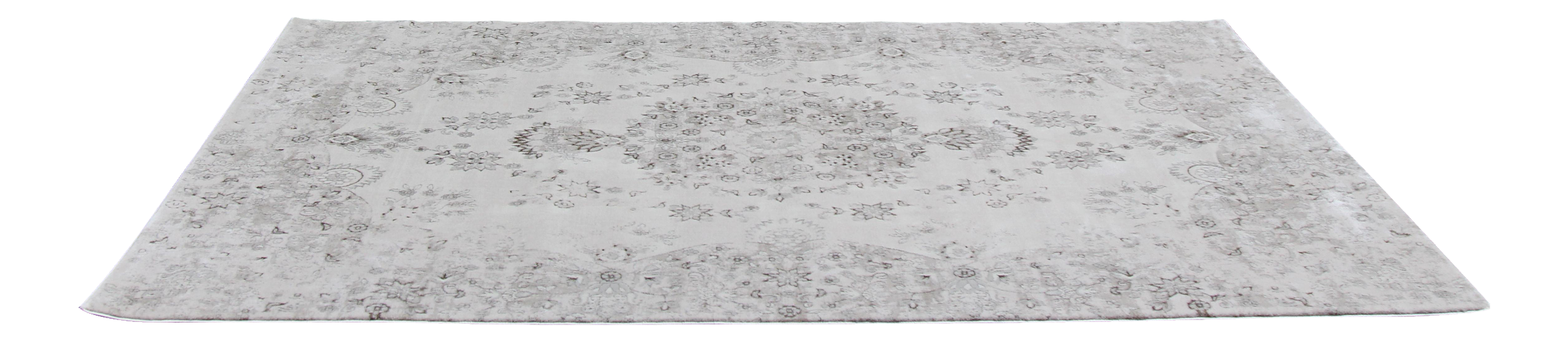 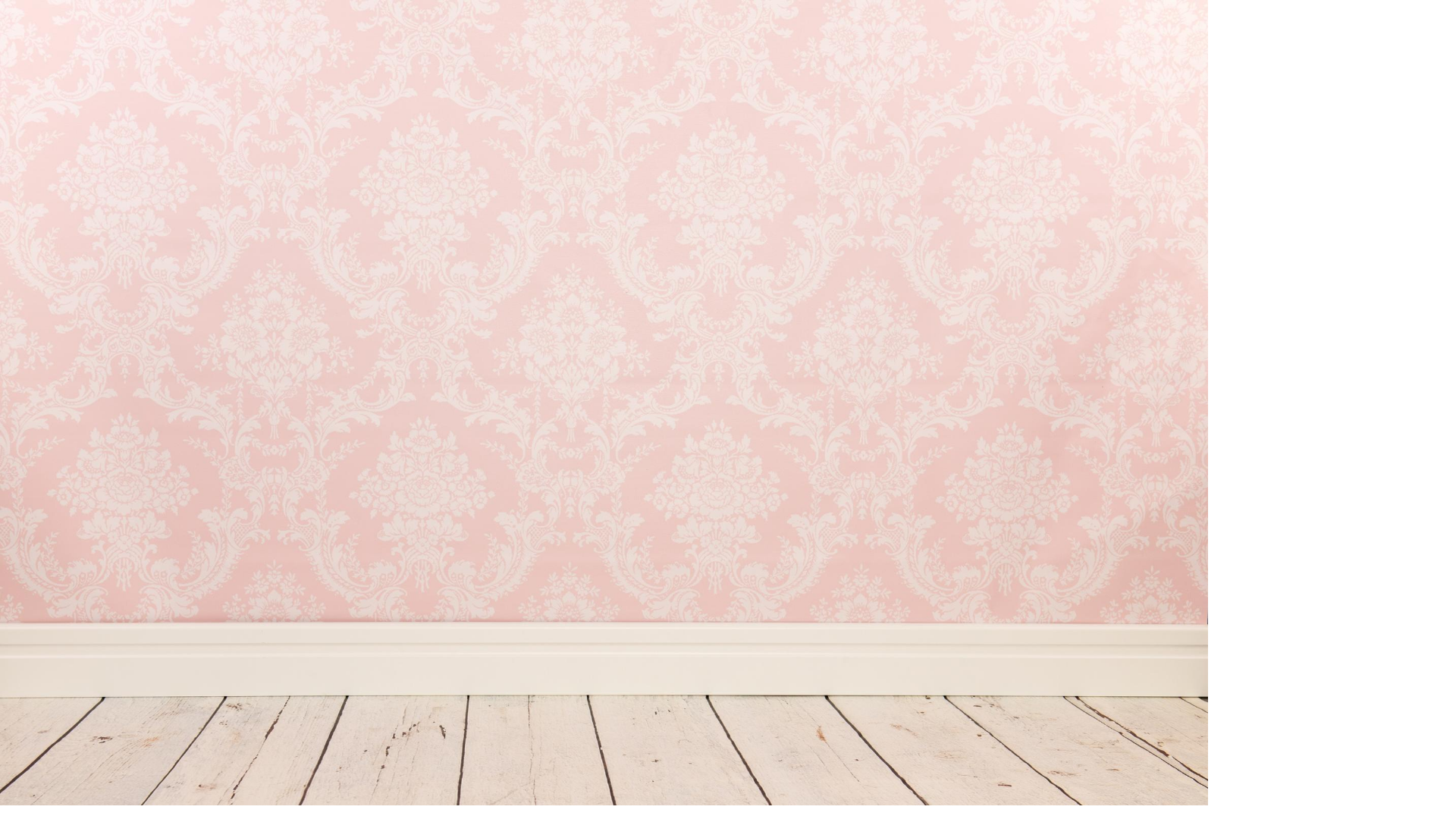 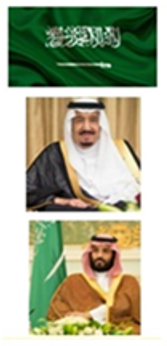 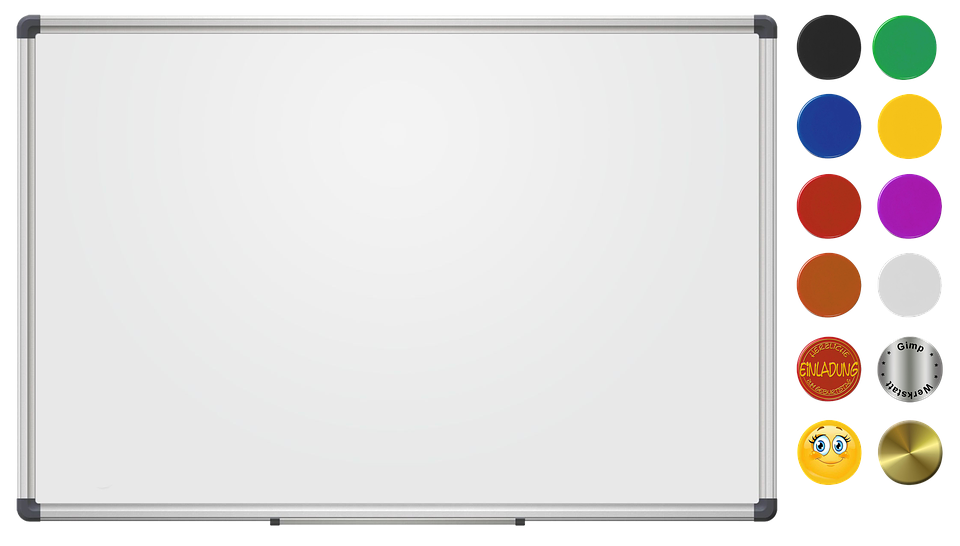 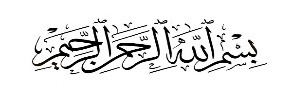 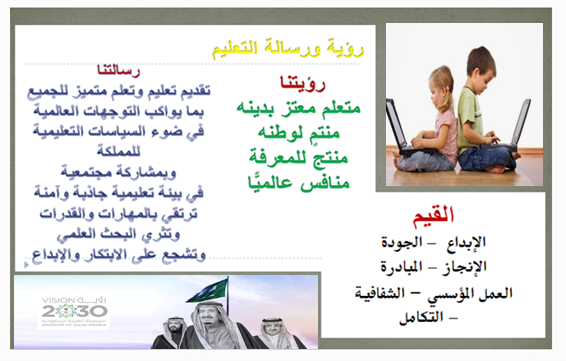 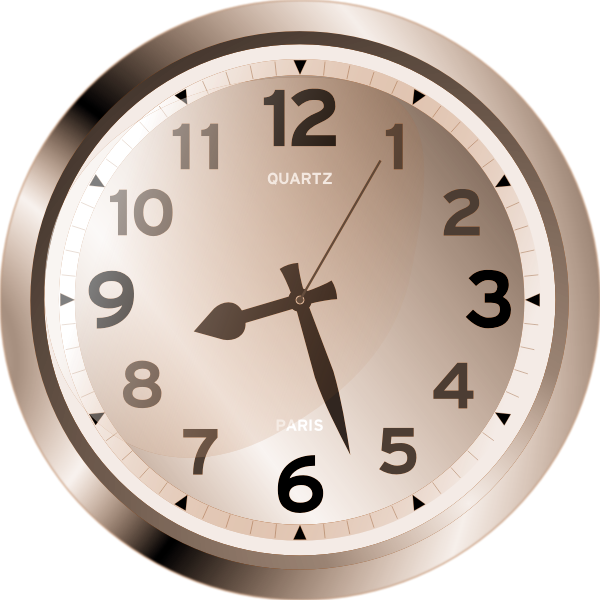 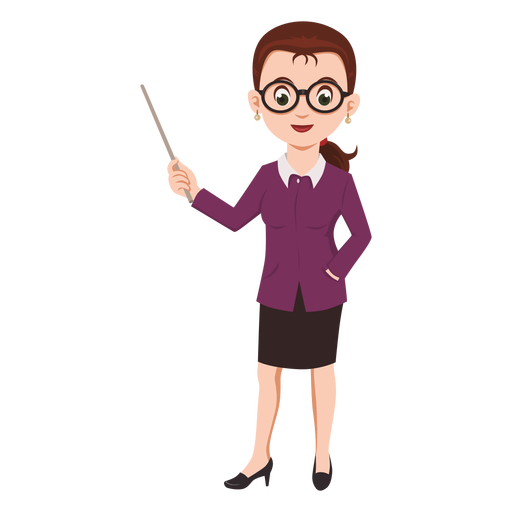 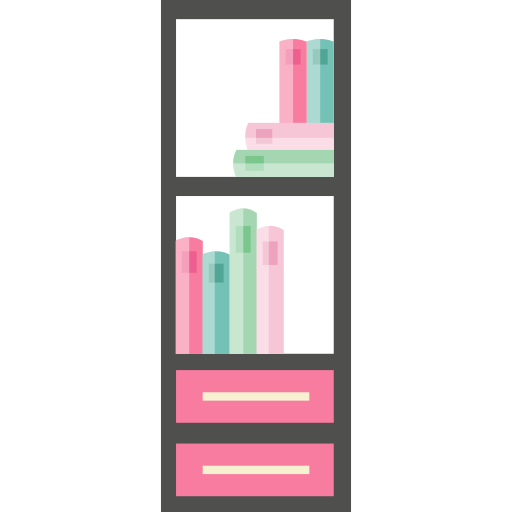 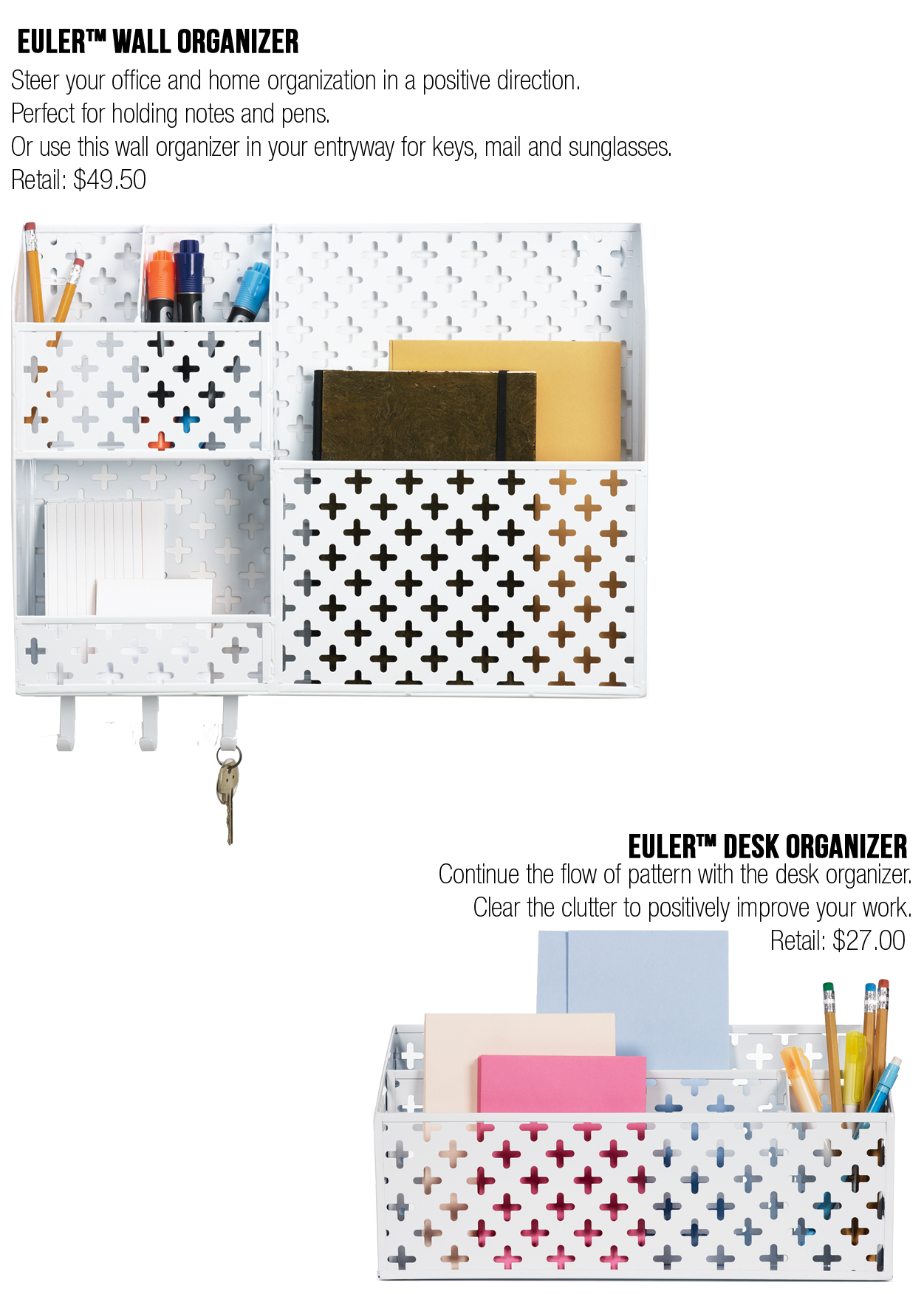 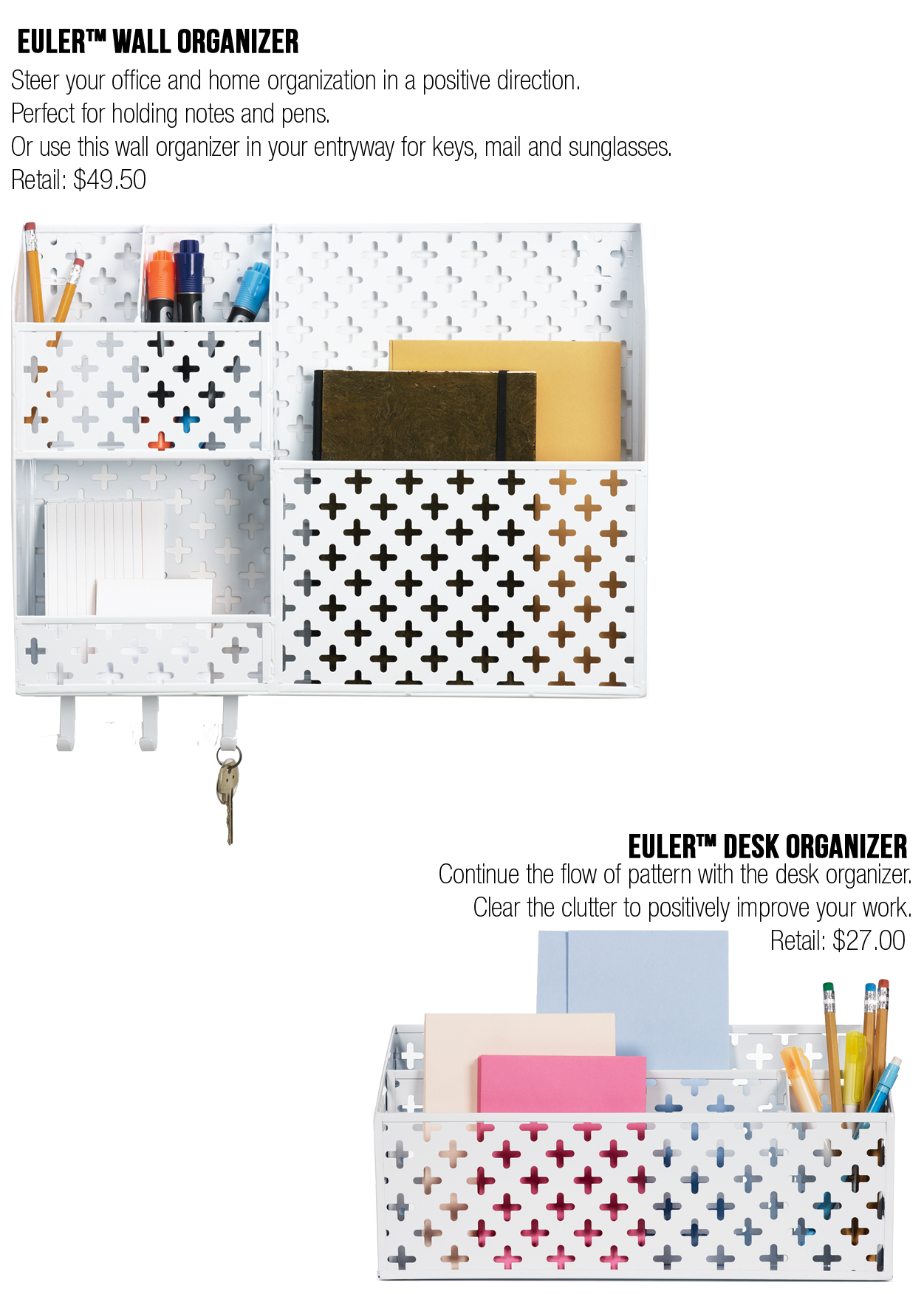 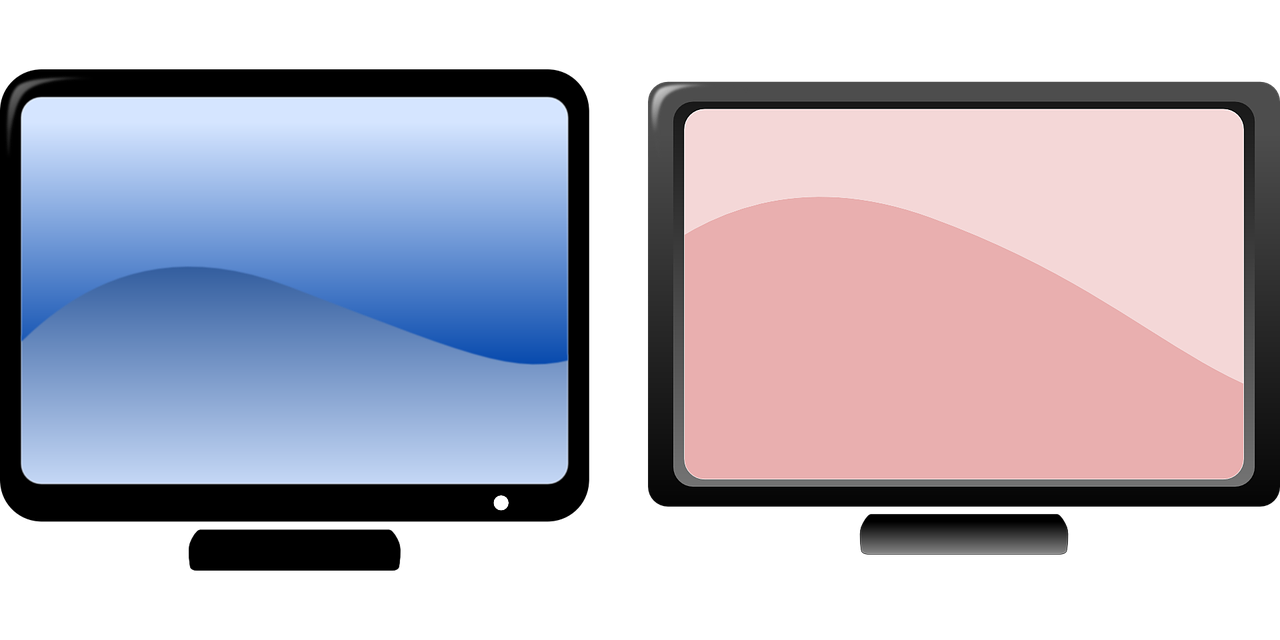 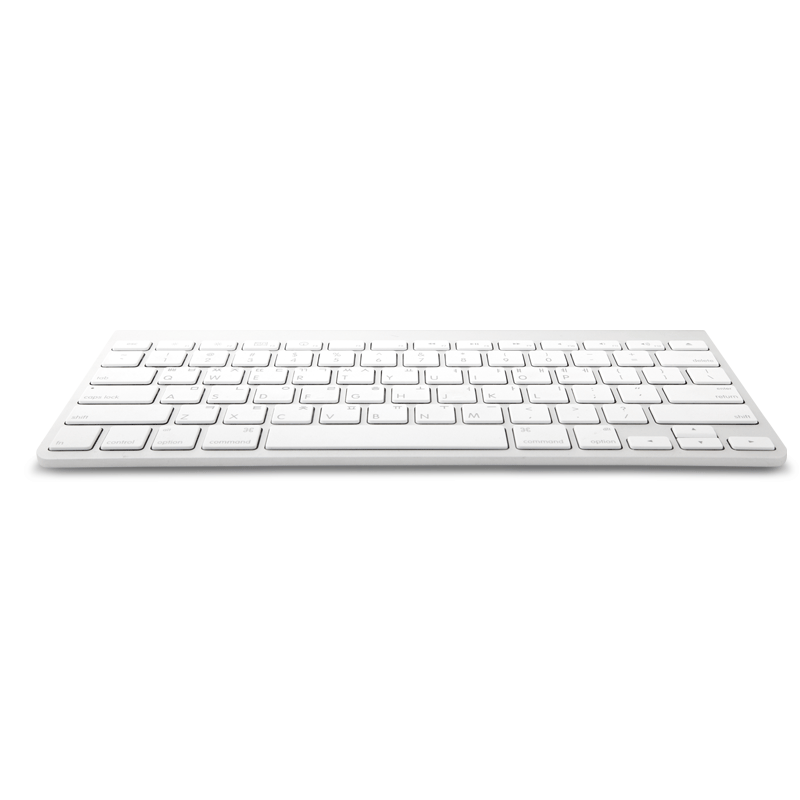 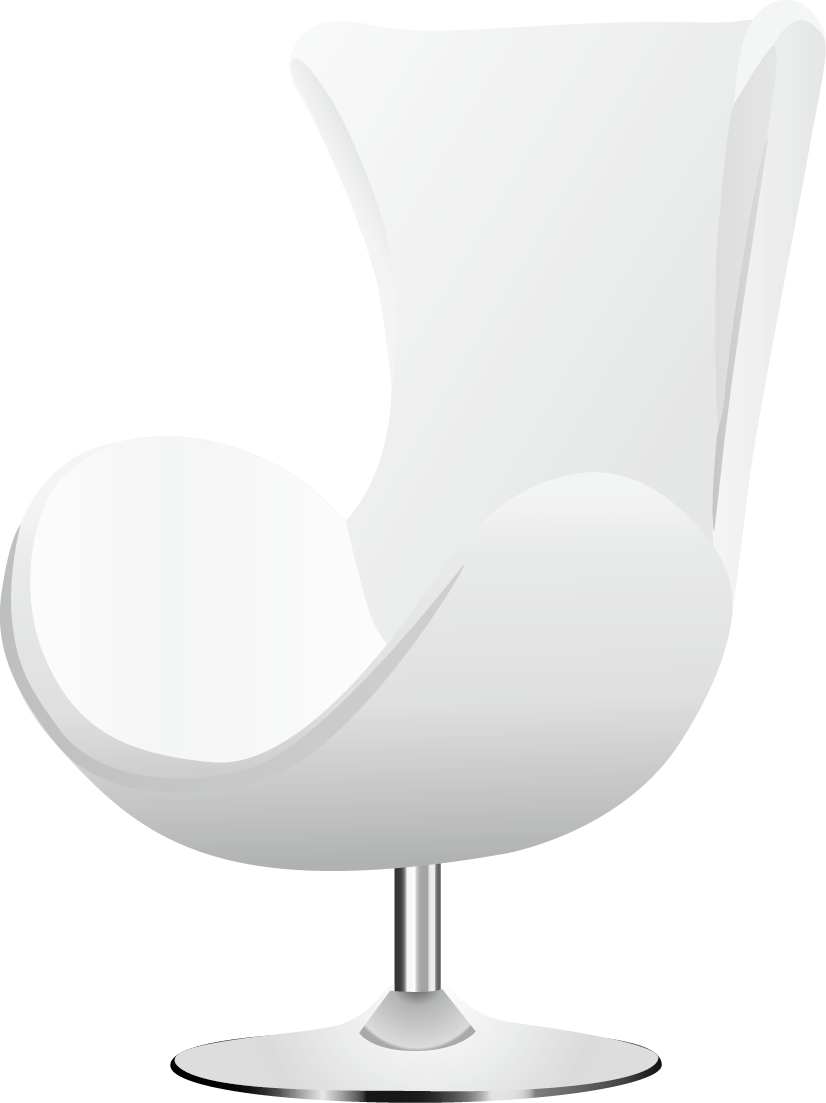 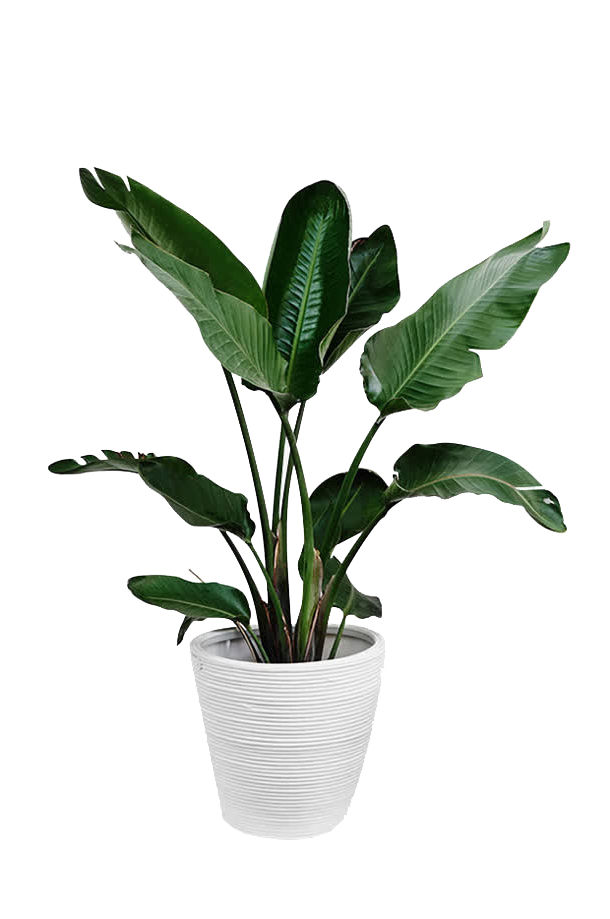 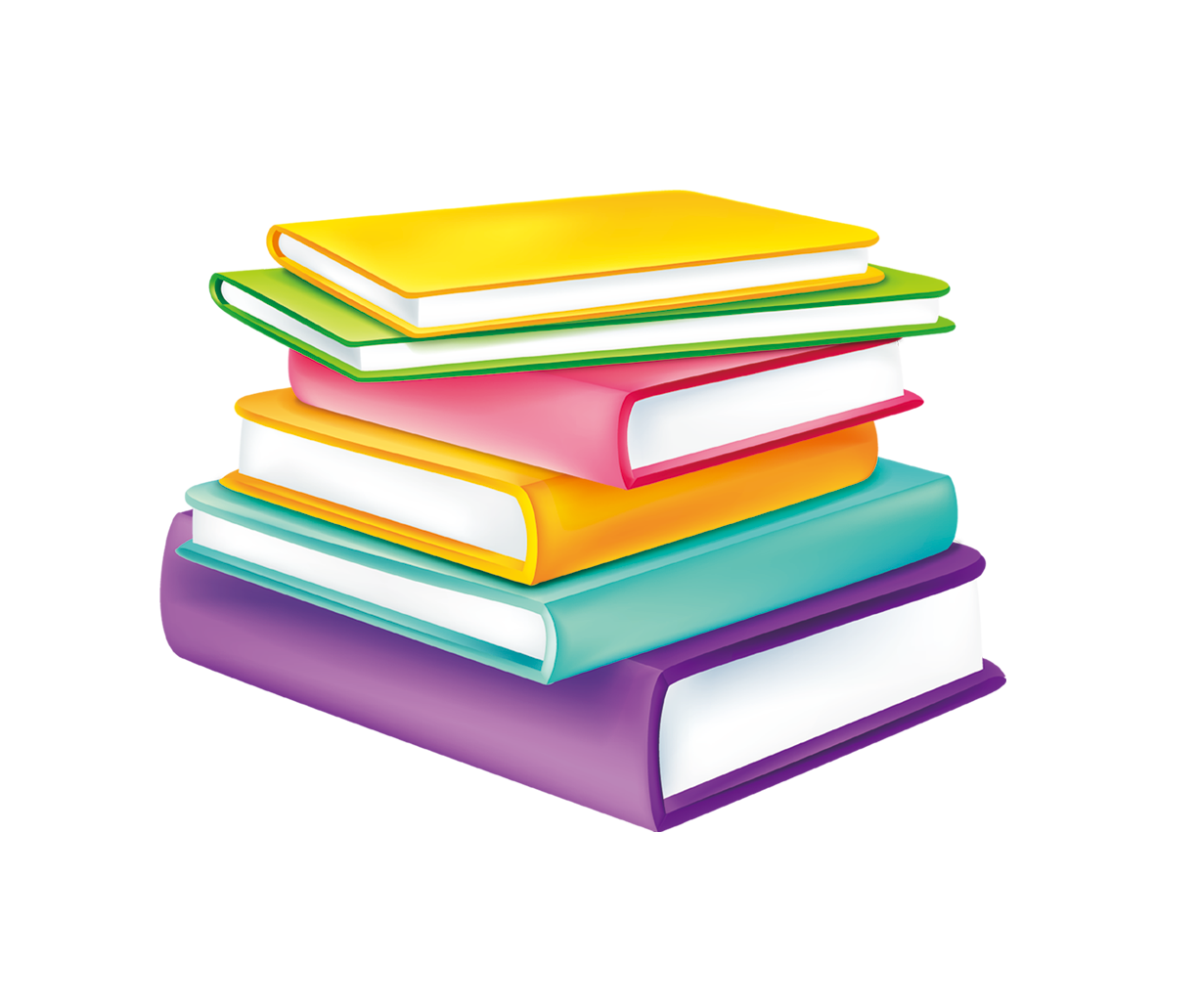 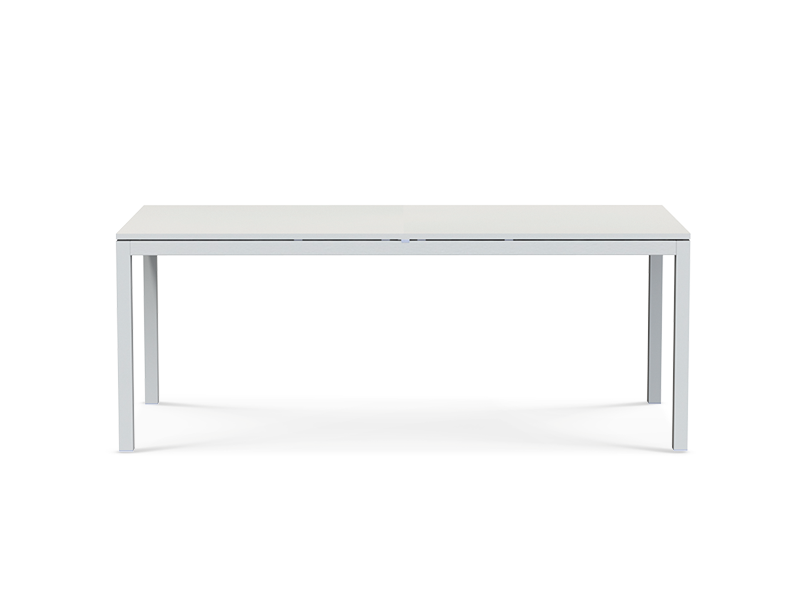 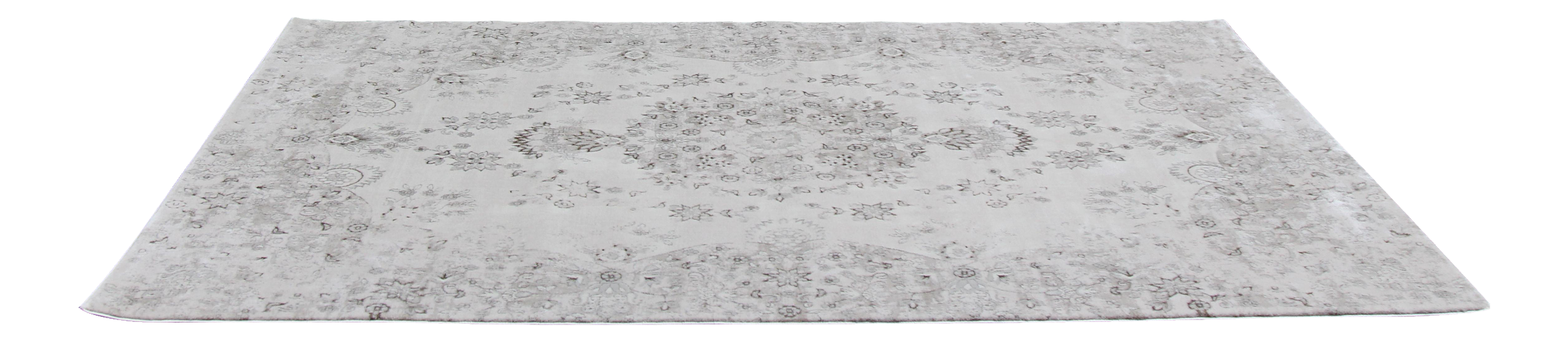 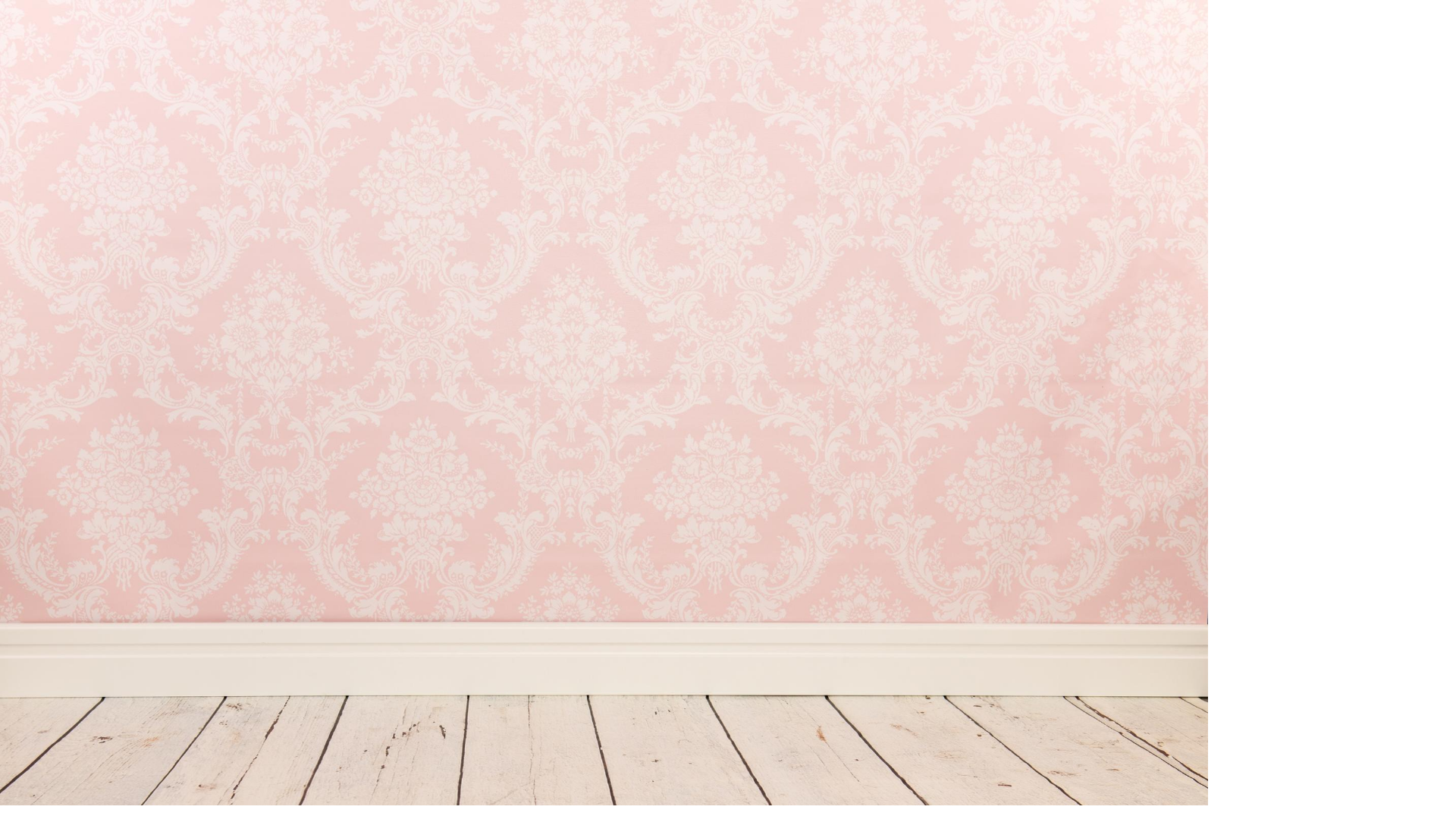 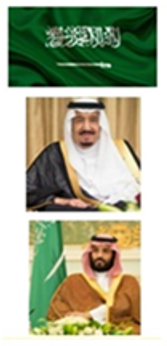 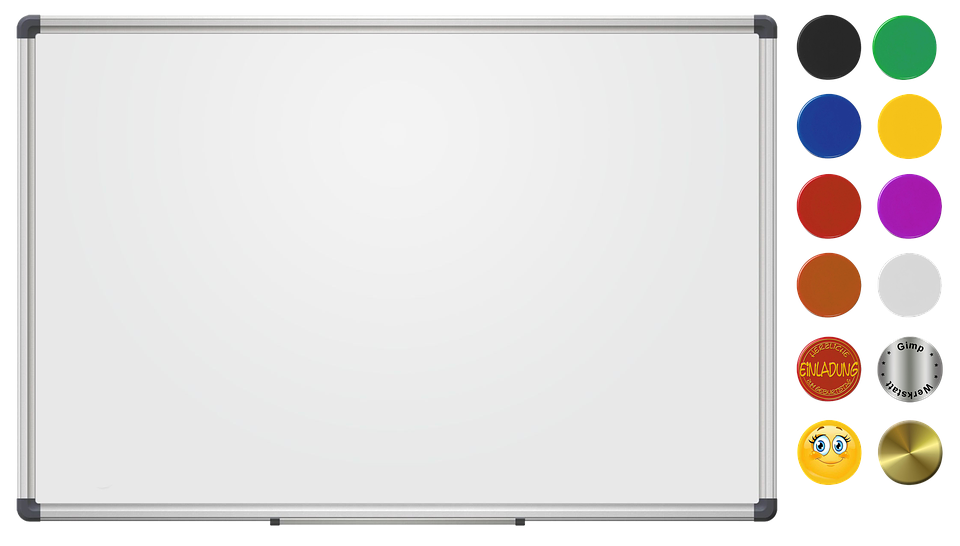 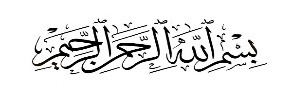 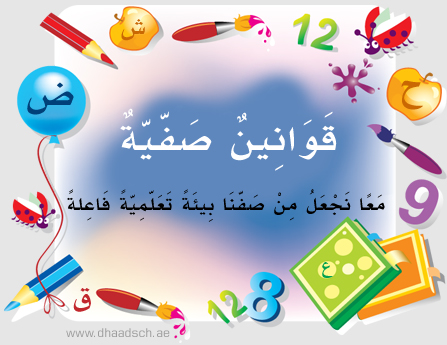 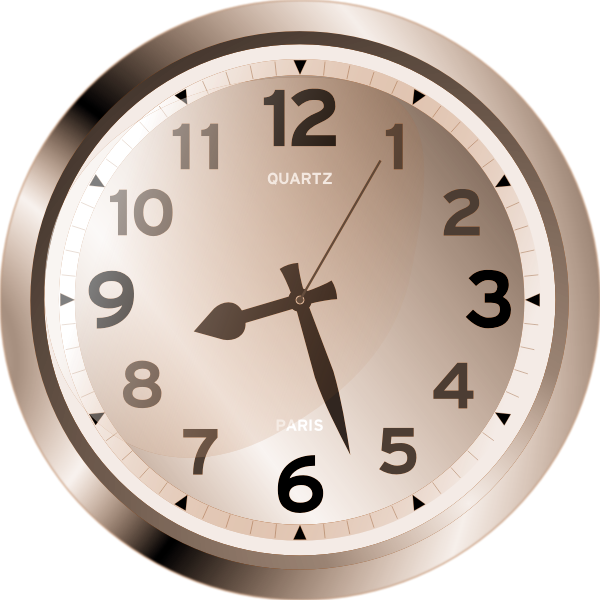 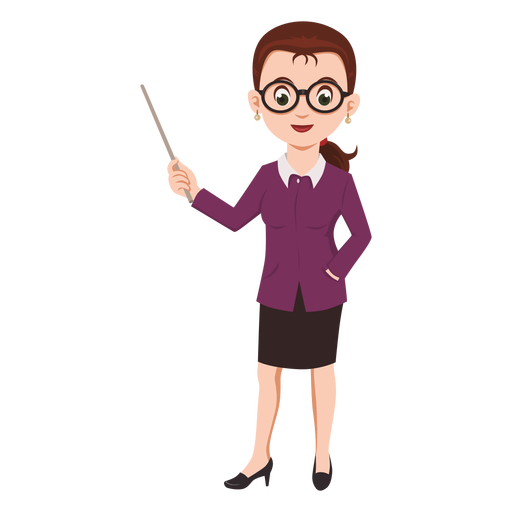 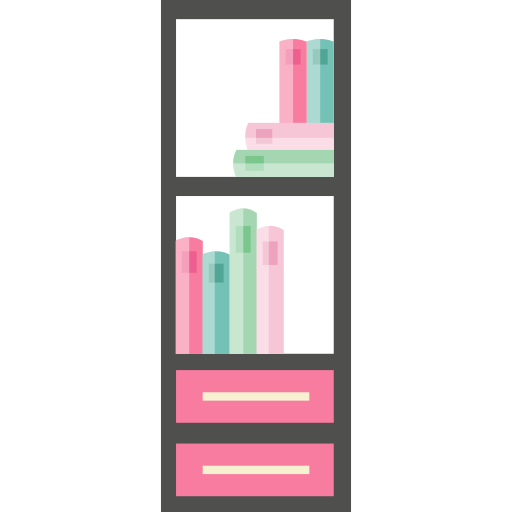 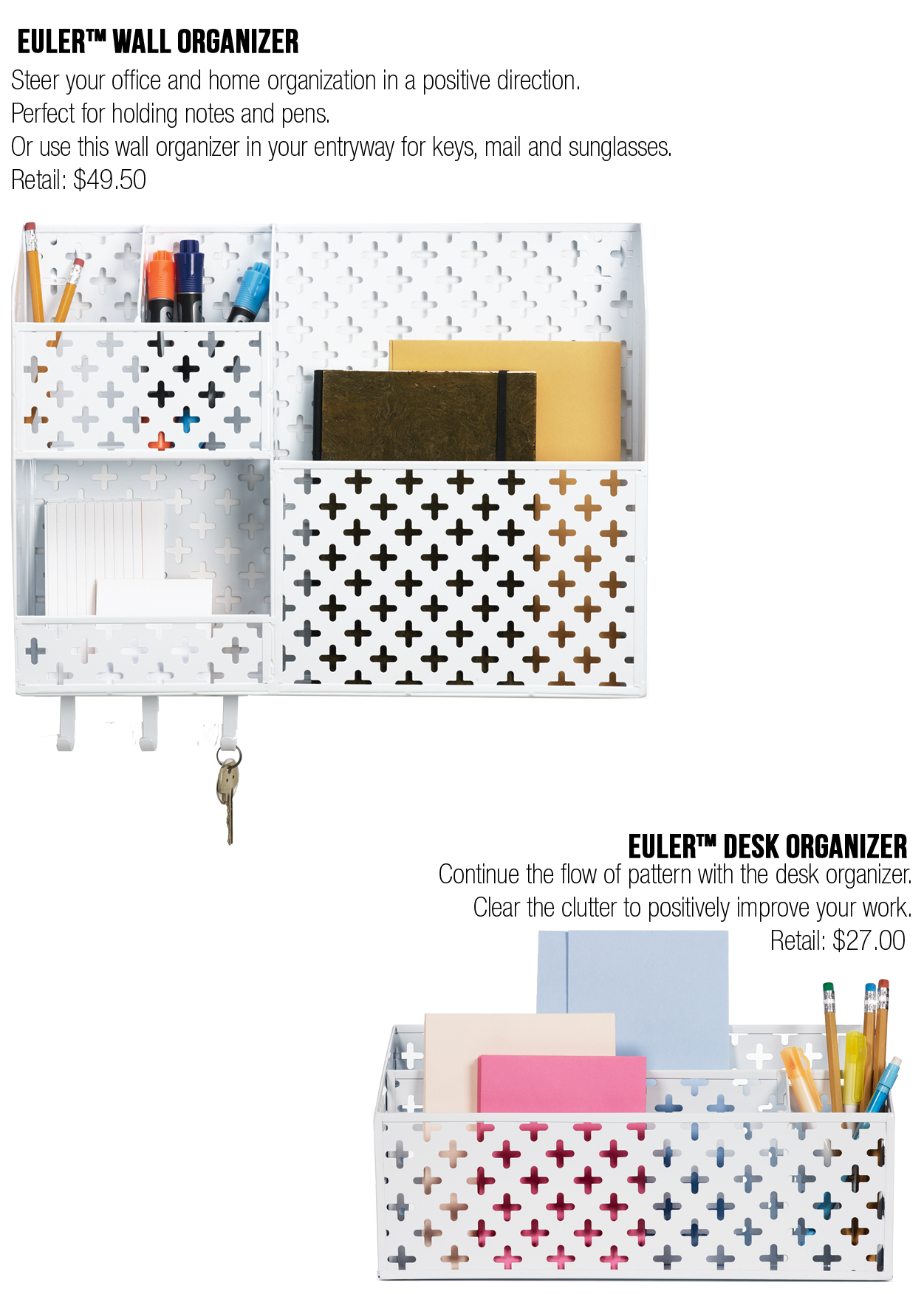 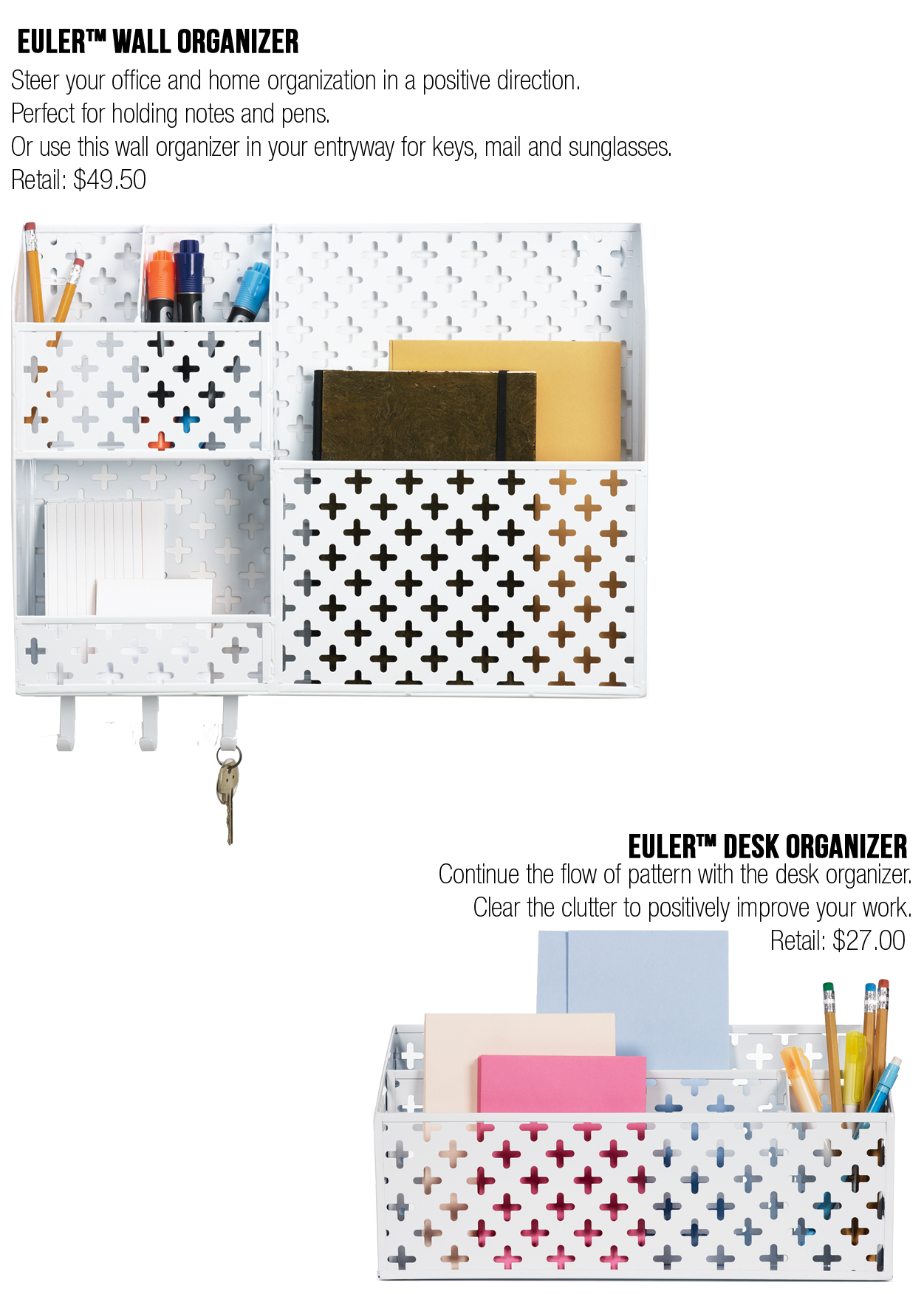 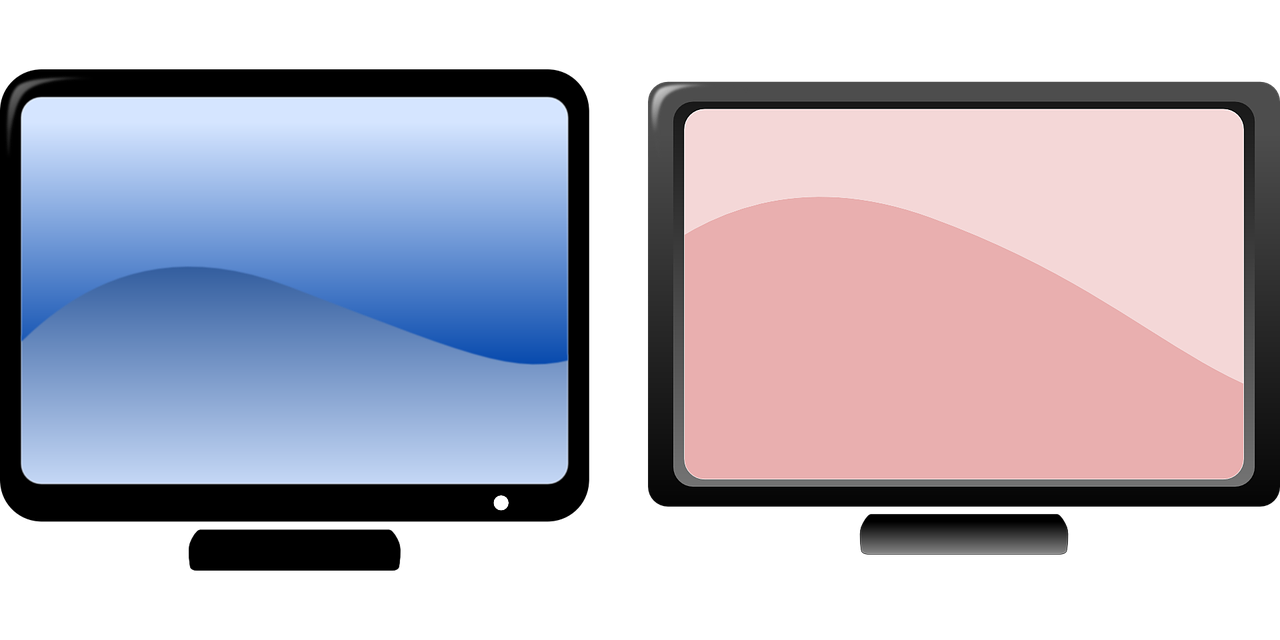 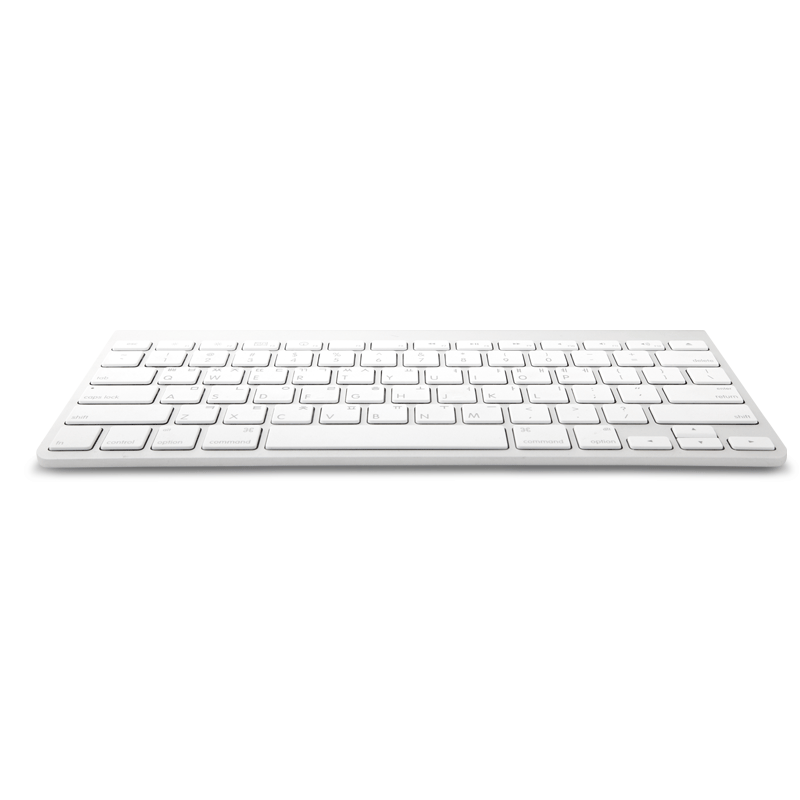 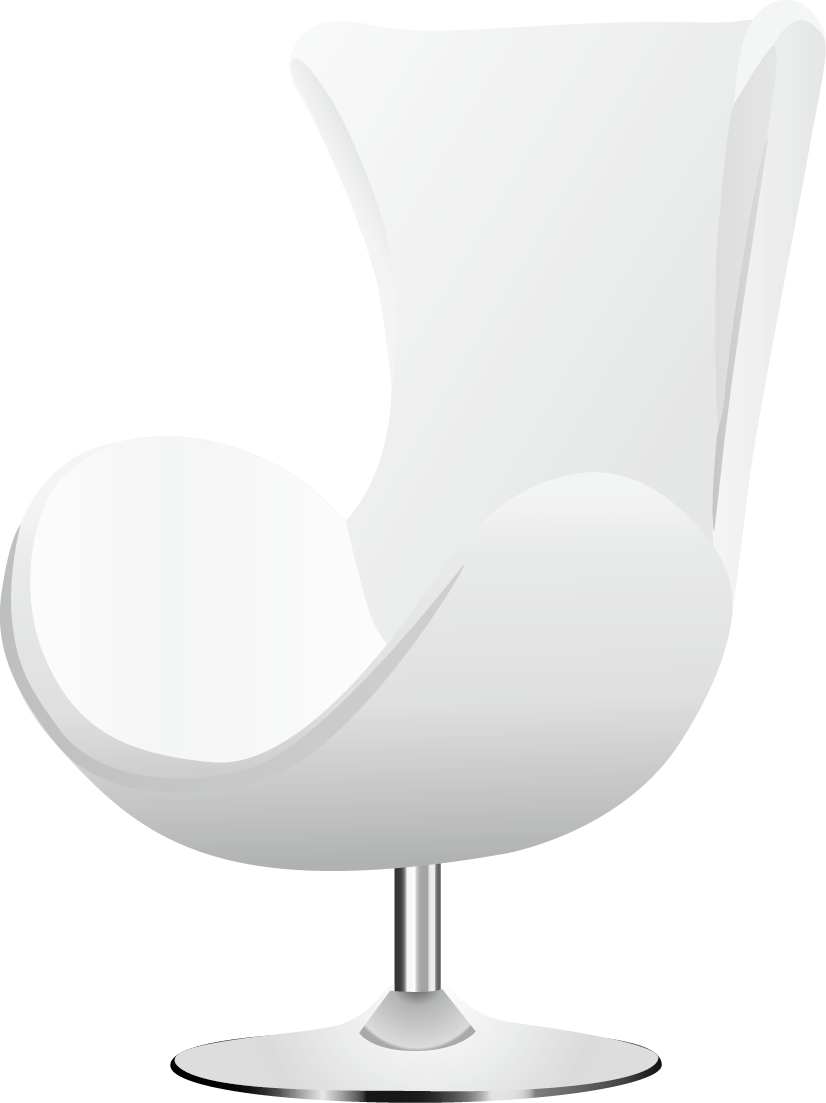 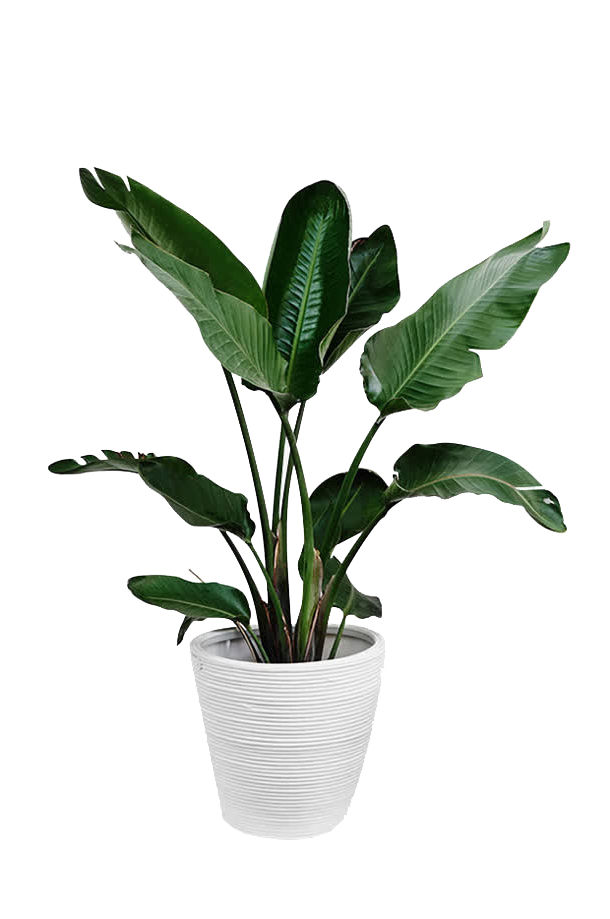 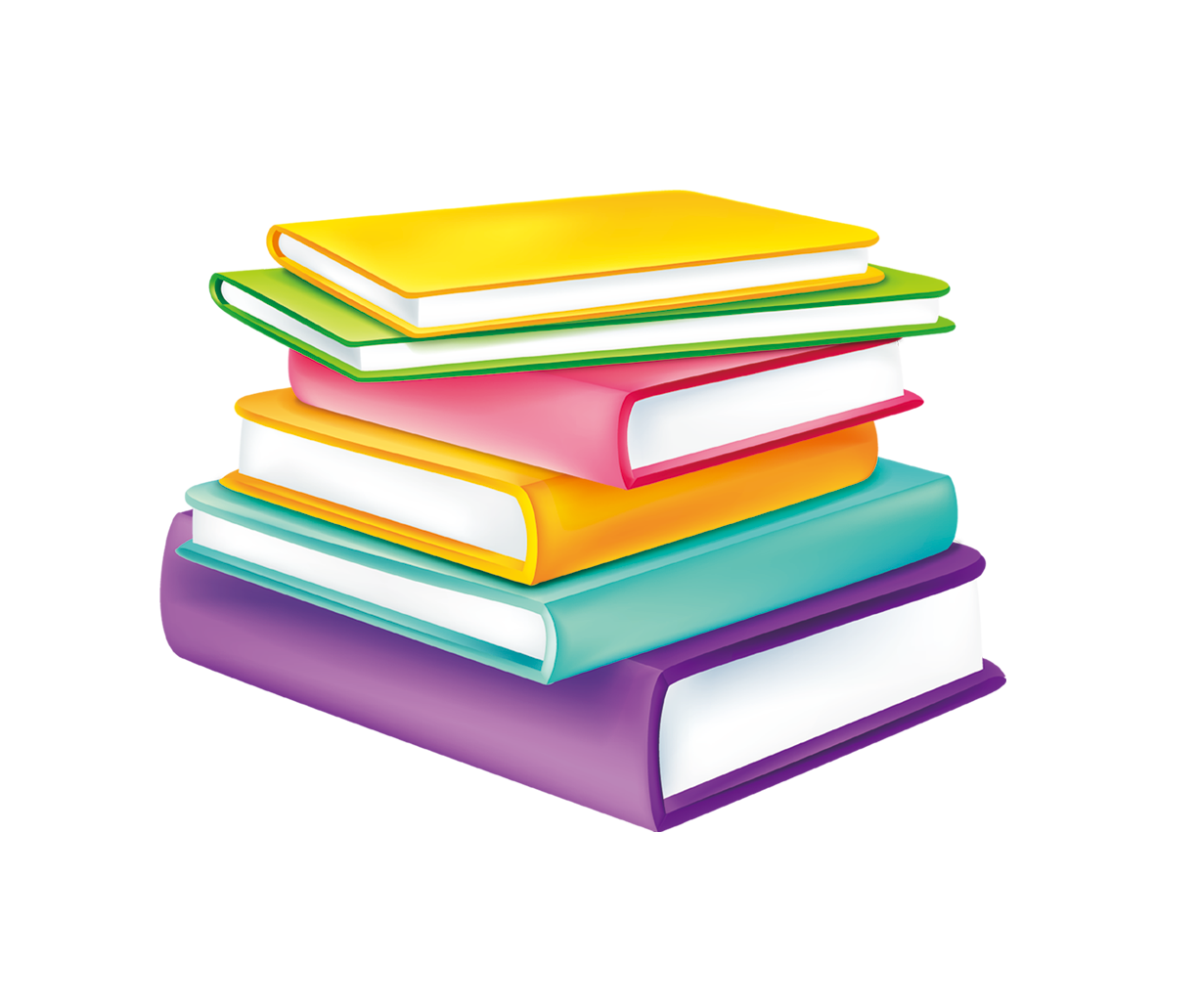 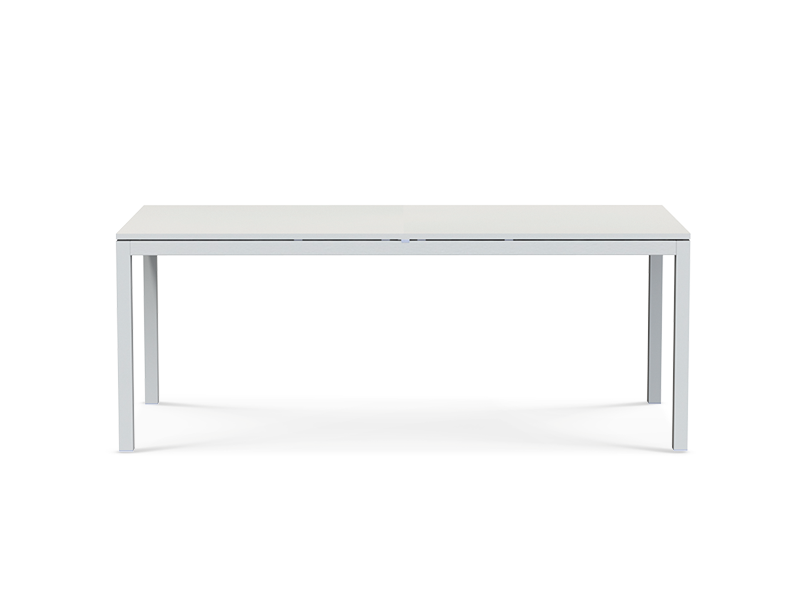 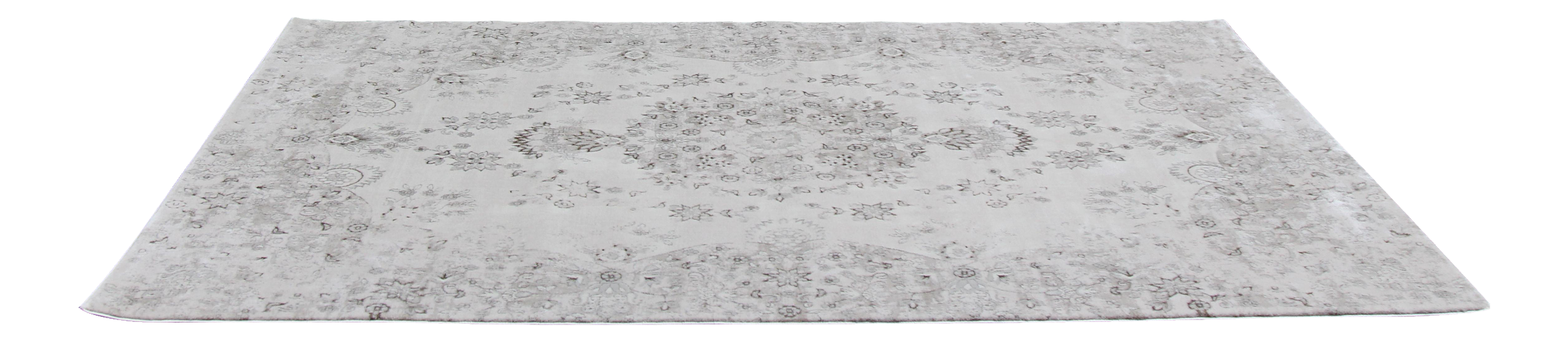 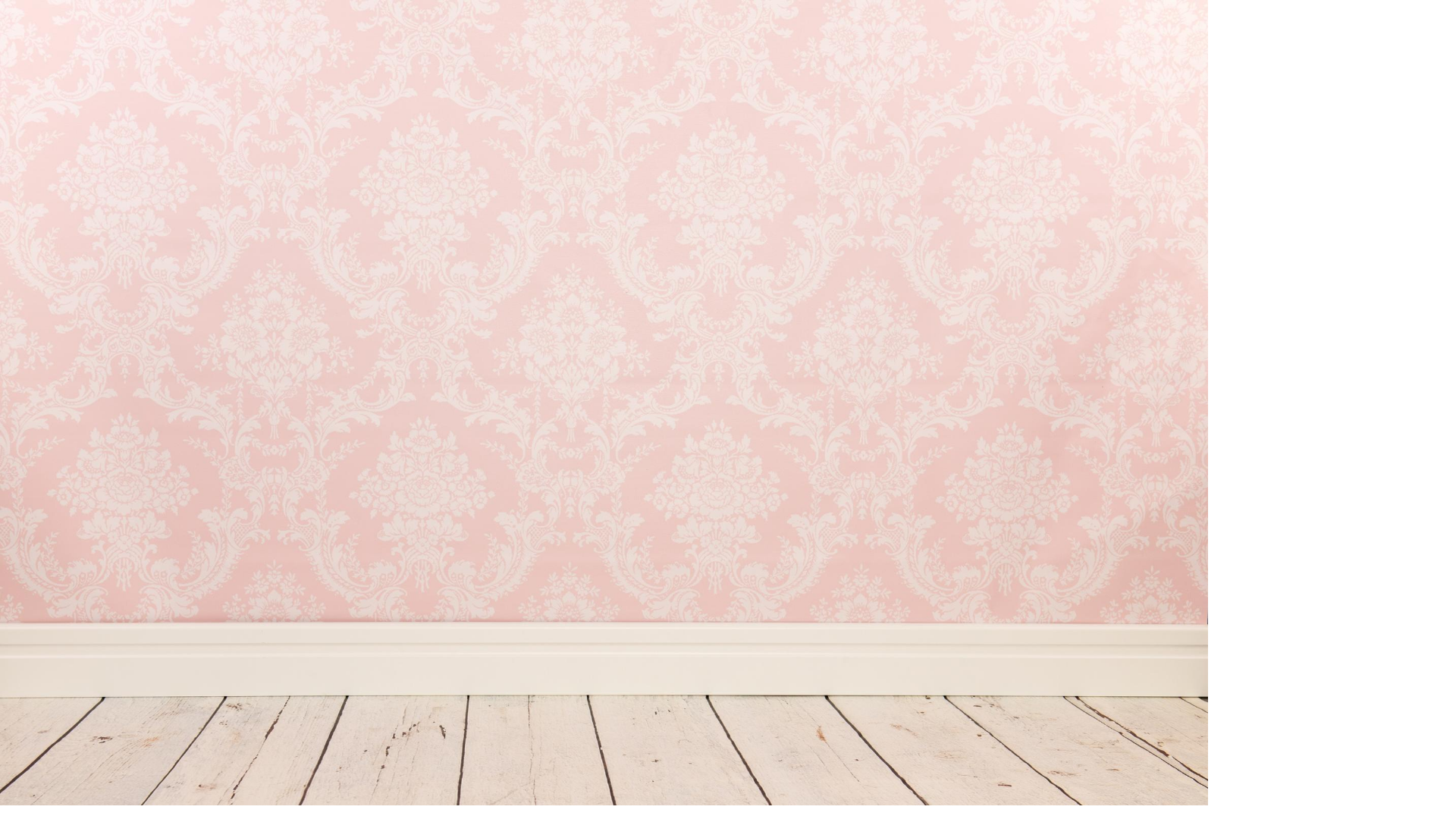 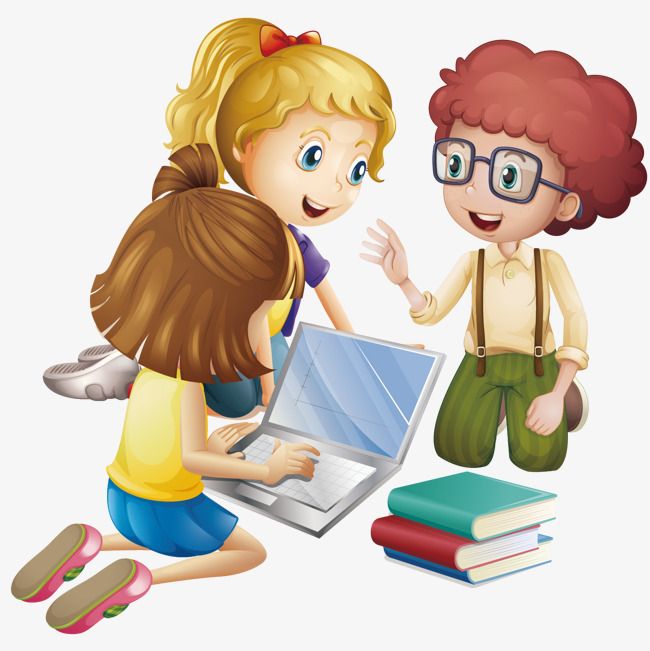 من تذكرنا
 بدروسنا السابقة
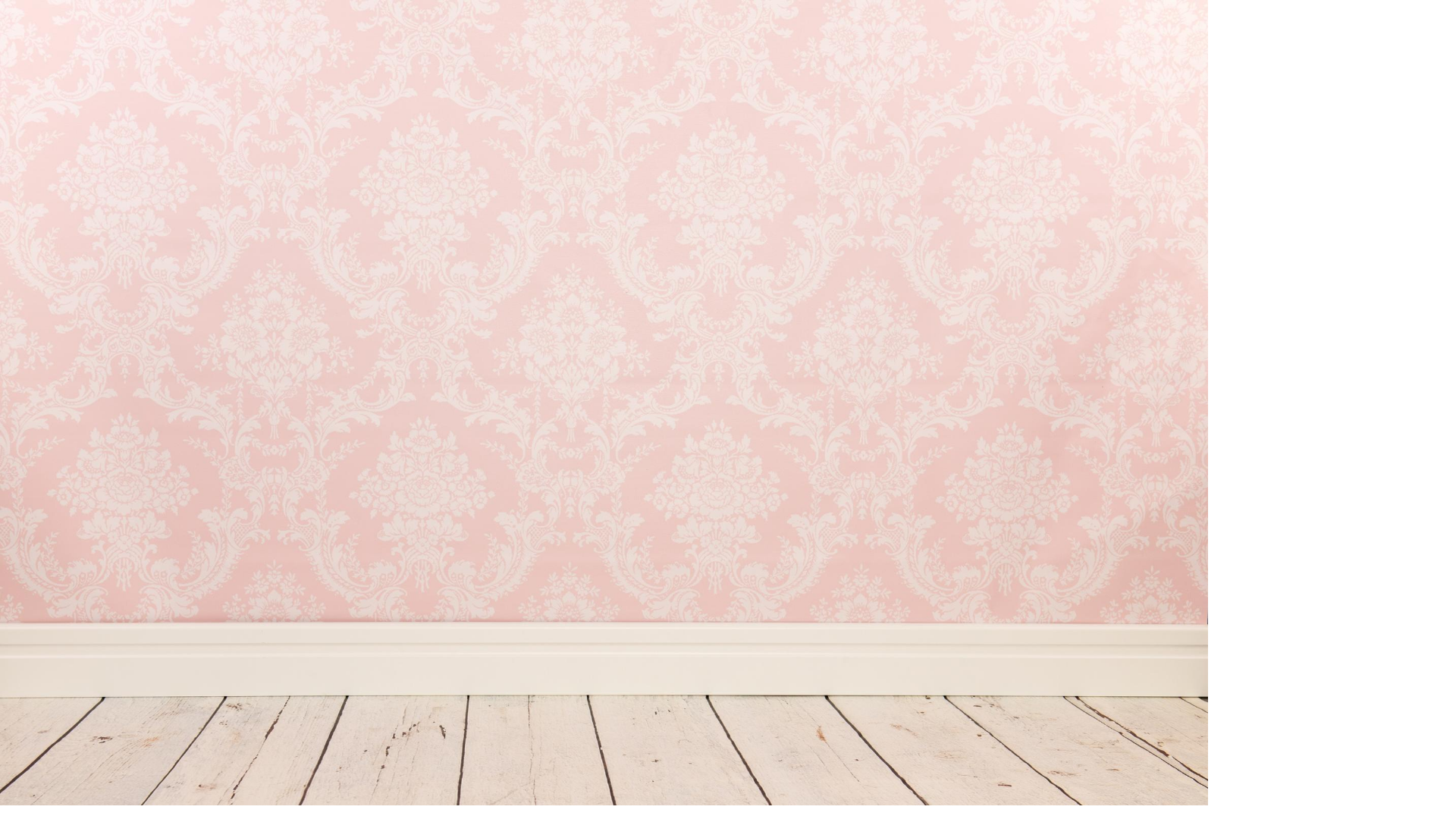 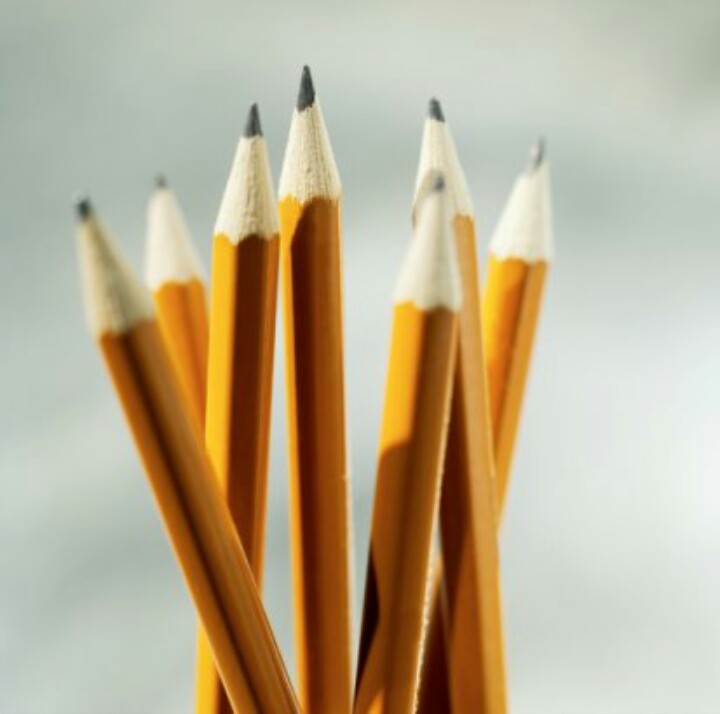 مراجعة 

مع ابله نبيلة قلمين رصاص
 ومع ابله آمنة 4 أقلام رصاص 
كم مجموع الأقلام التي معهما ؟
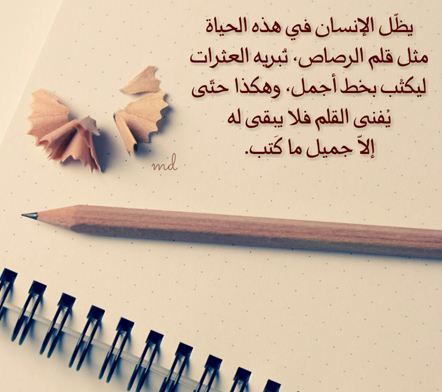 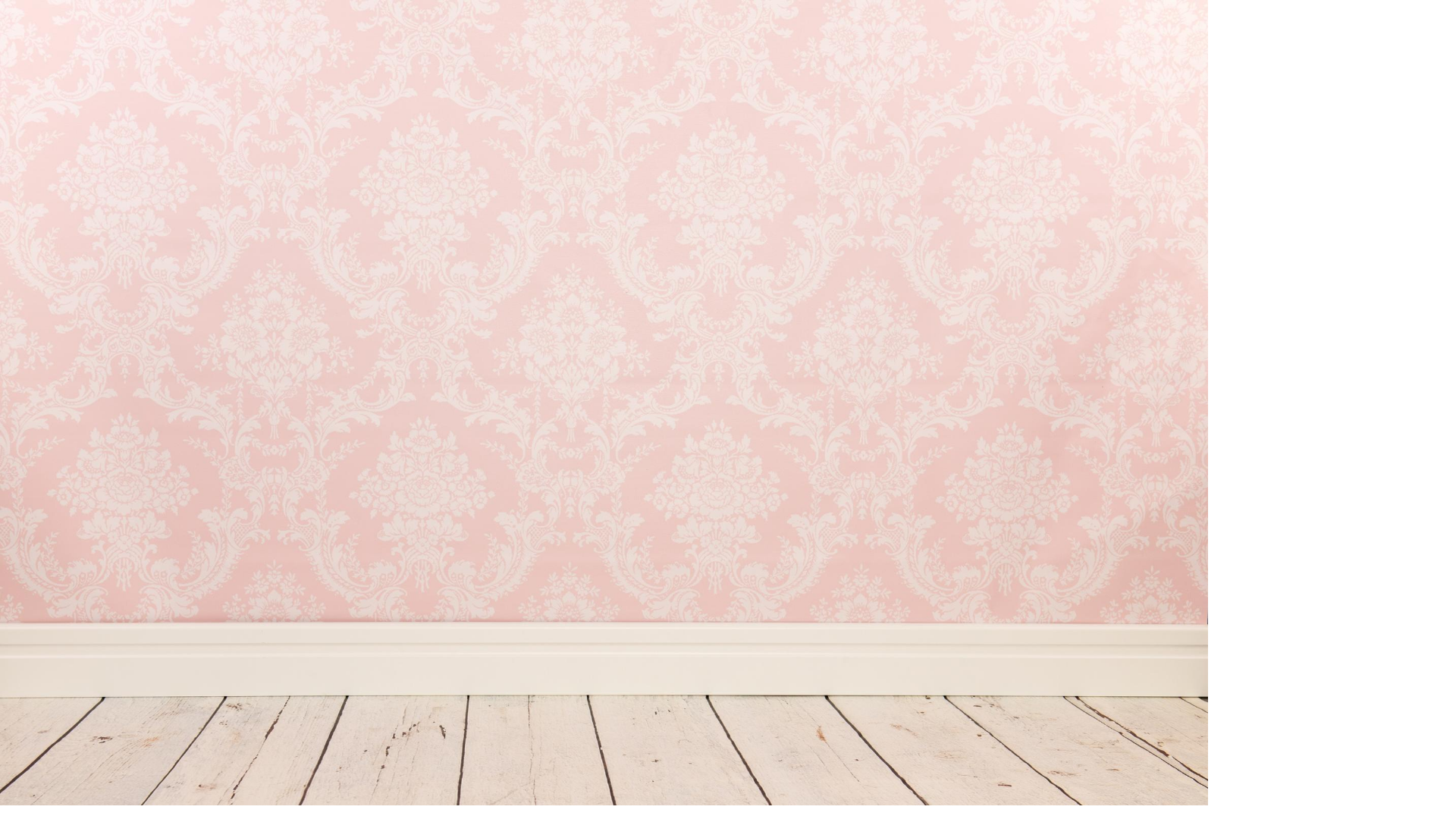 نشاهد العرض لنتعرف على درسنا
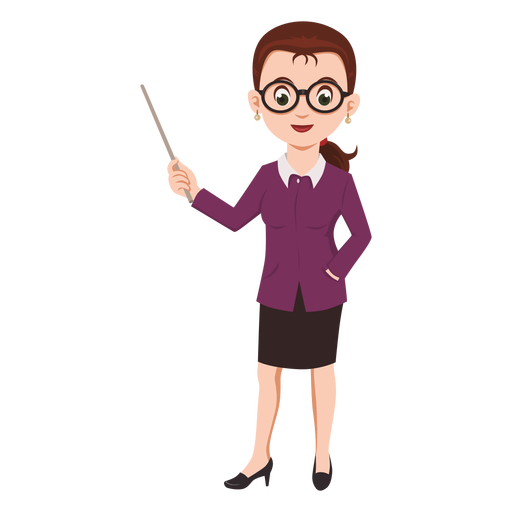 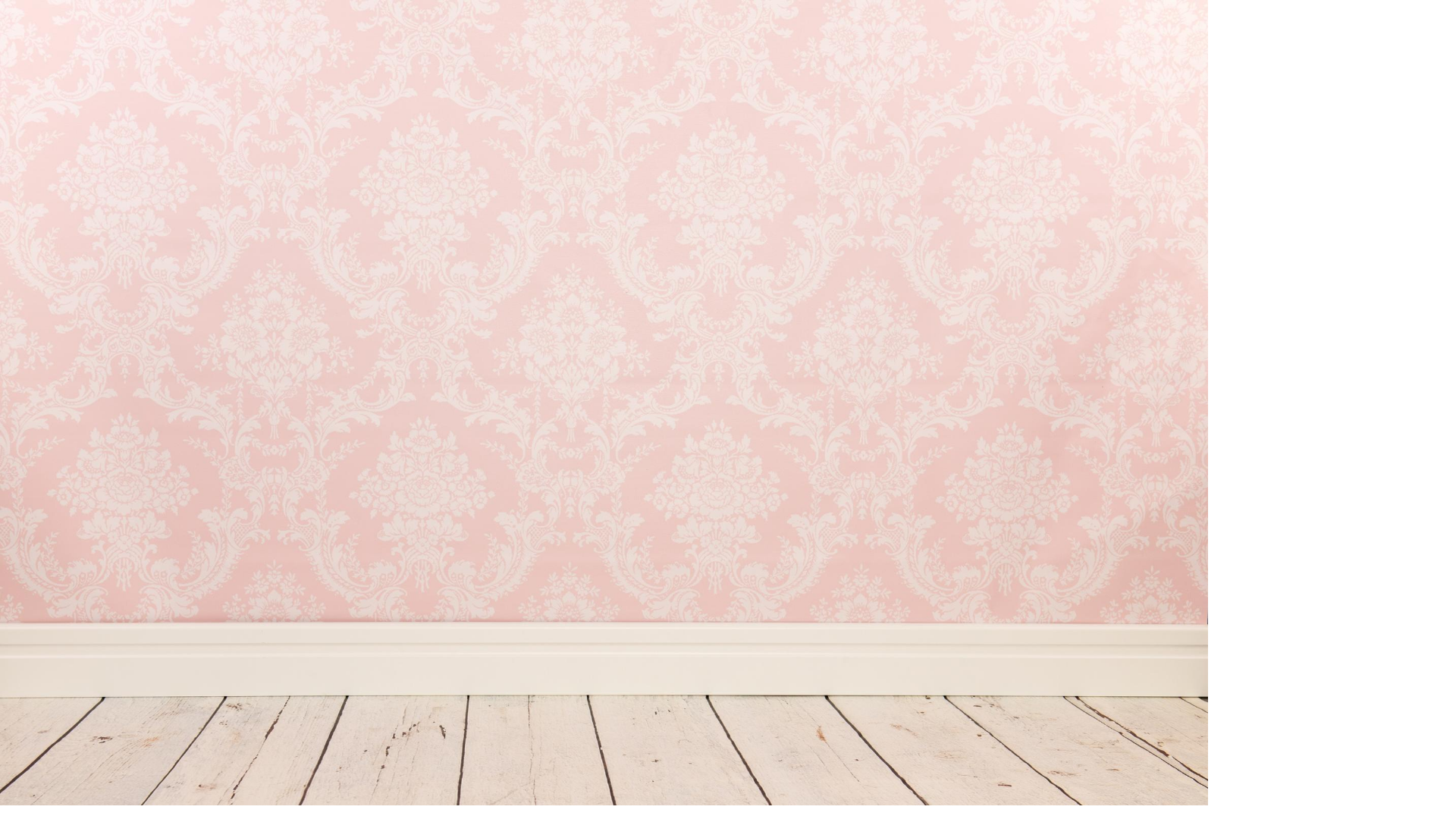 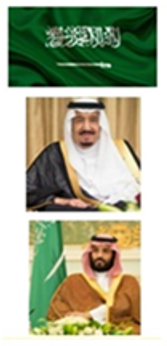 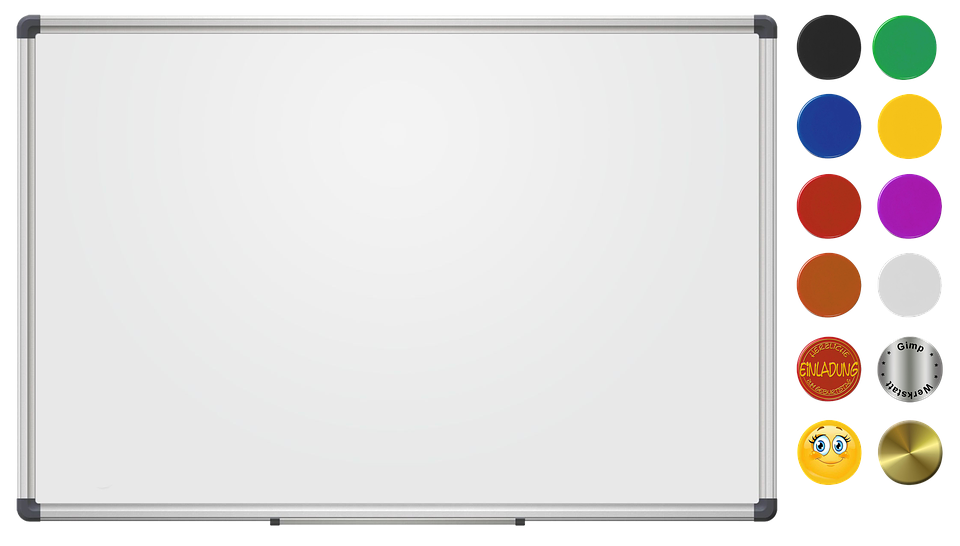 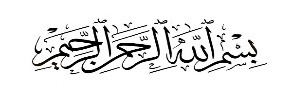 اليوم : الاثنين
التاريخ : 9 / 6 / 1444 هـ
المادة : رياضيات 
الفصل السادس: الجمع
موضوع الدرس :تكوين الأعداد 4 , 5 , 6 
فكرة الدرس والهدف منه
أستعمل قطع العد لأكون مجموعًا يساوي 4، 5، 6
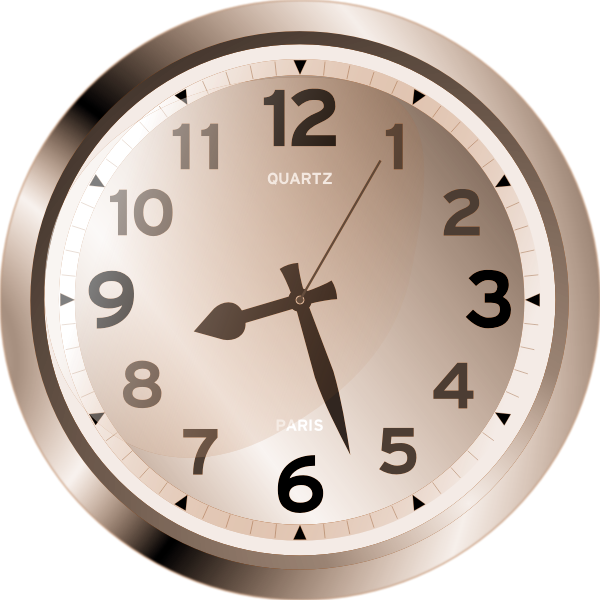 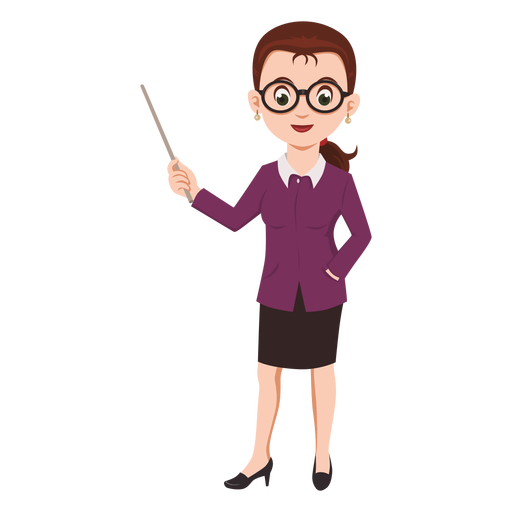 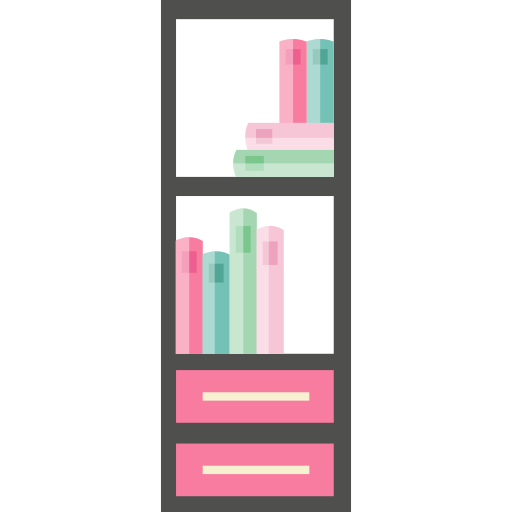 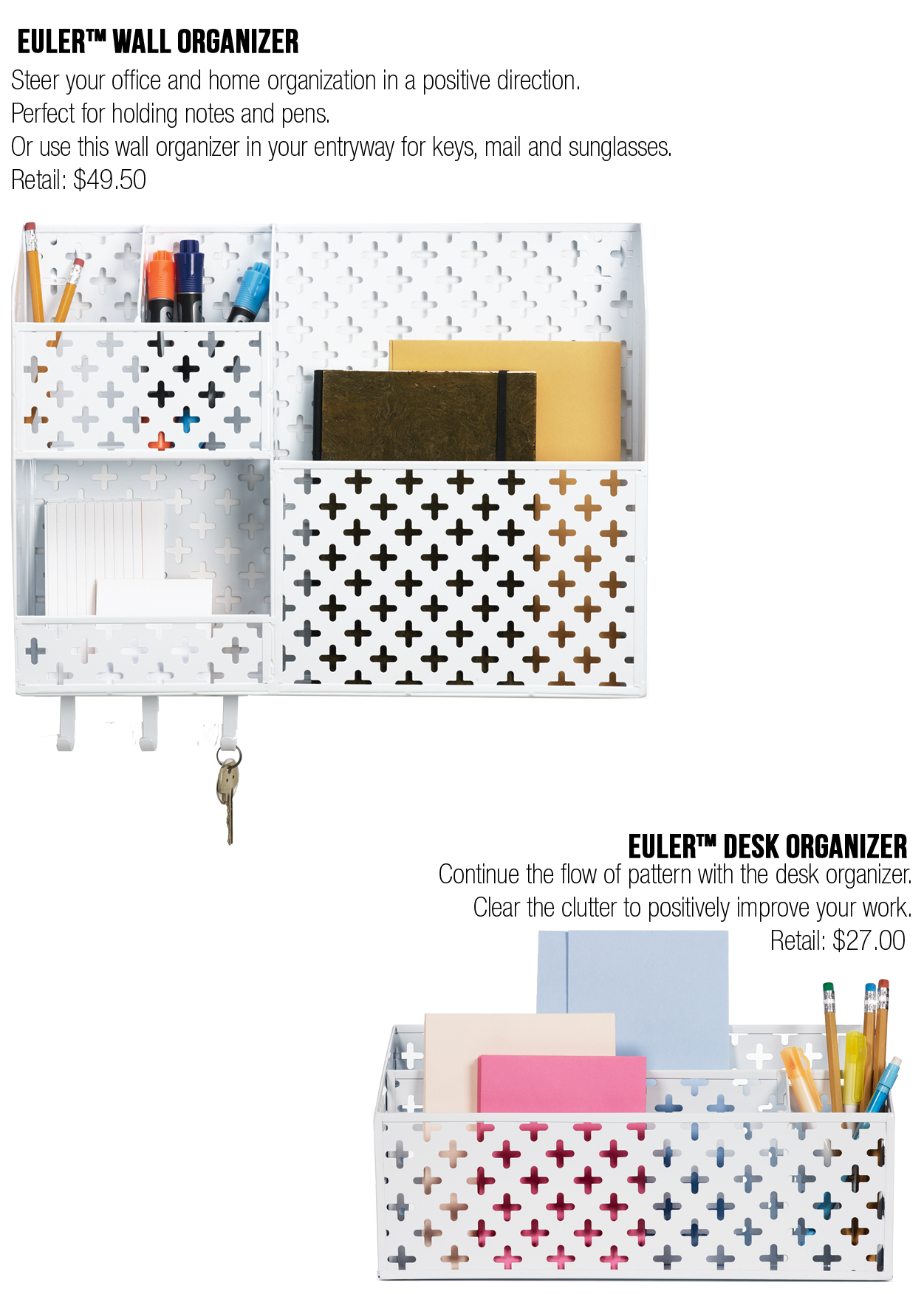 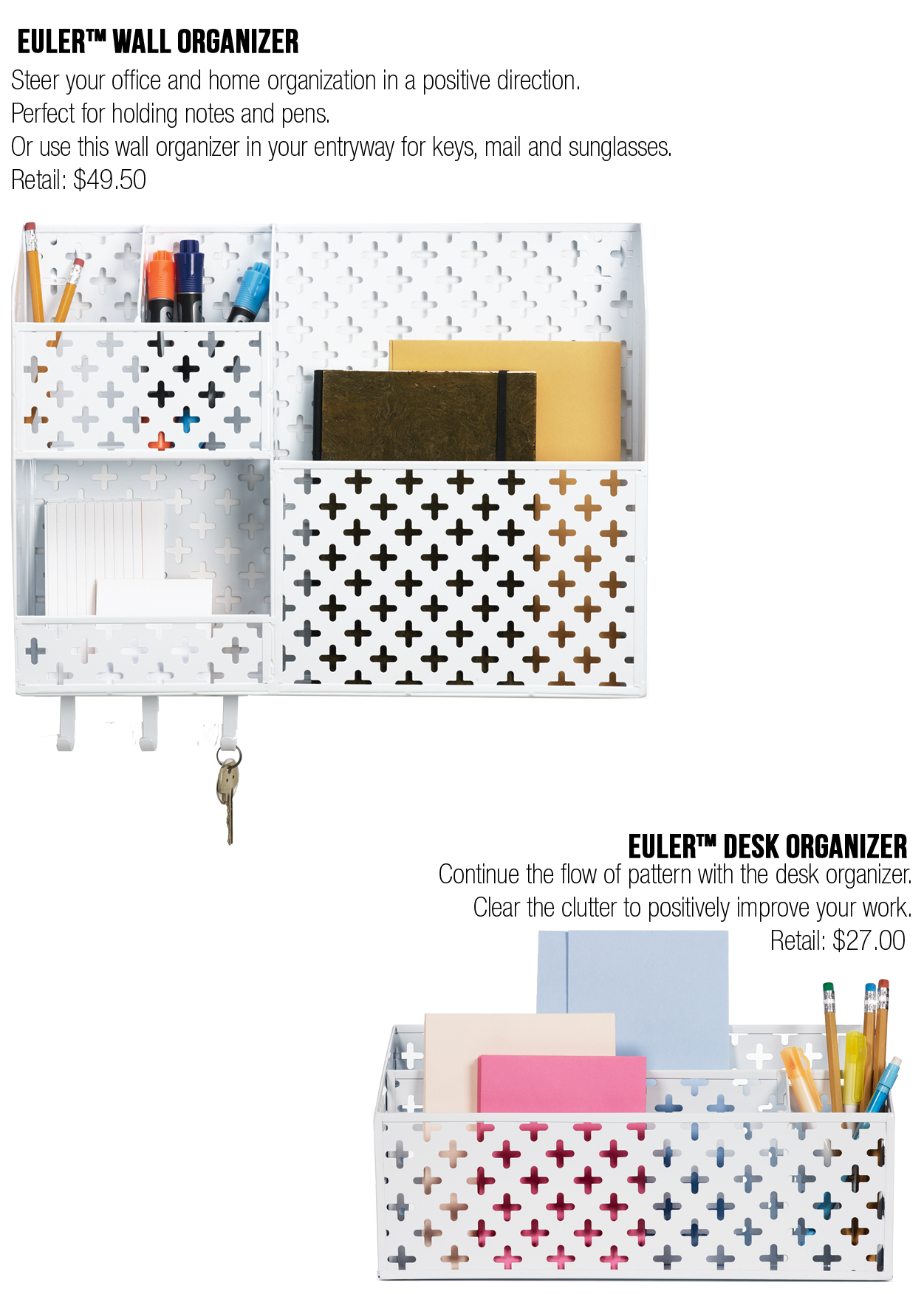 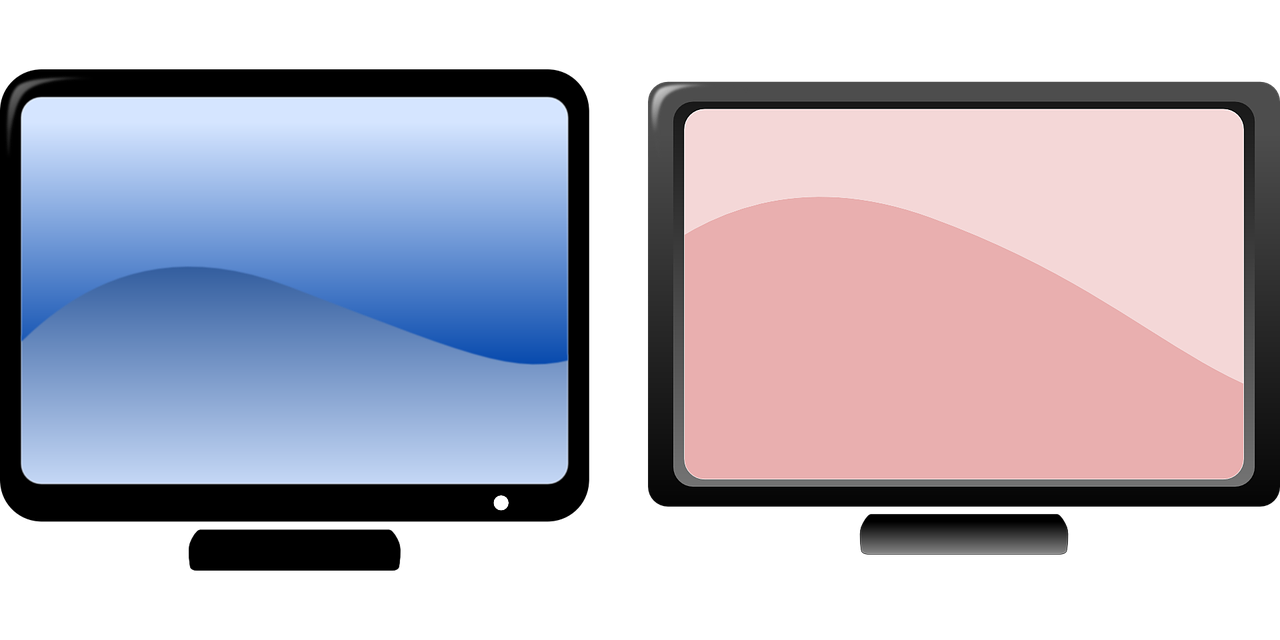 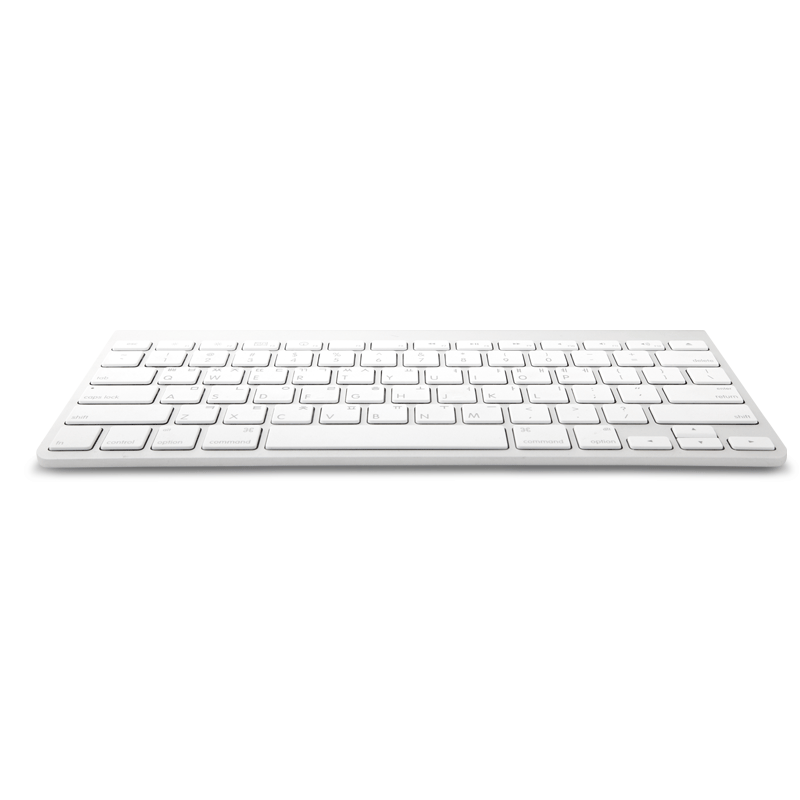 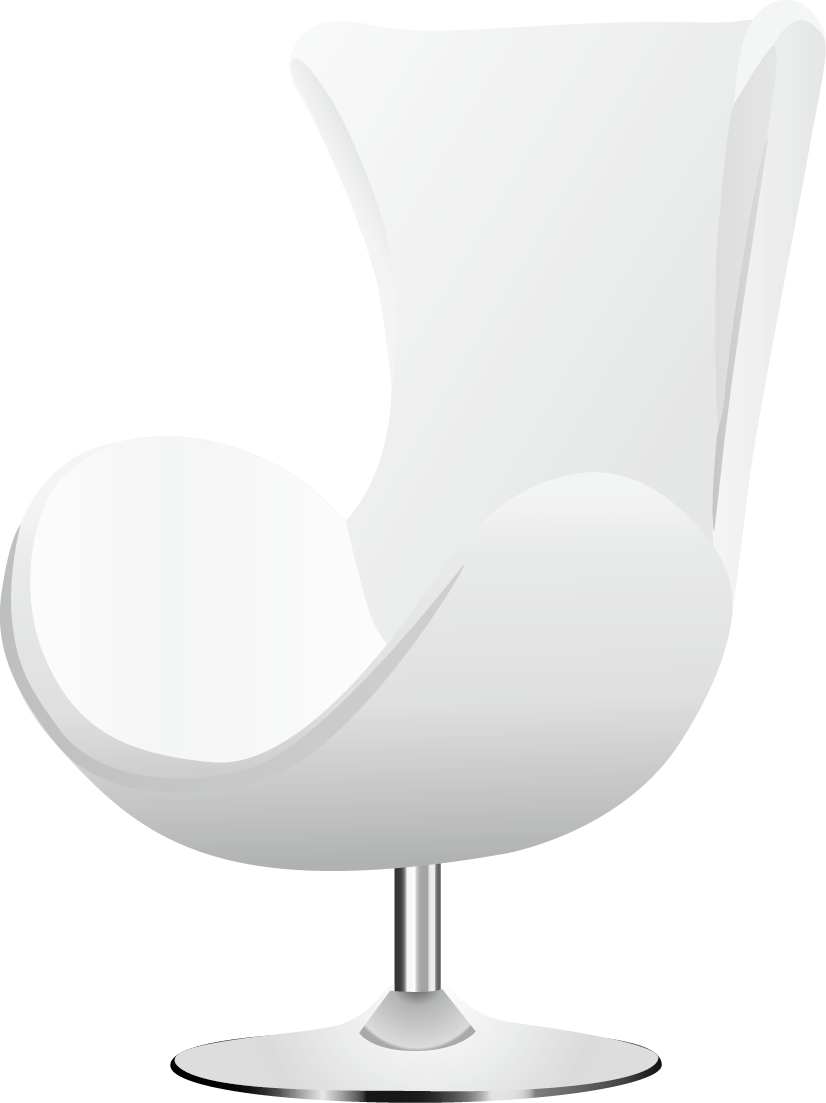 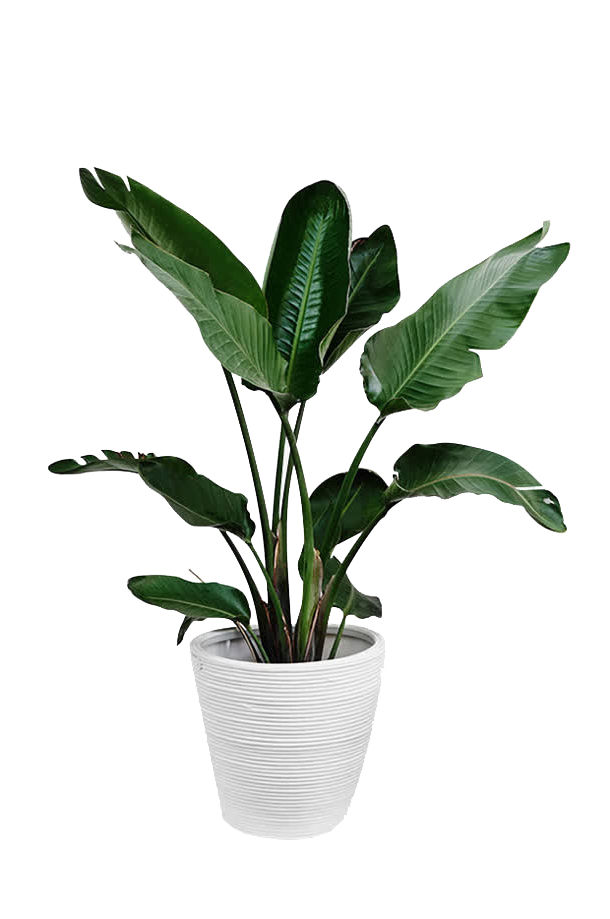 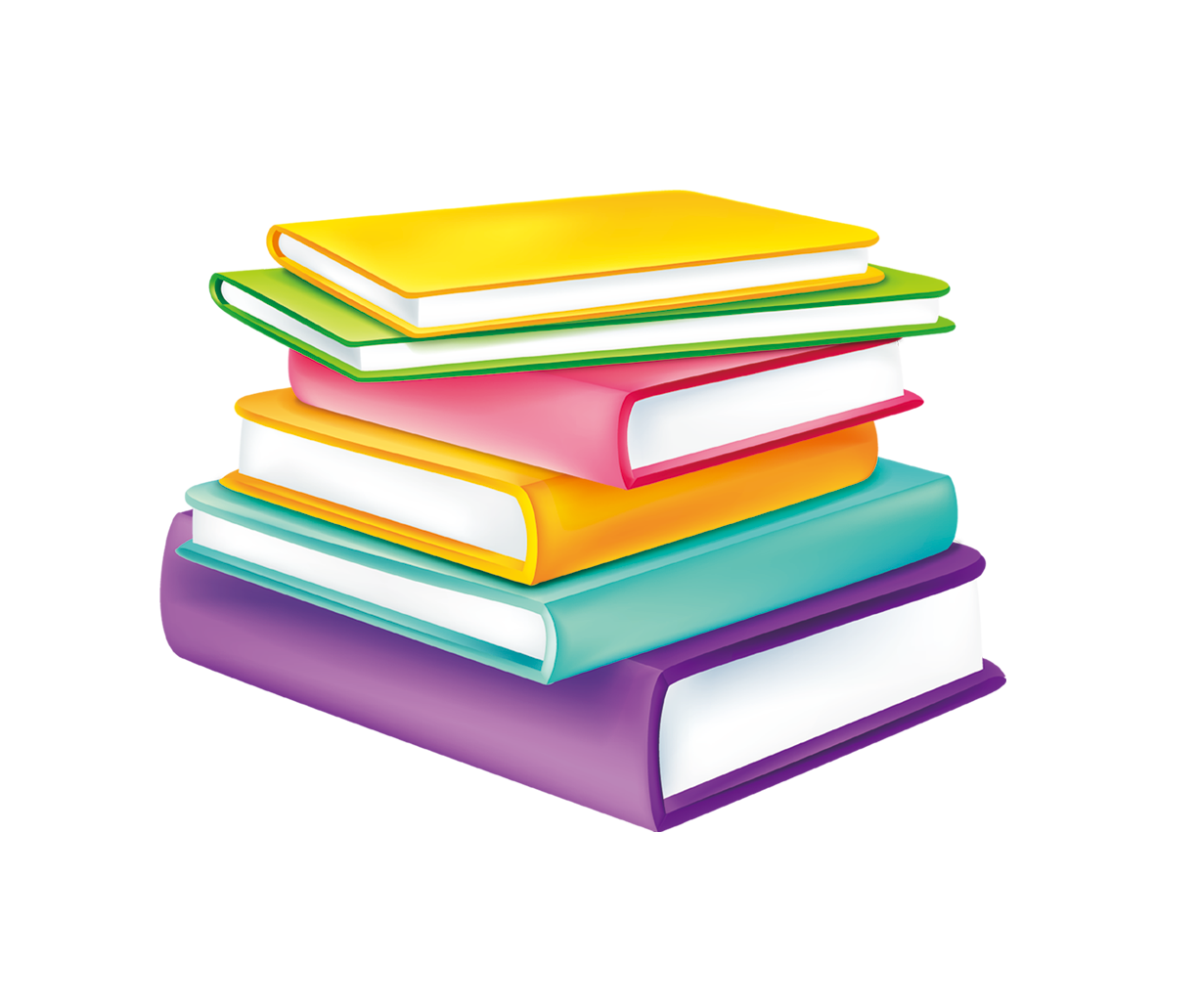 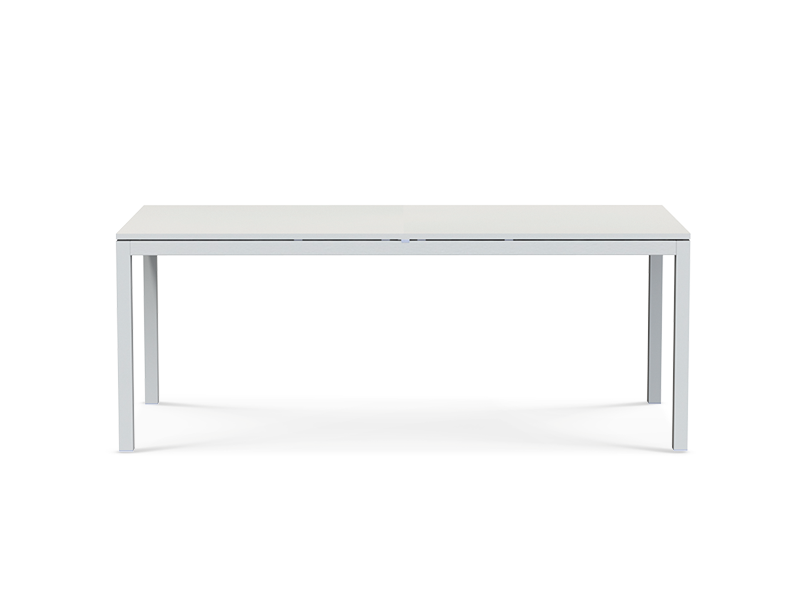 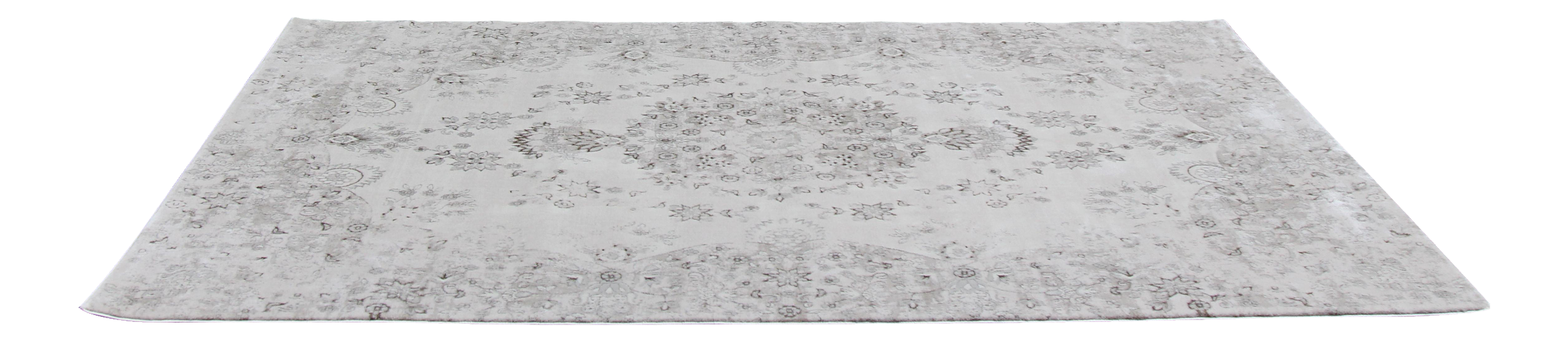 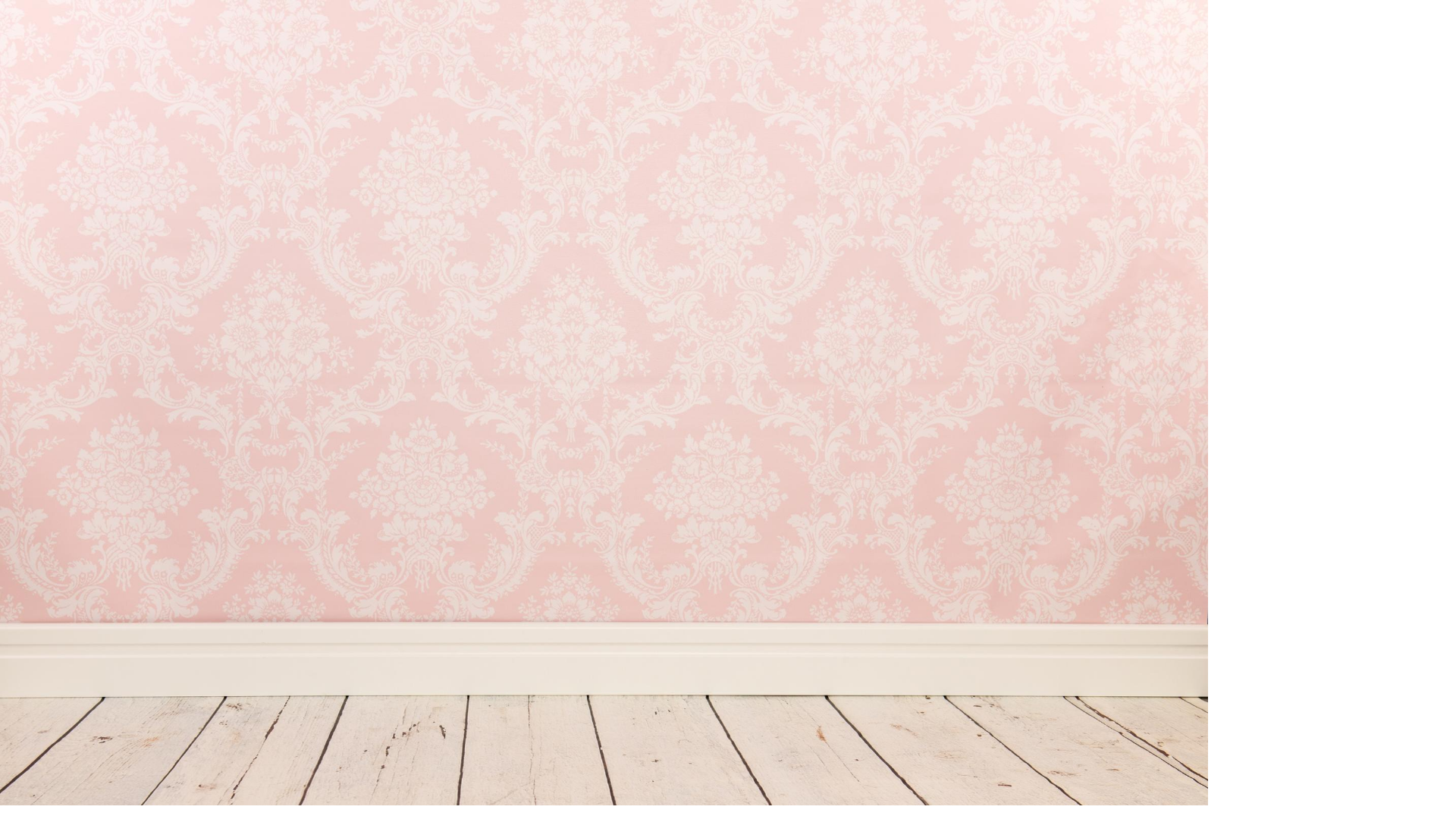 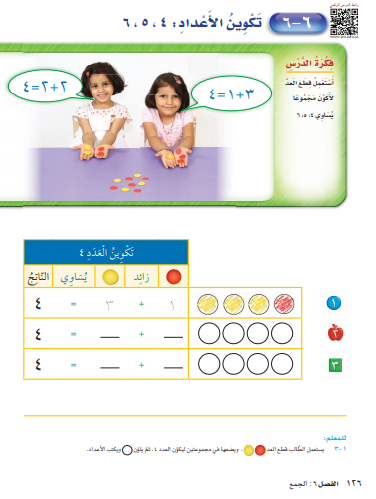 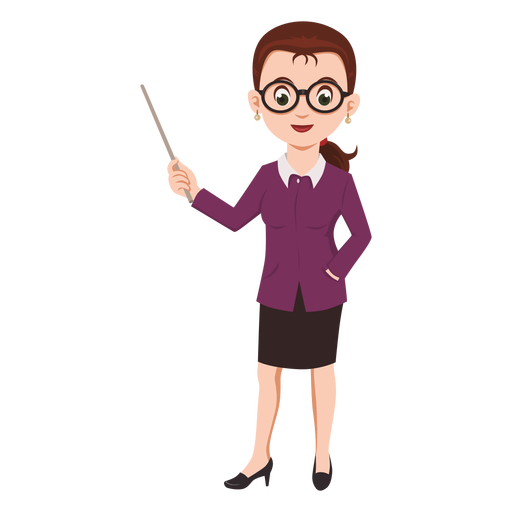 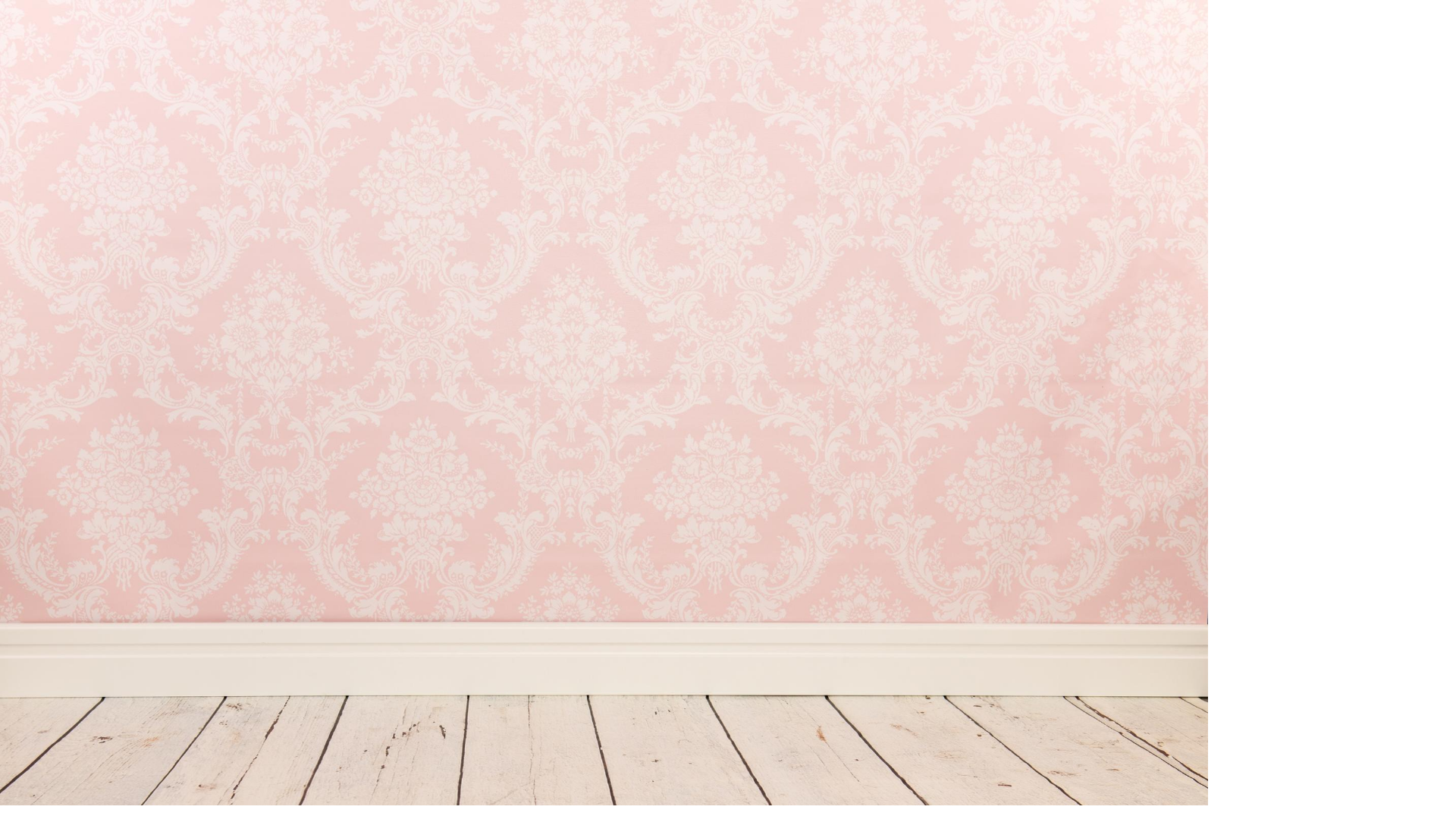 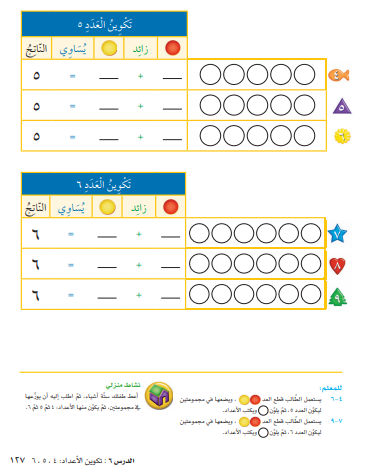 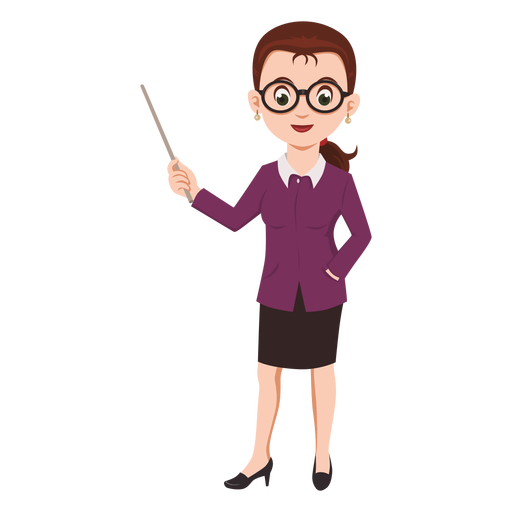 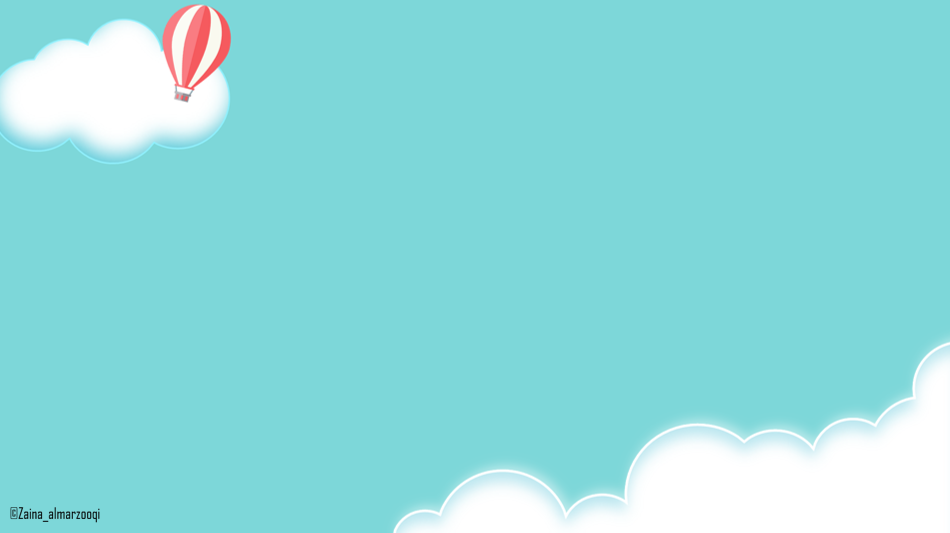 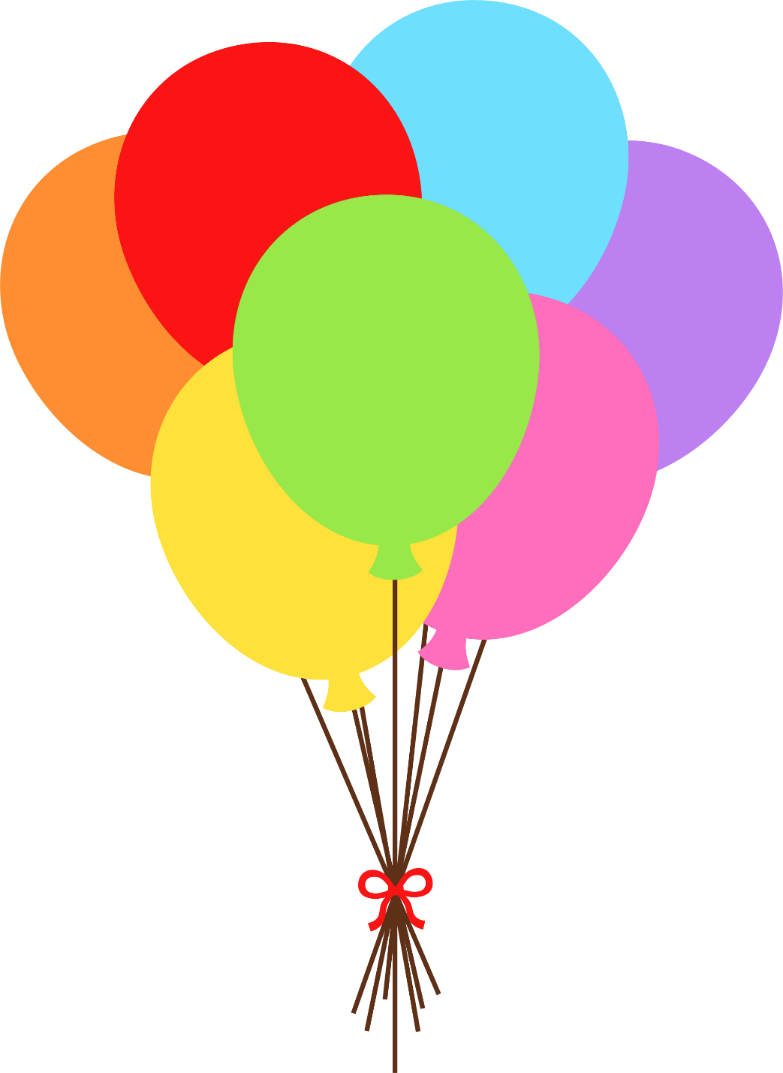 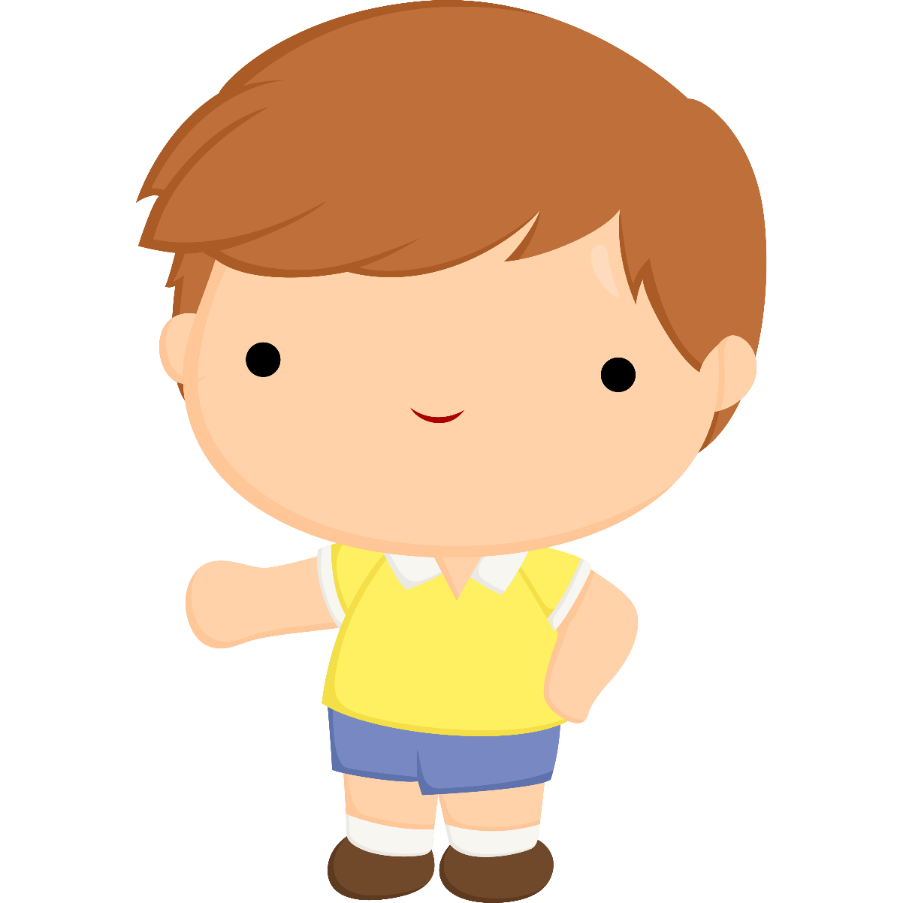 نشاط
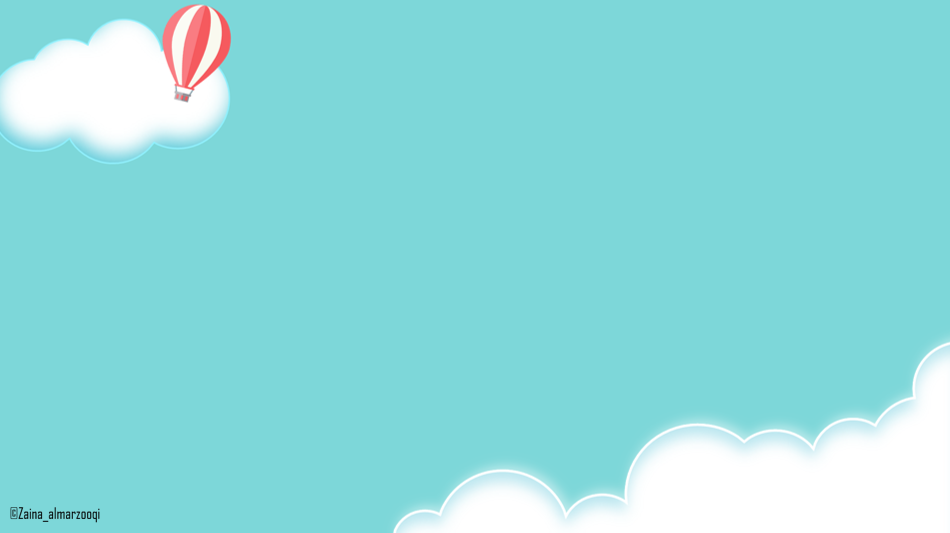 اختر بالون وأجيب عن السؤال خلفها
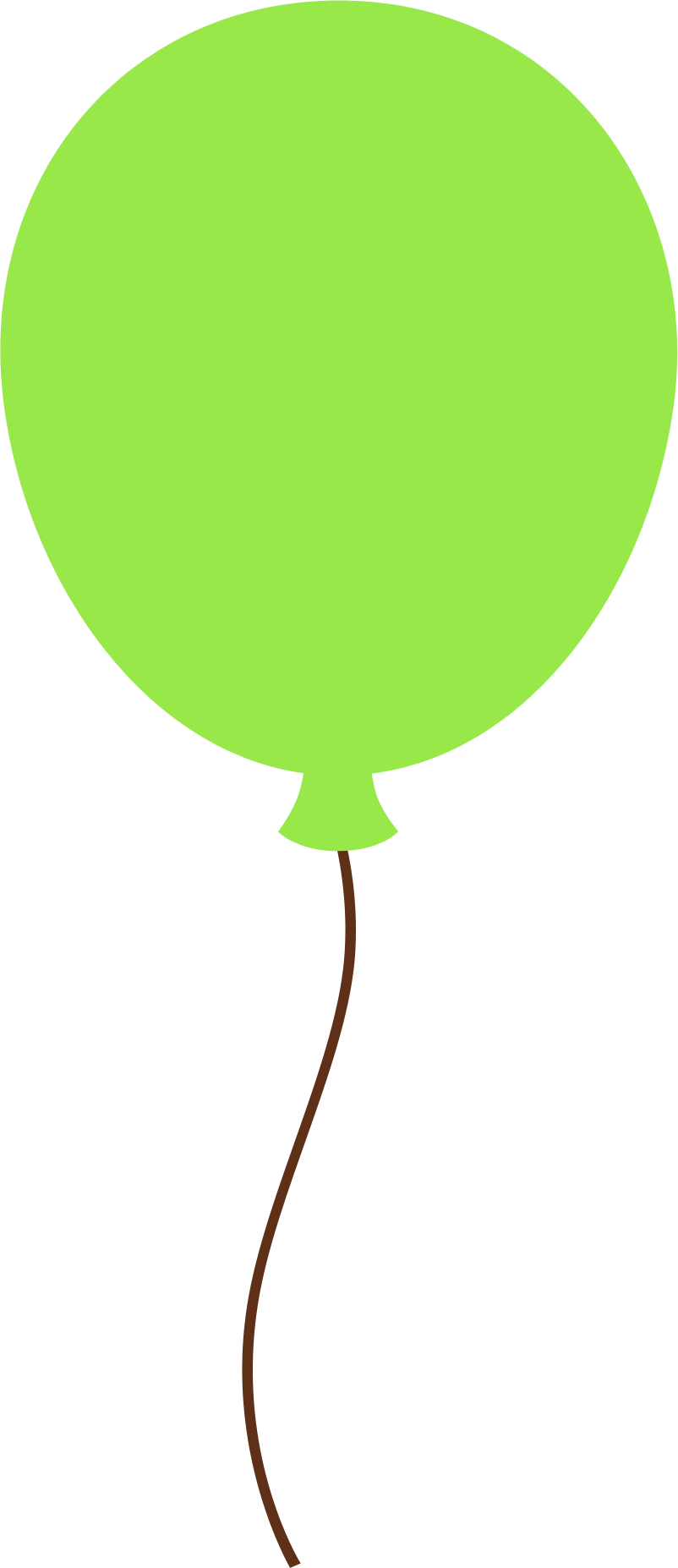 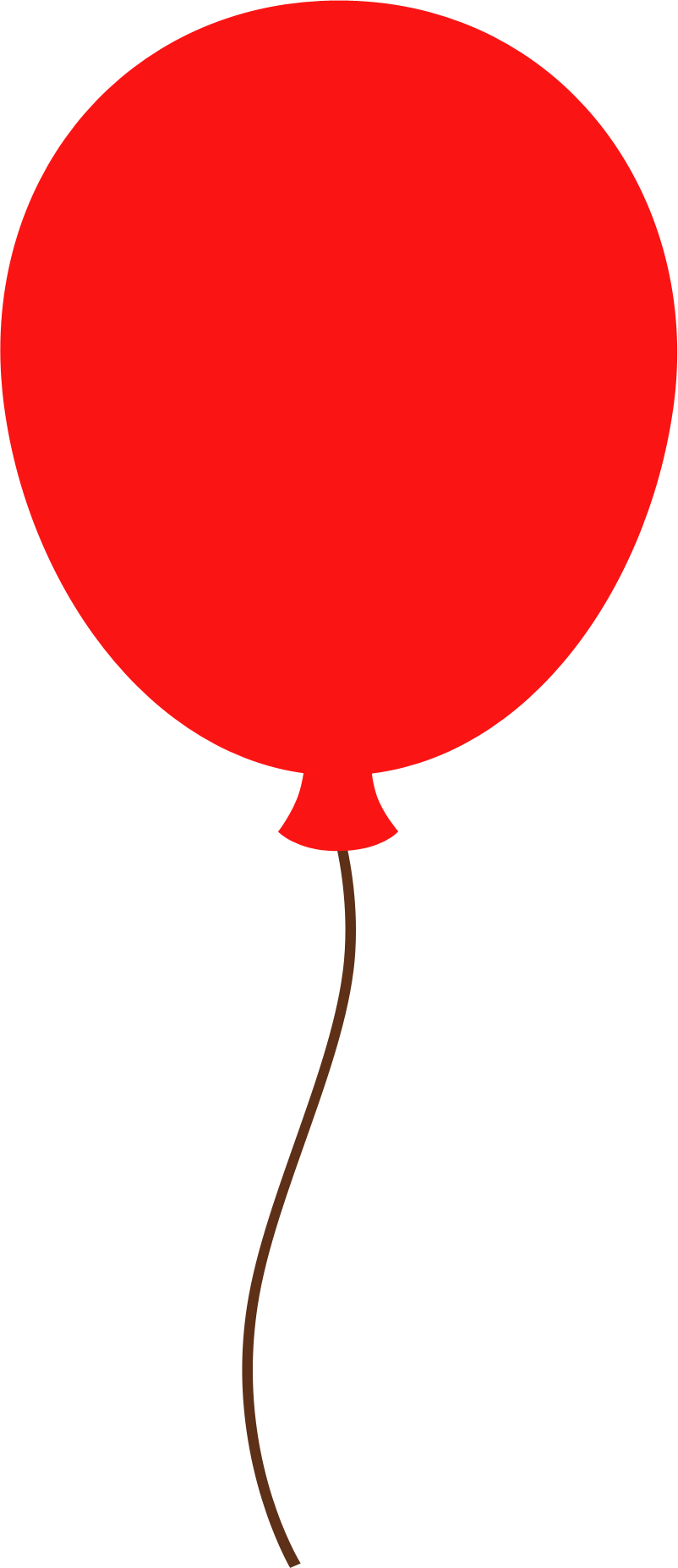 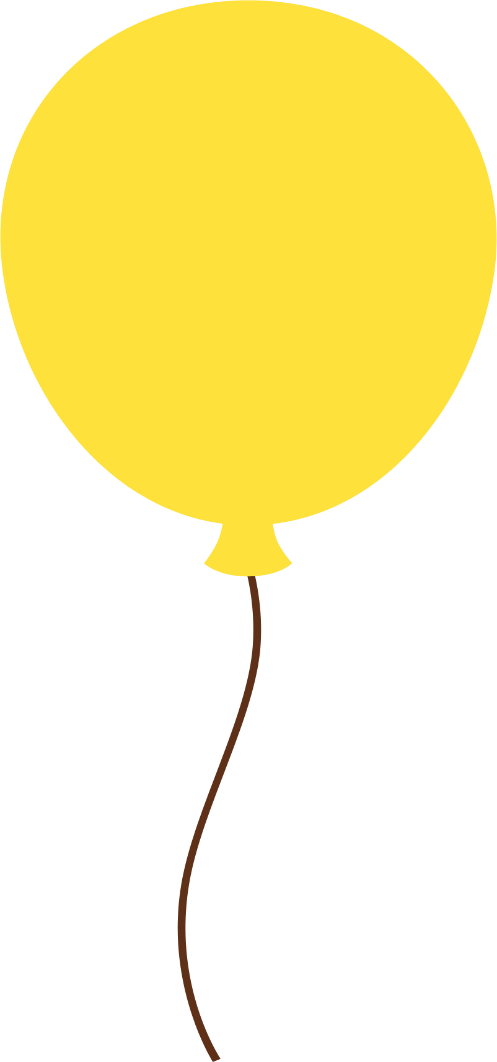 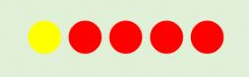 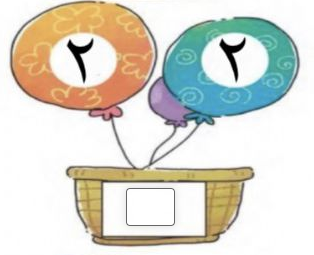 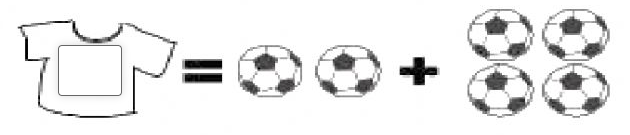 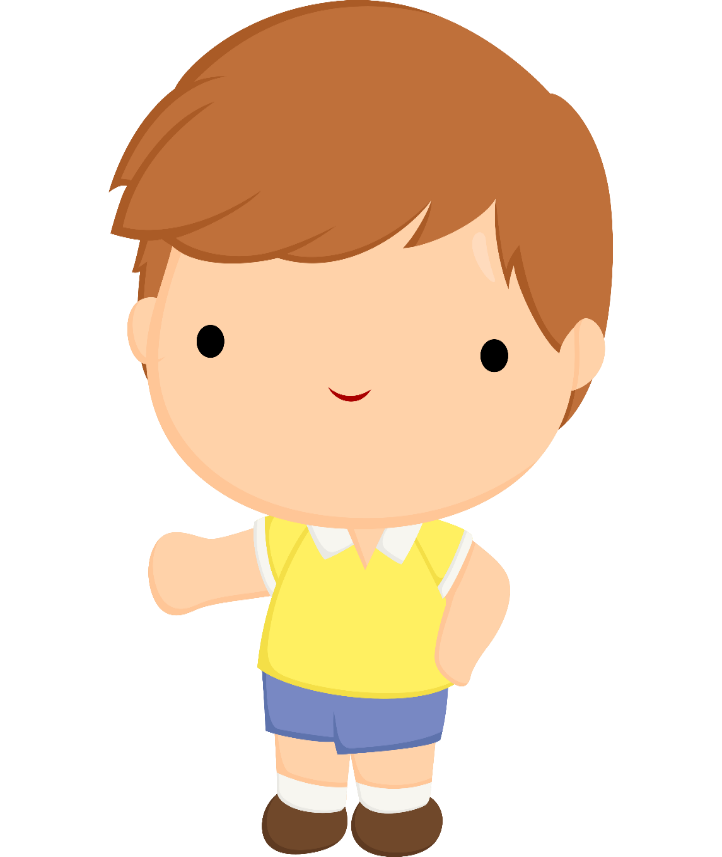 صح أو خطأ 
هذا التكوين يمثل العدد 6
ما تكوين العدد
 في هذا المثال ؟
ما ناتج التكوين التالي ؟
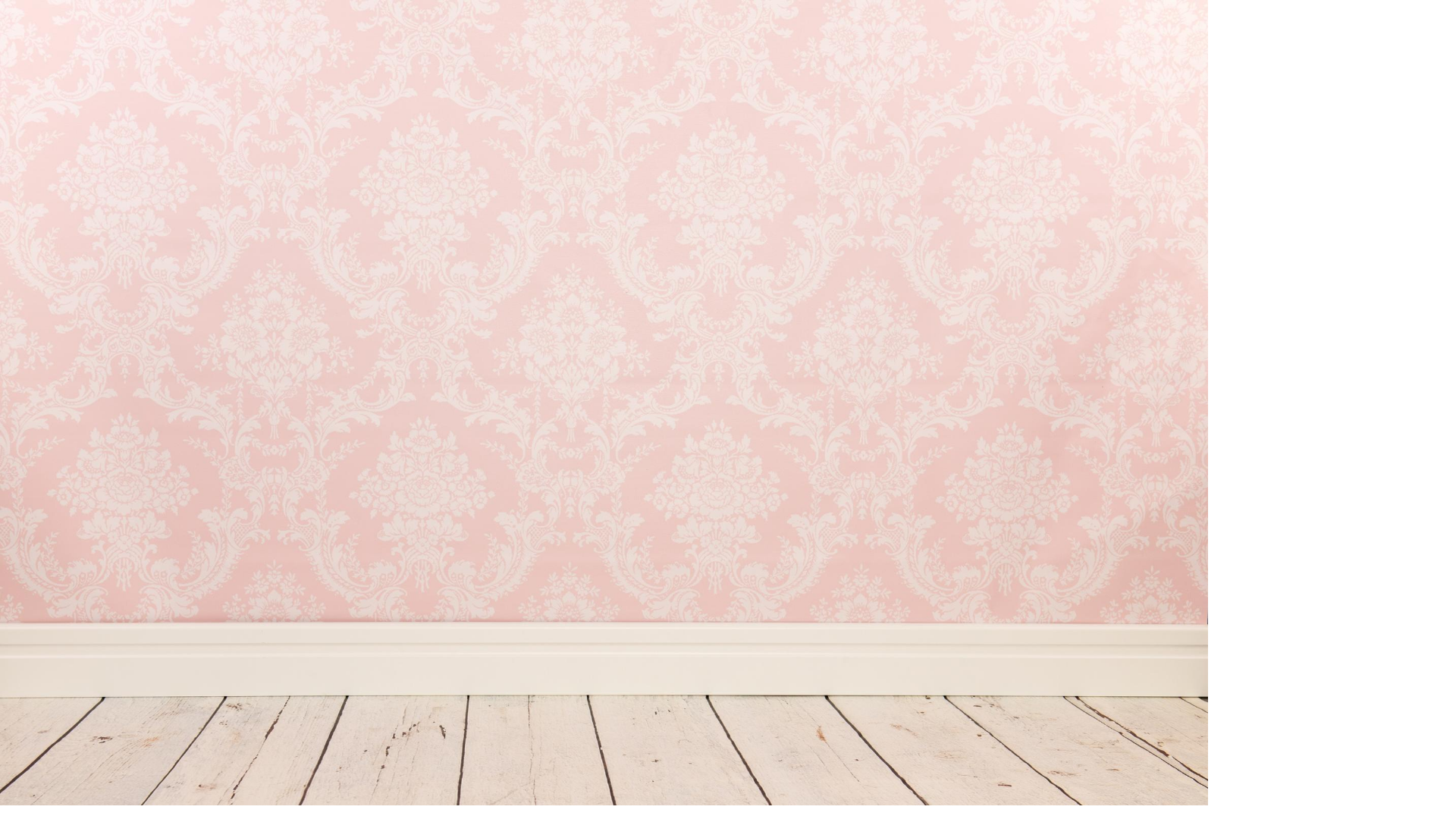 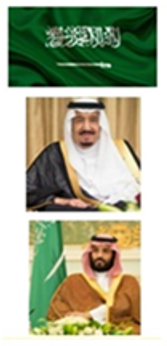 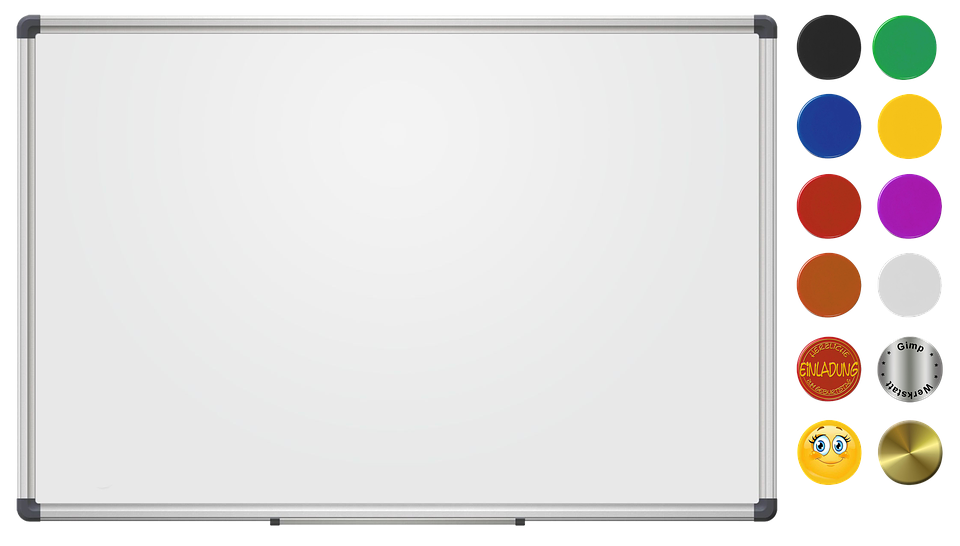 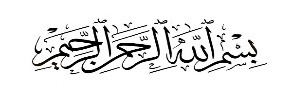 الرياضيات والوطن

حينما تكون لغة الأرقام هي بوابة العلوم 
فإن حضارة أمتنا ستكون مشرقة
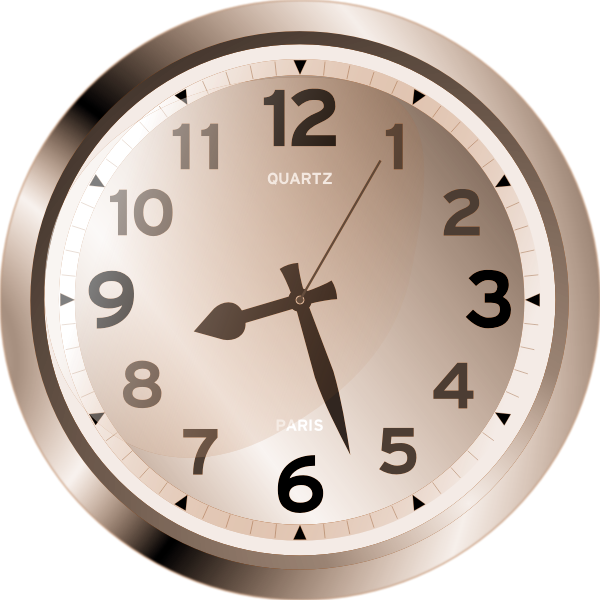 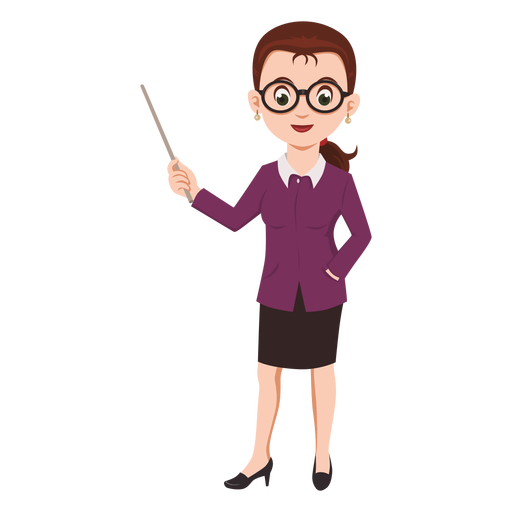 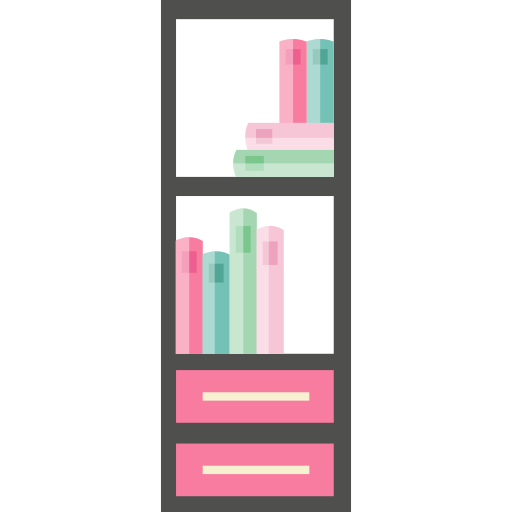 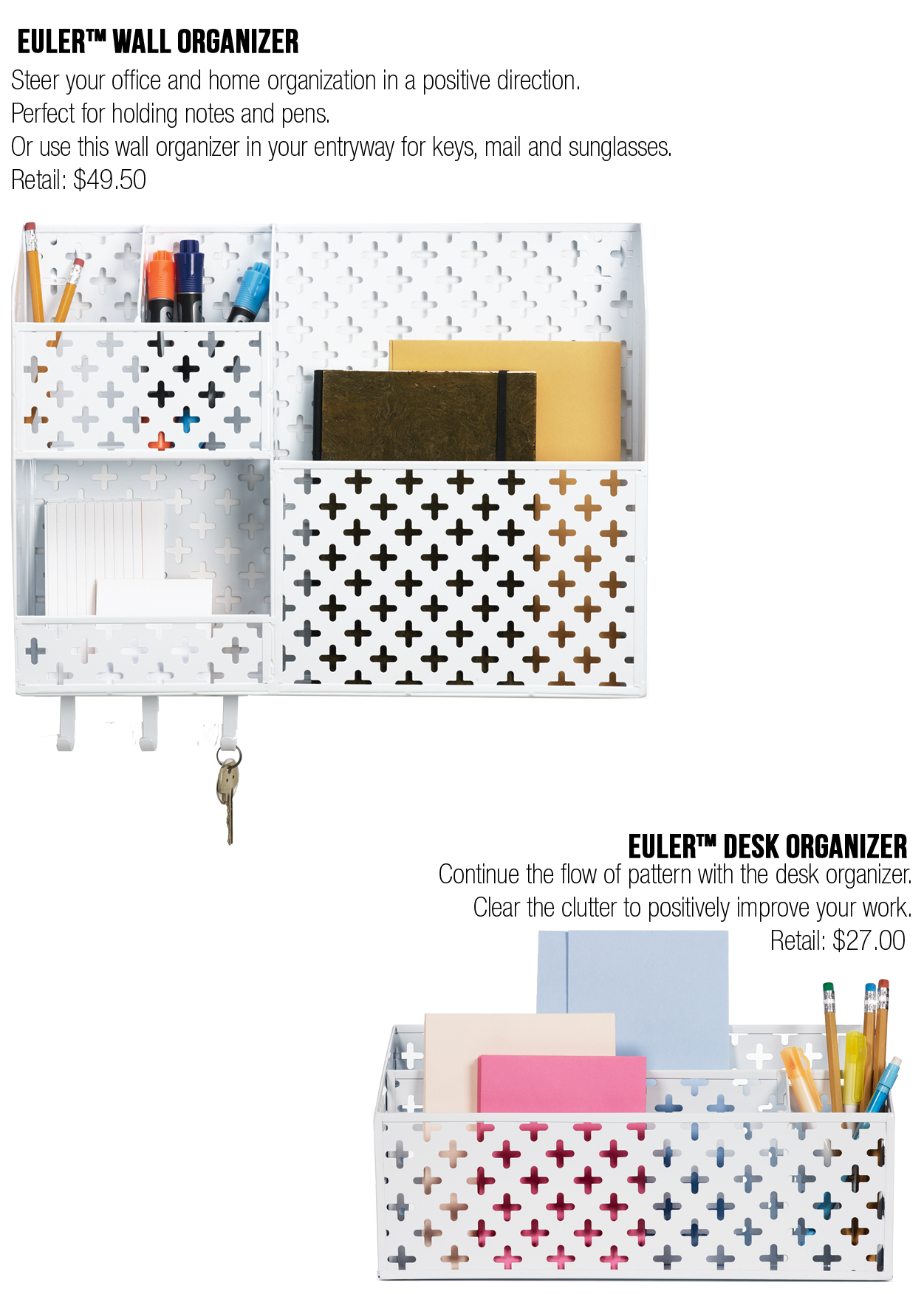 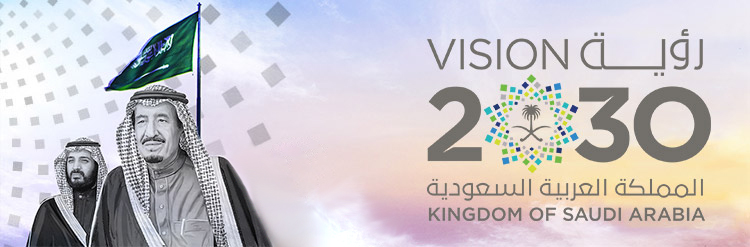 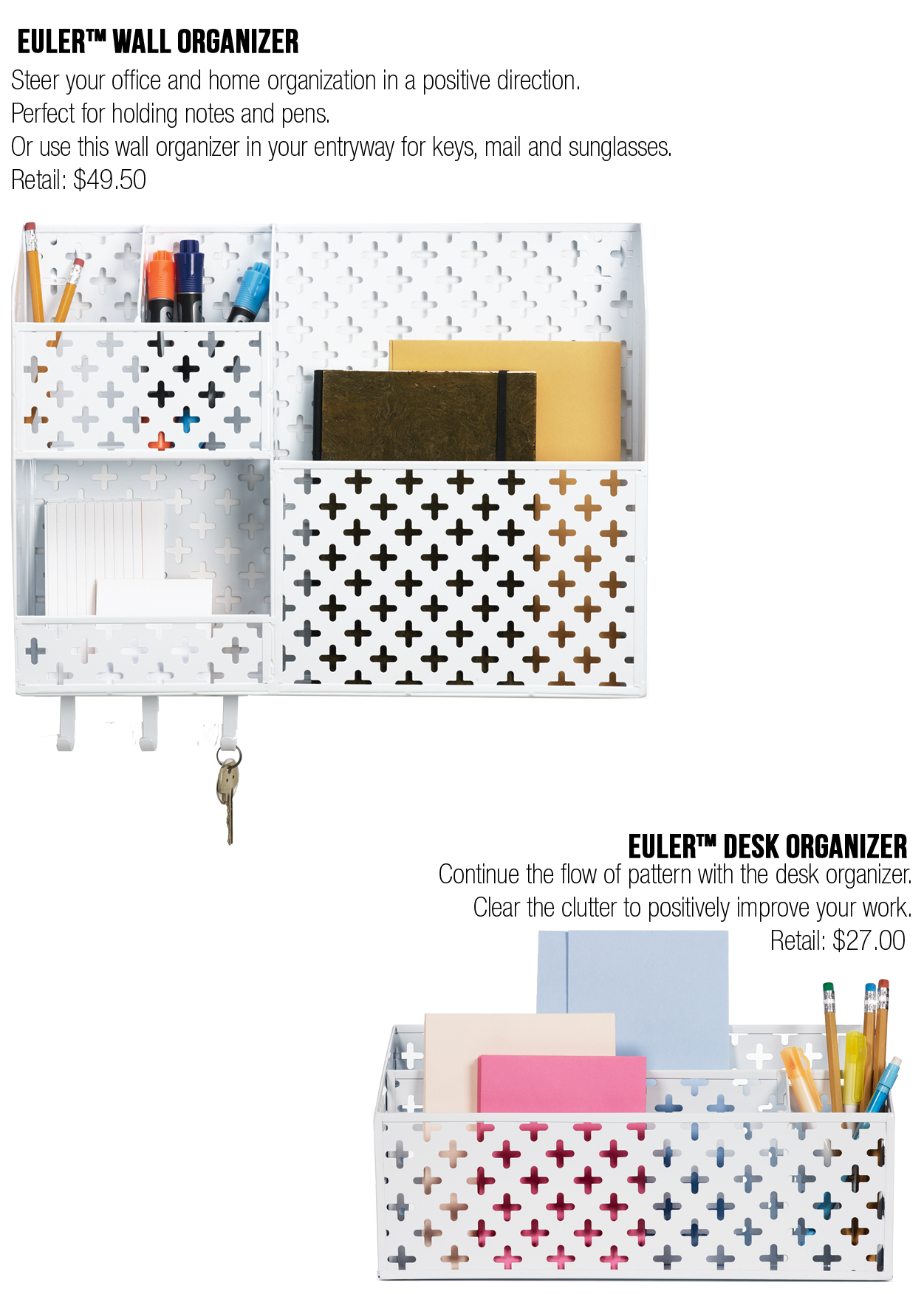 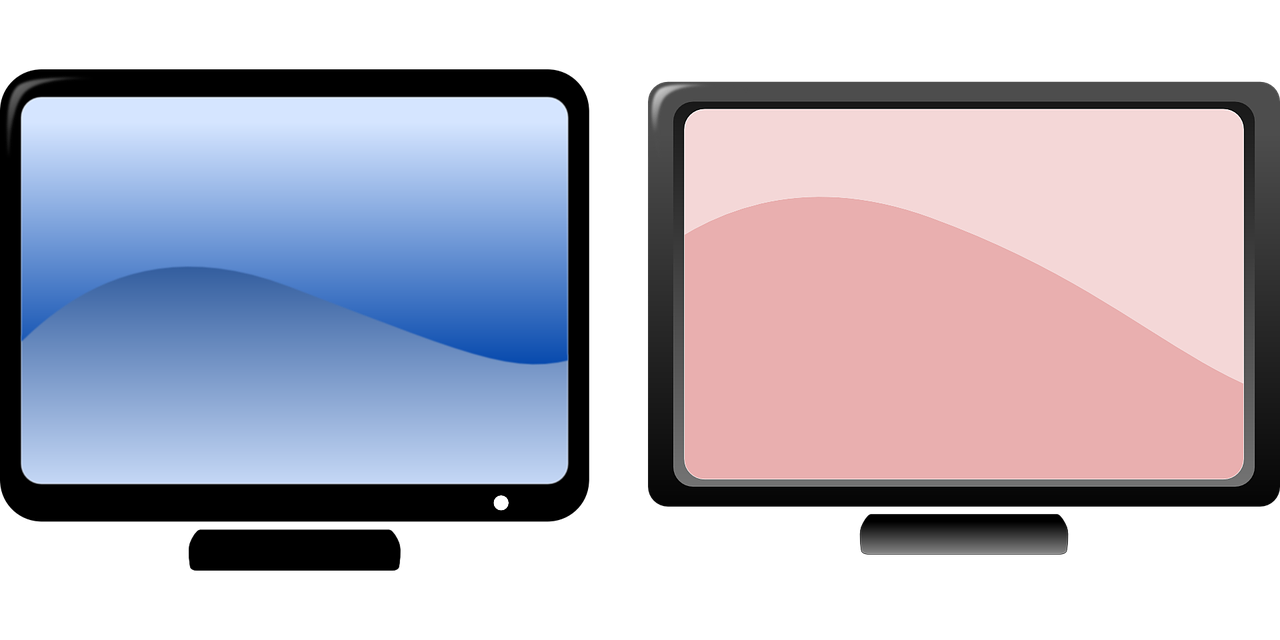 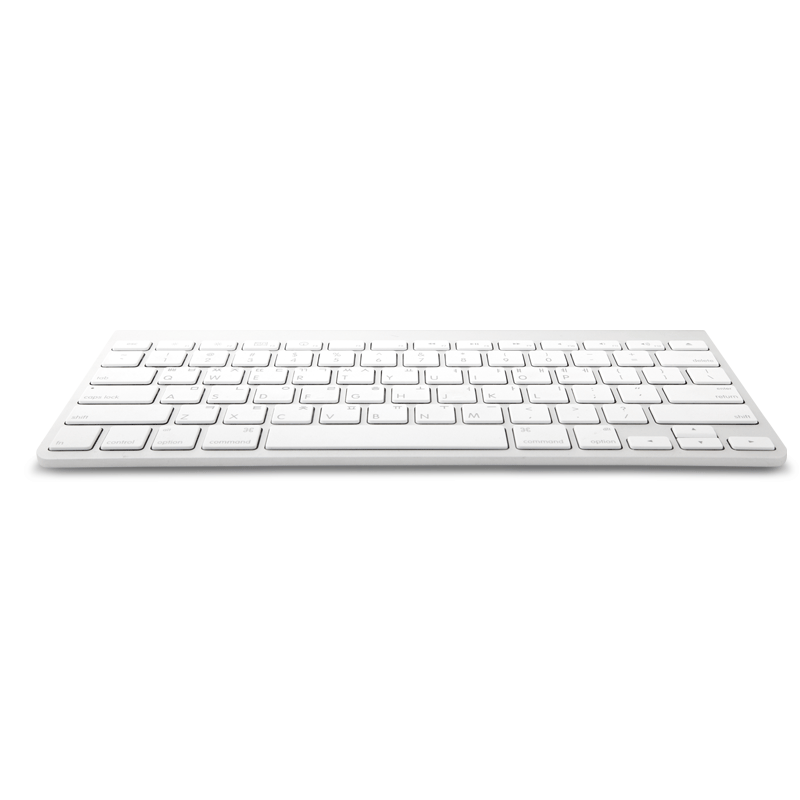 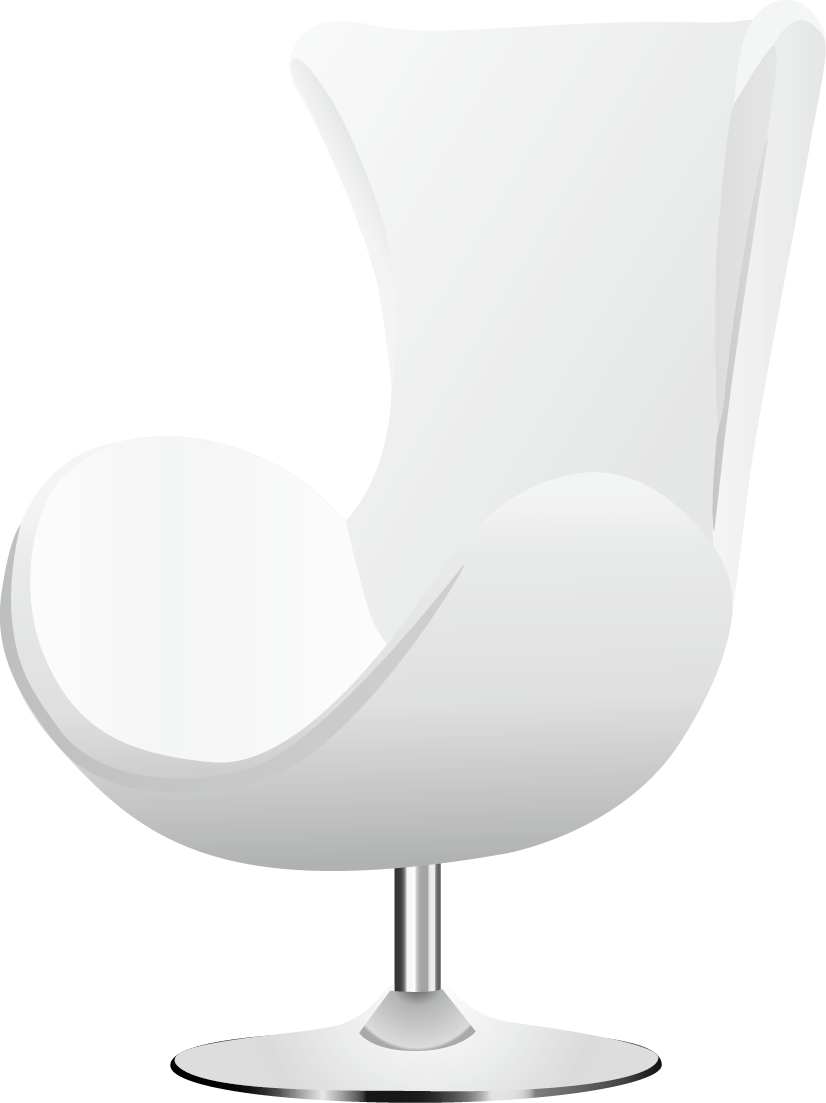 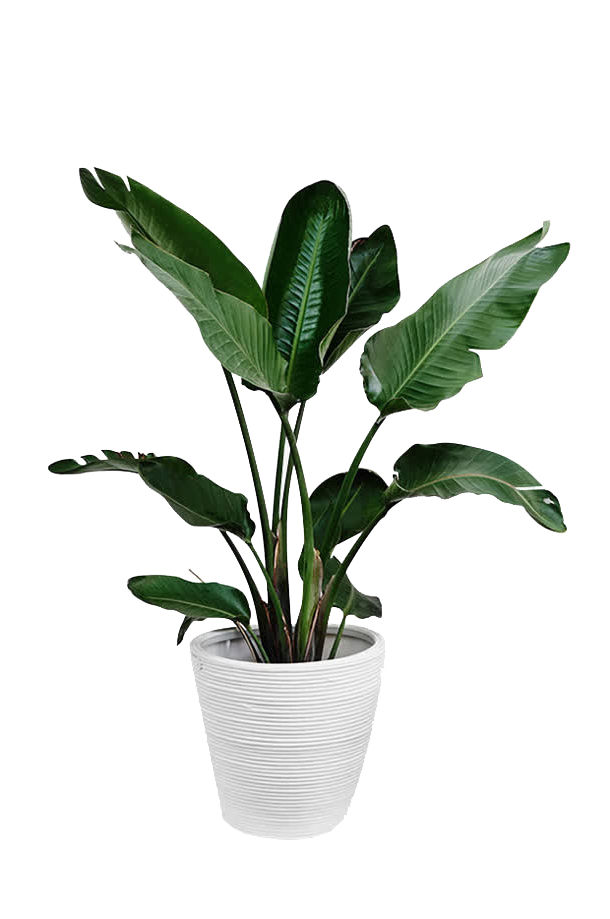 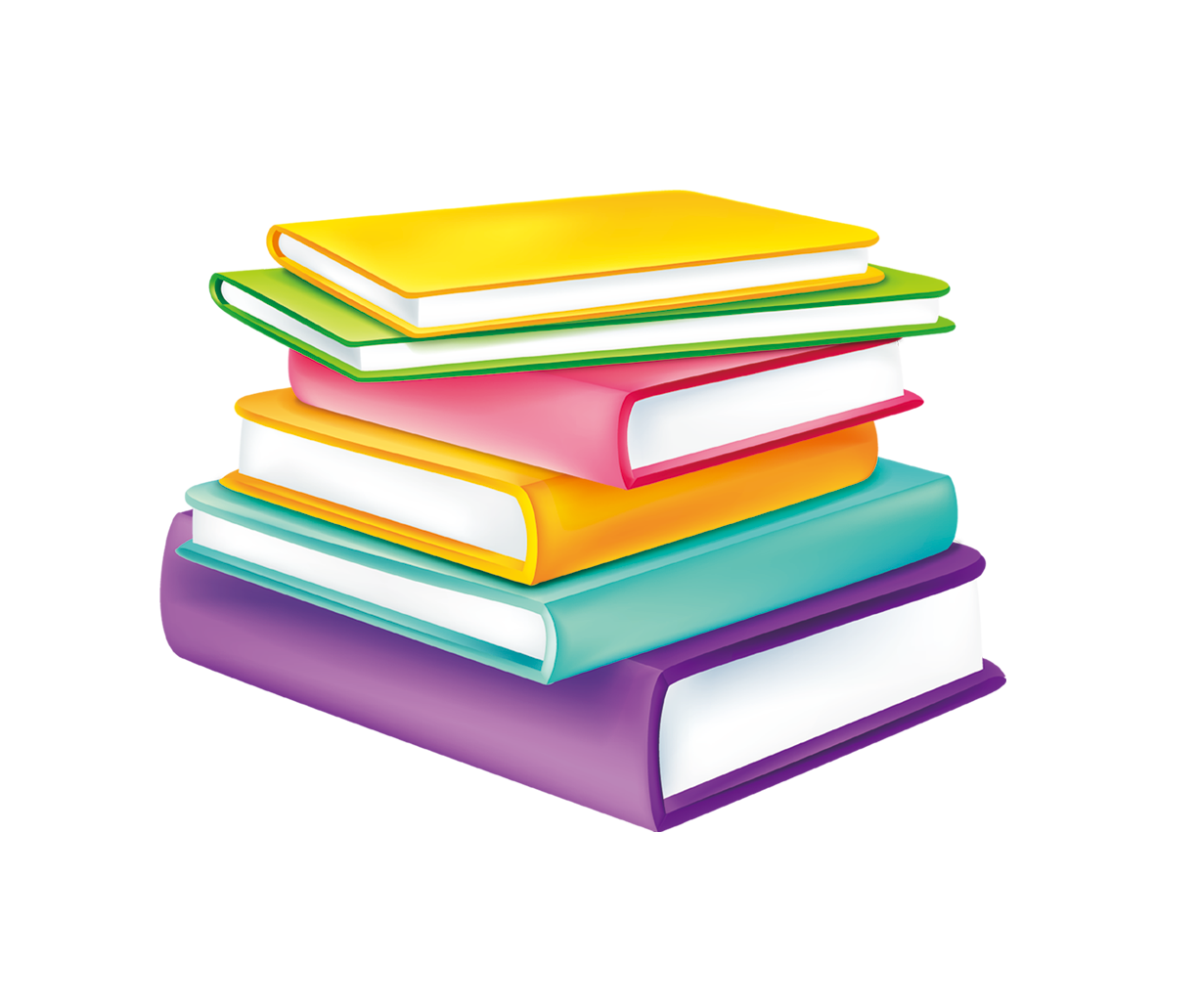 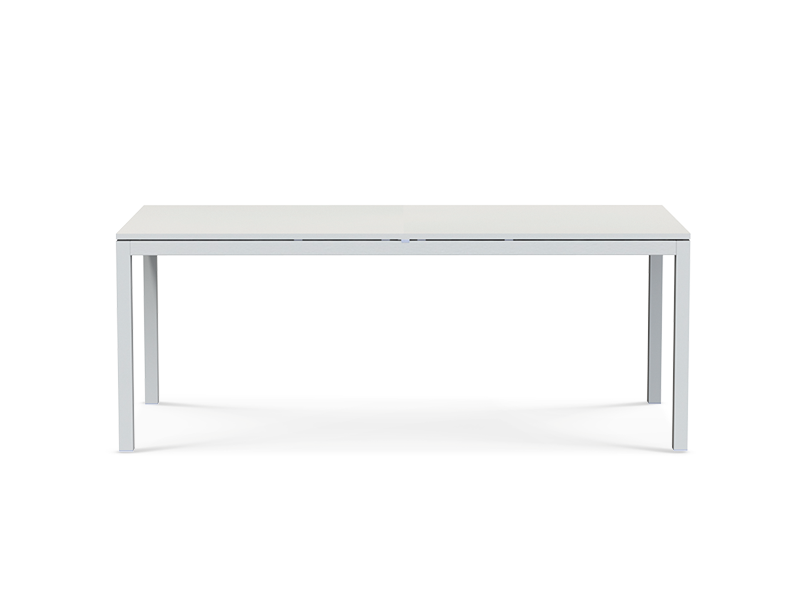 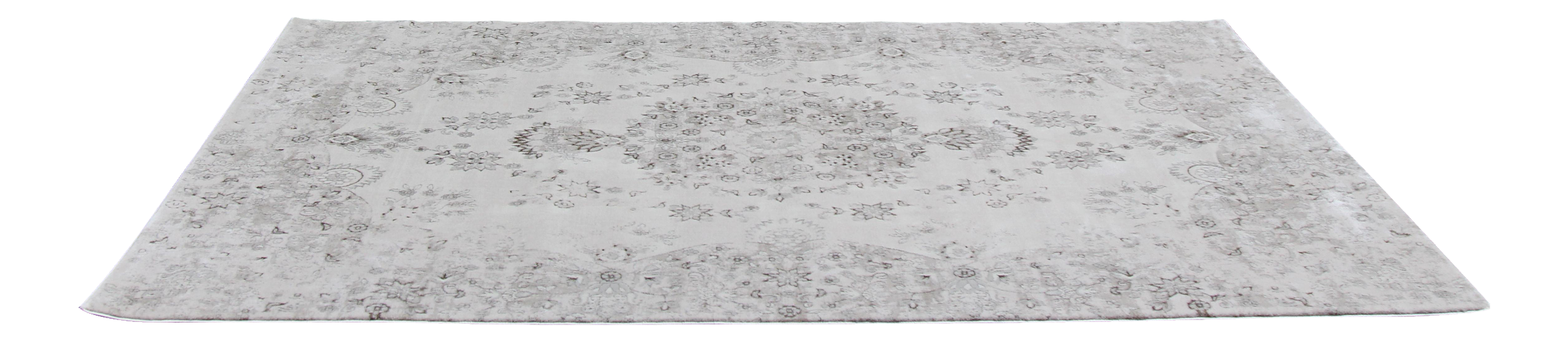 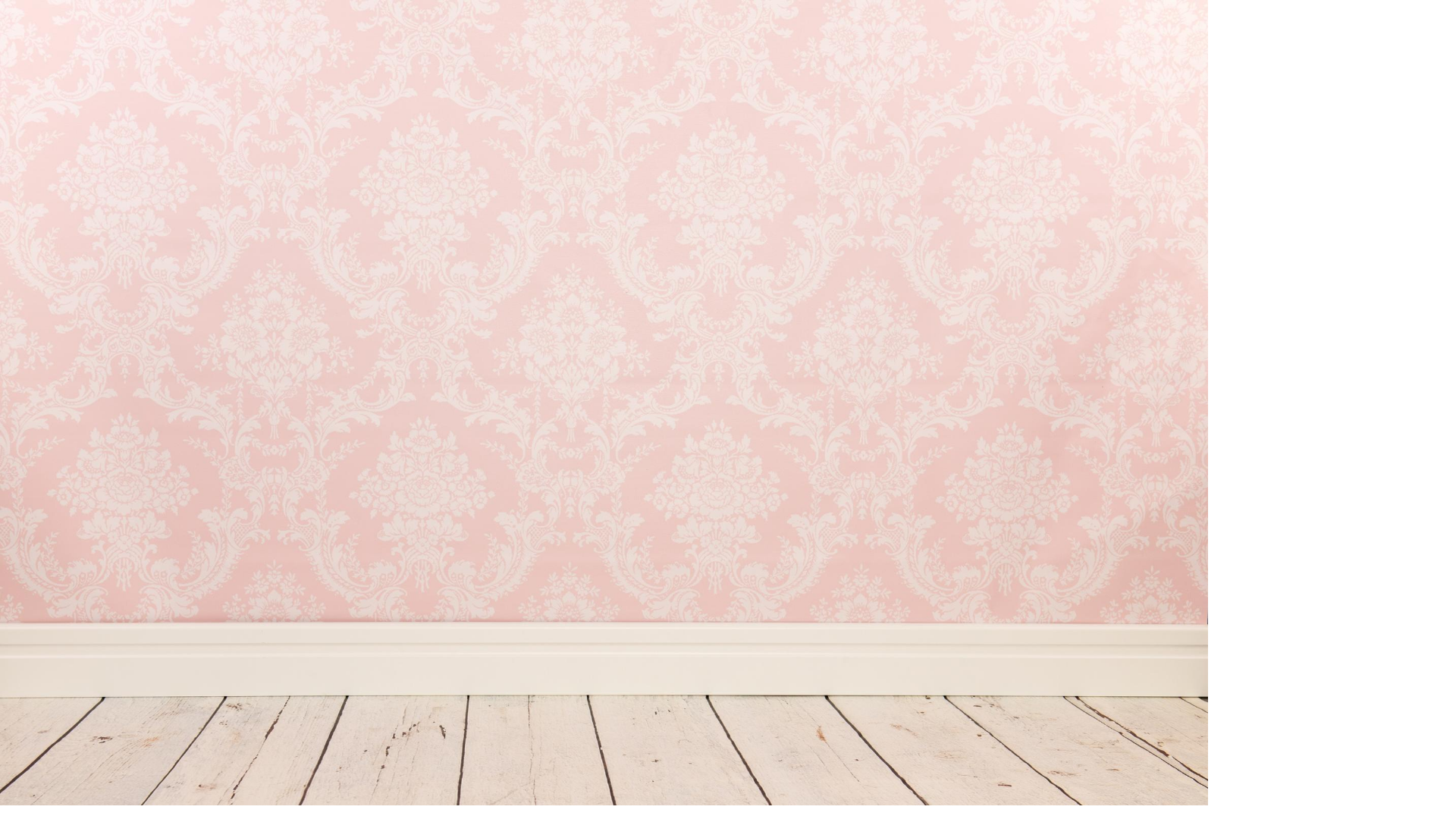 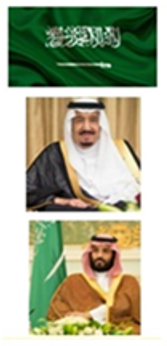 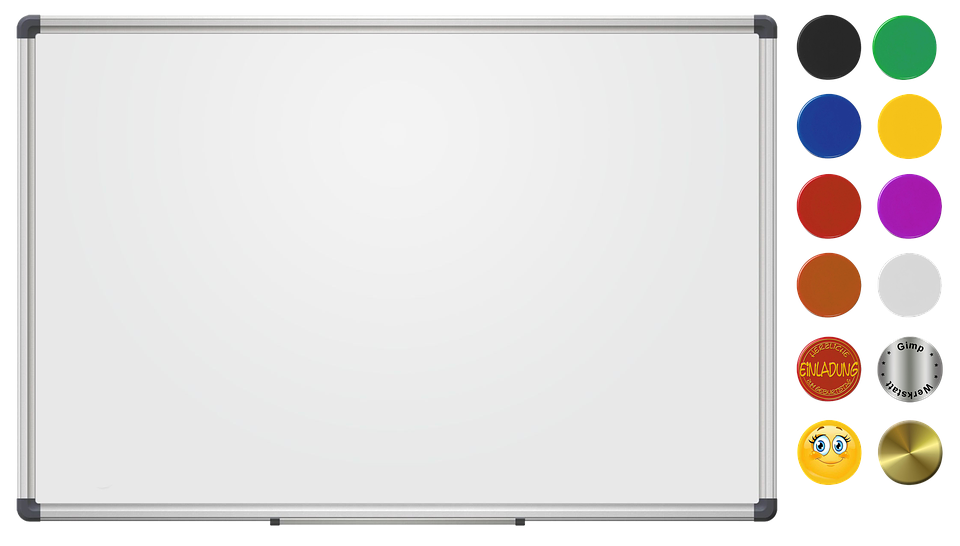 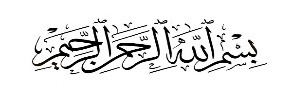 نشاط 
ورقة عمل تفاعلية
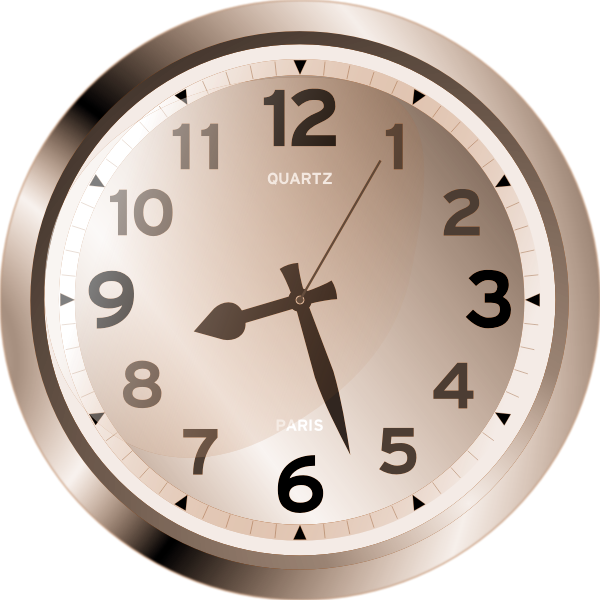 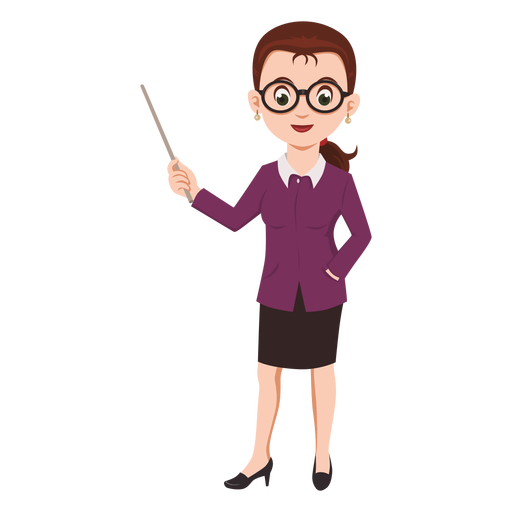 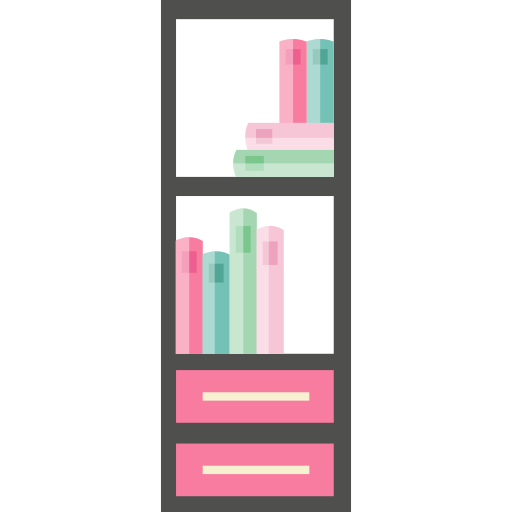 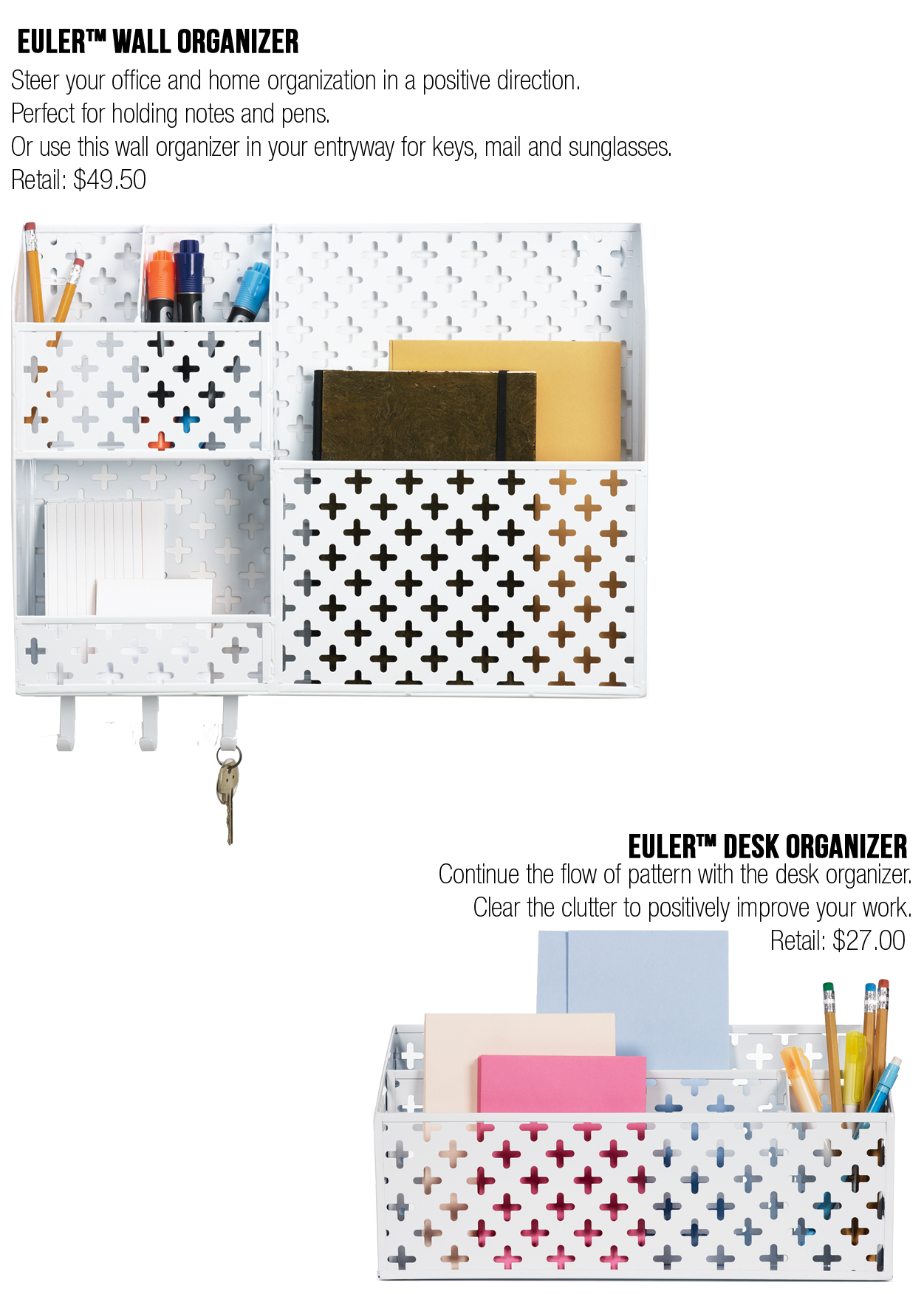 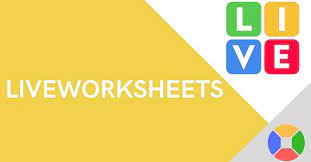 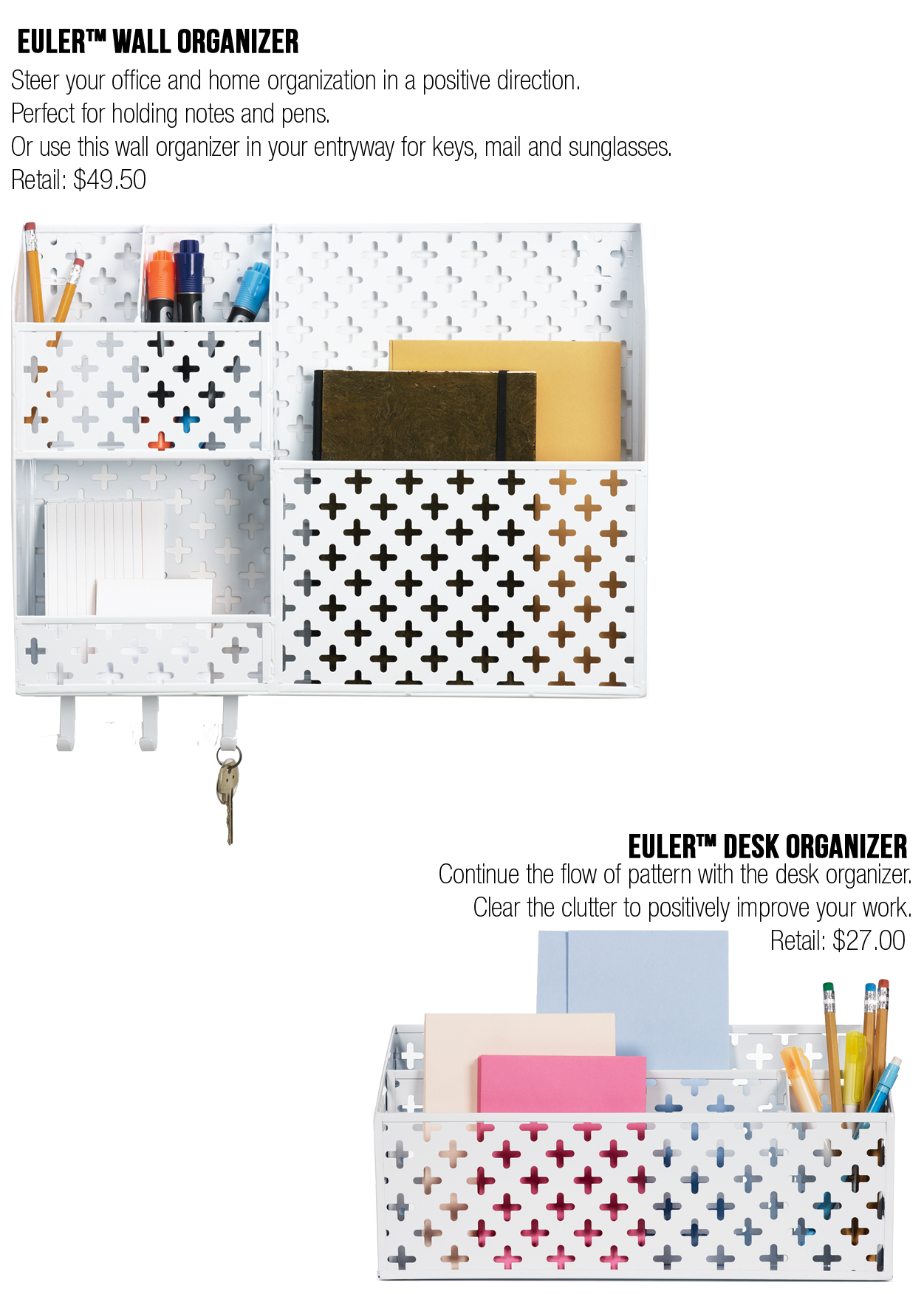 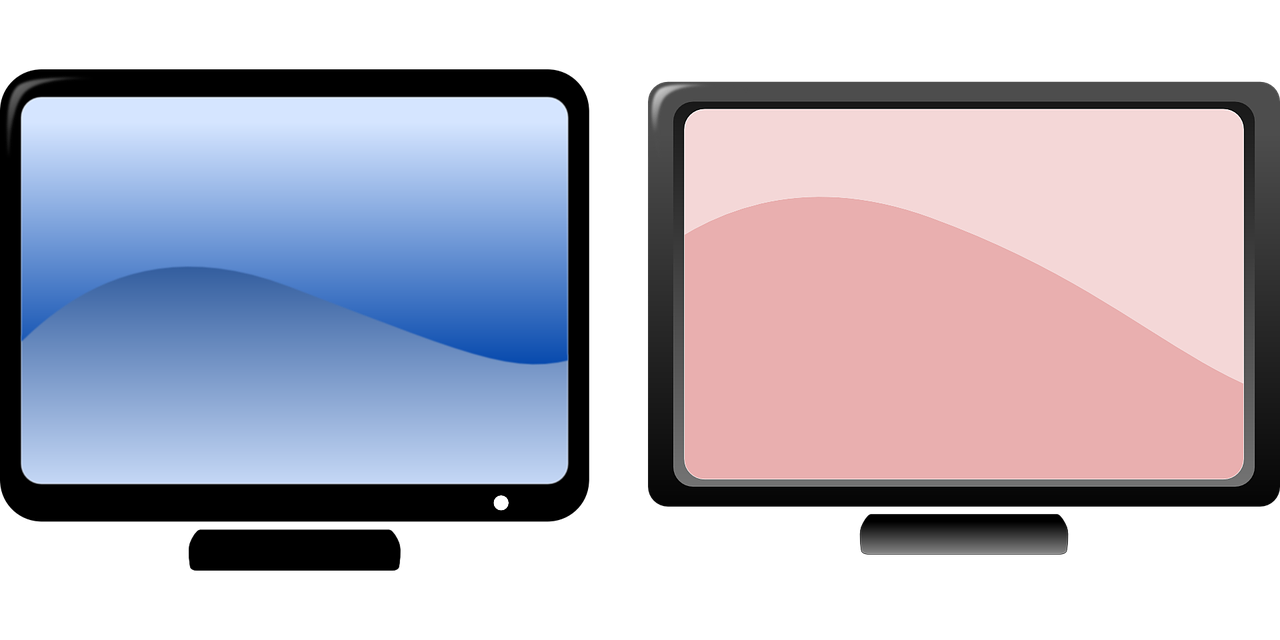 https://www.liveworksheets.com/fp2746592ic
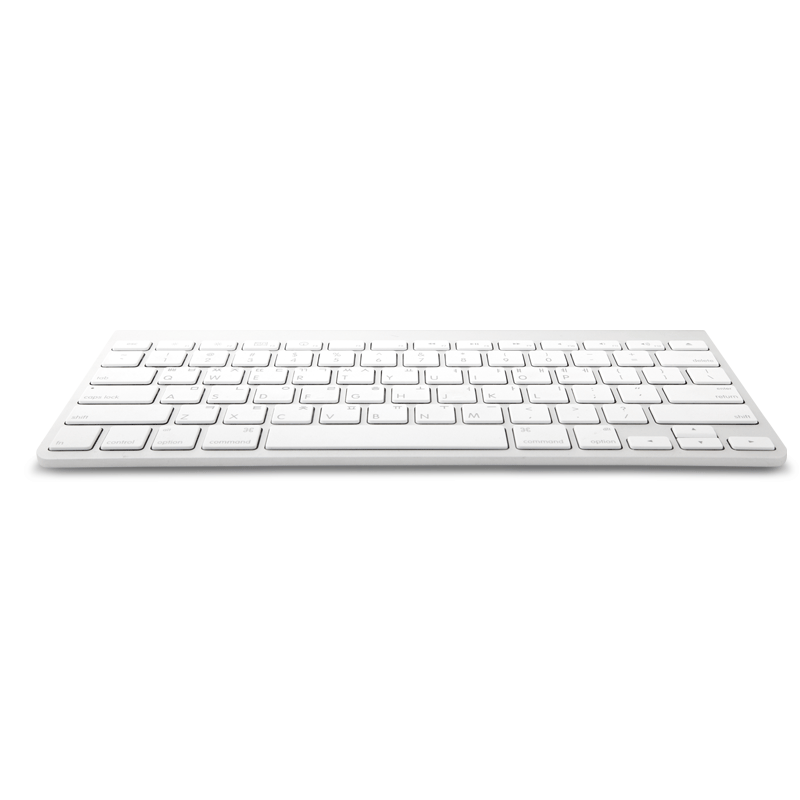 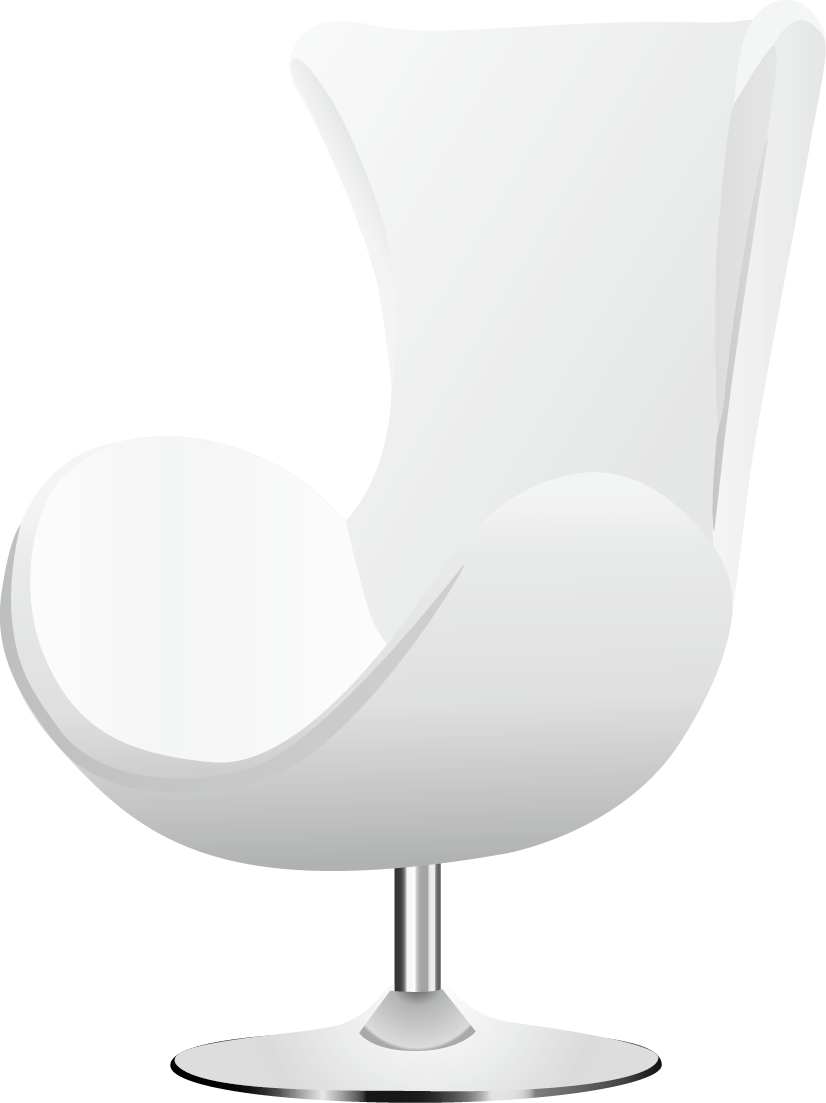 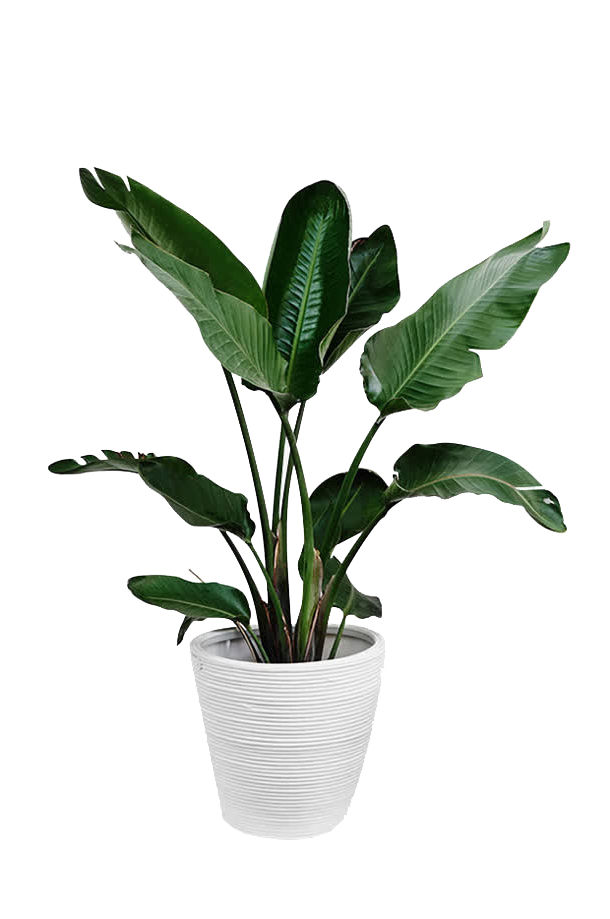 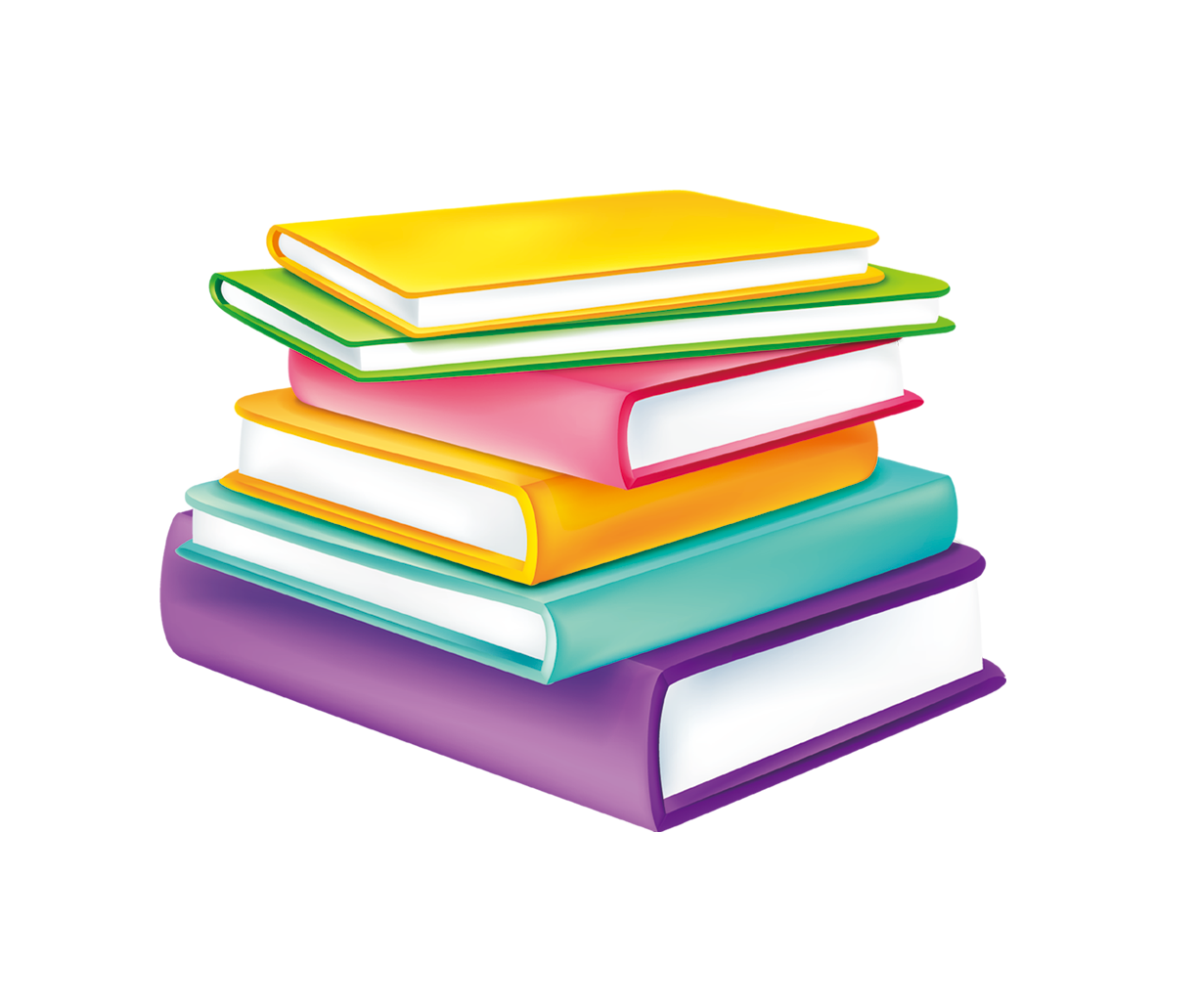 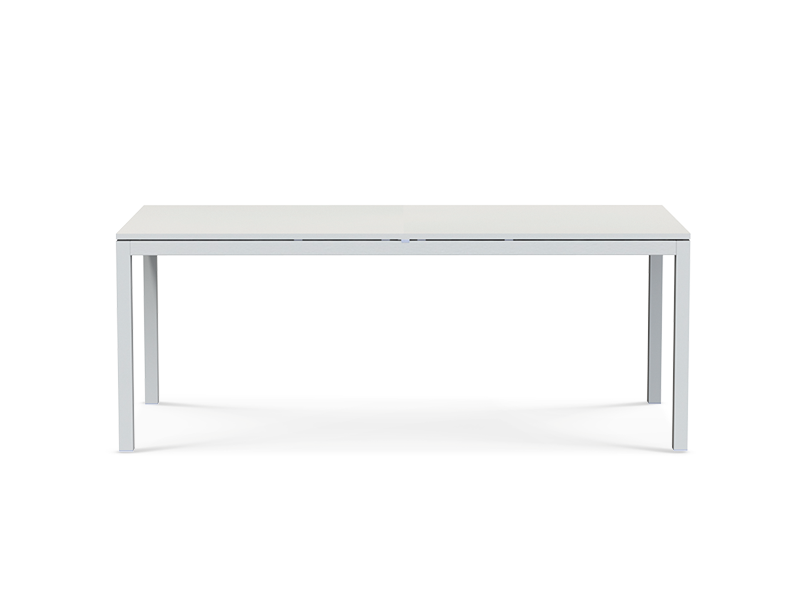 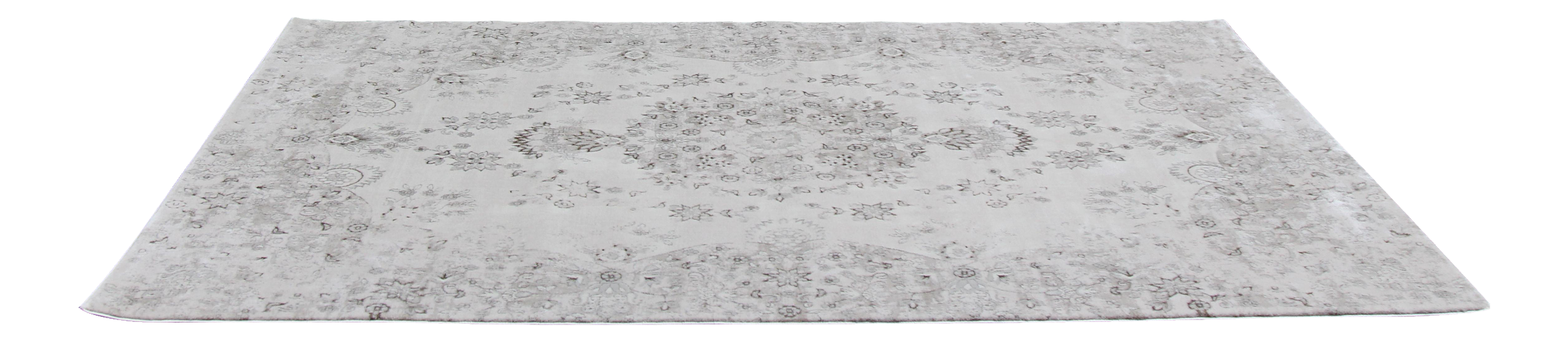 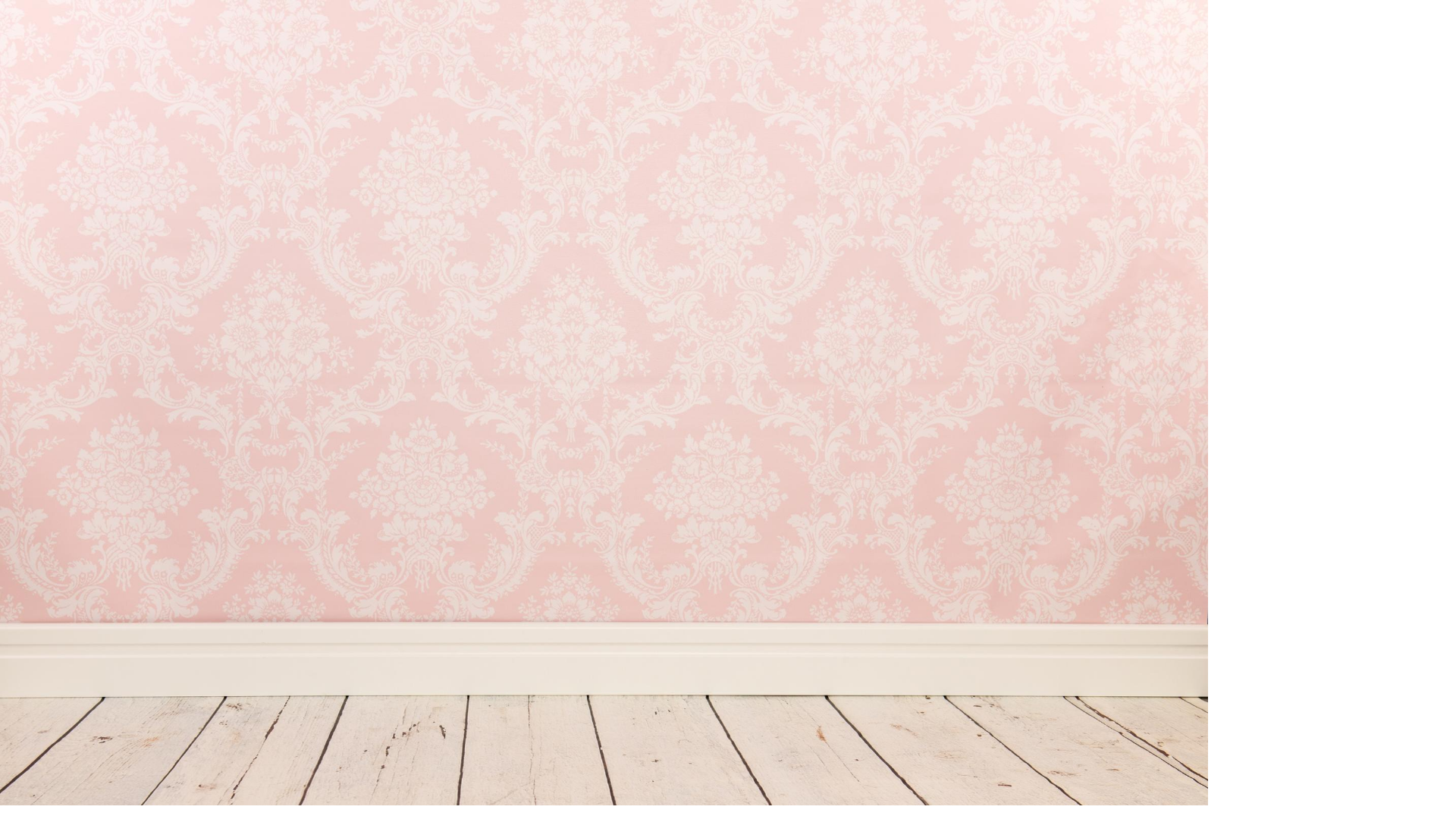 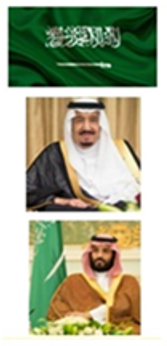 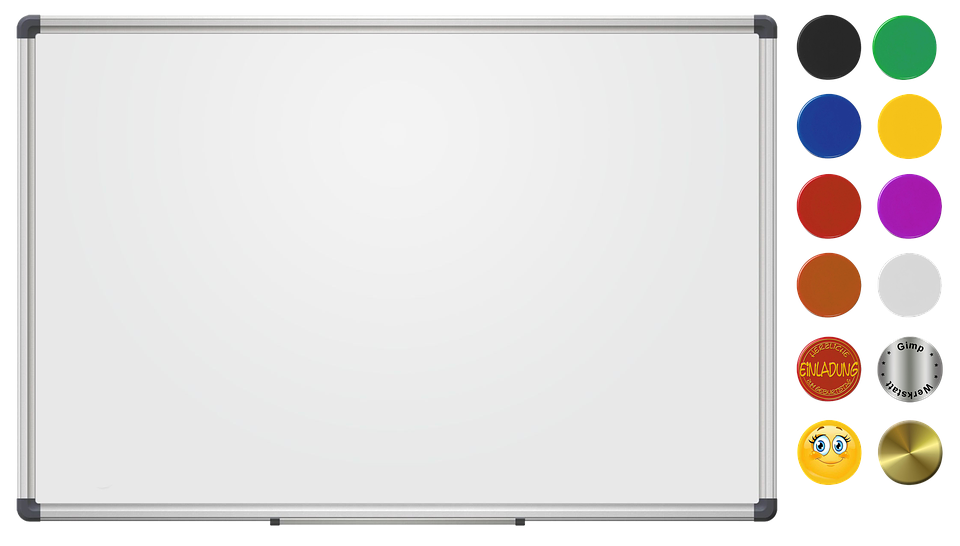 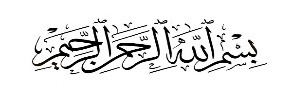 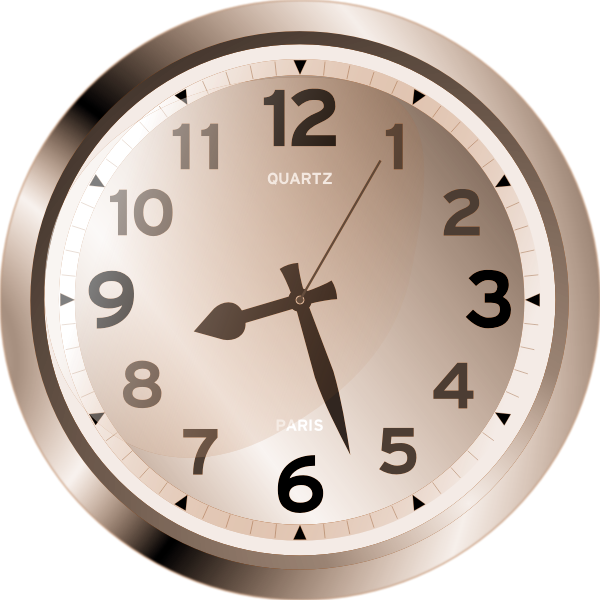 الواجب 
فقرة 7 , 8 , 9 
+
 النشاط المنزلي
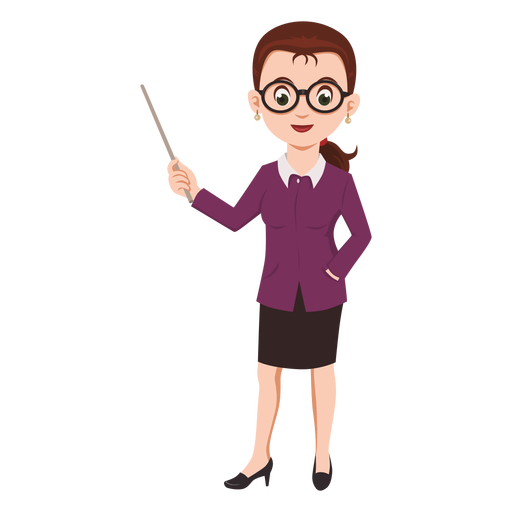 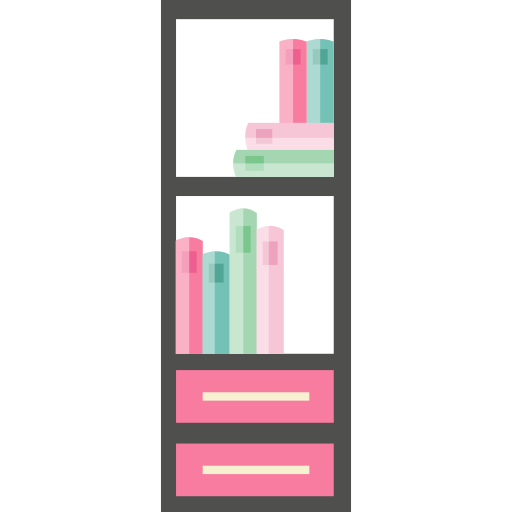 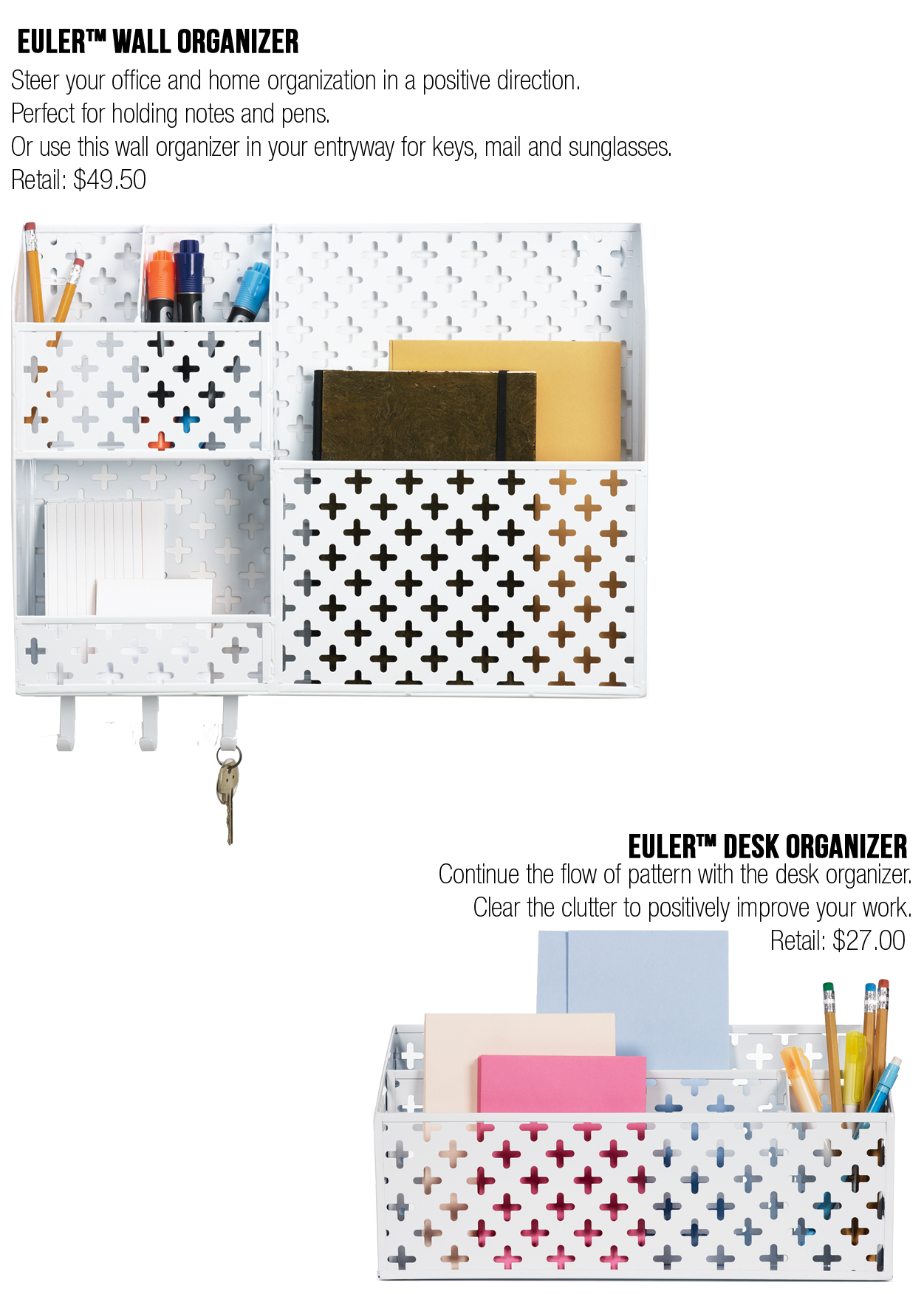 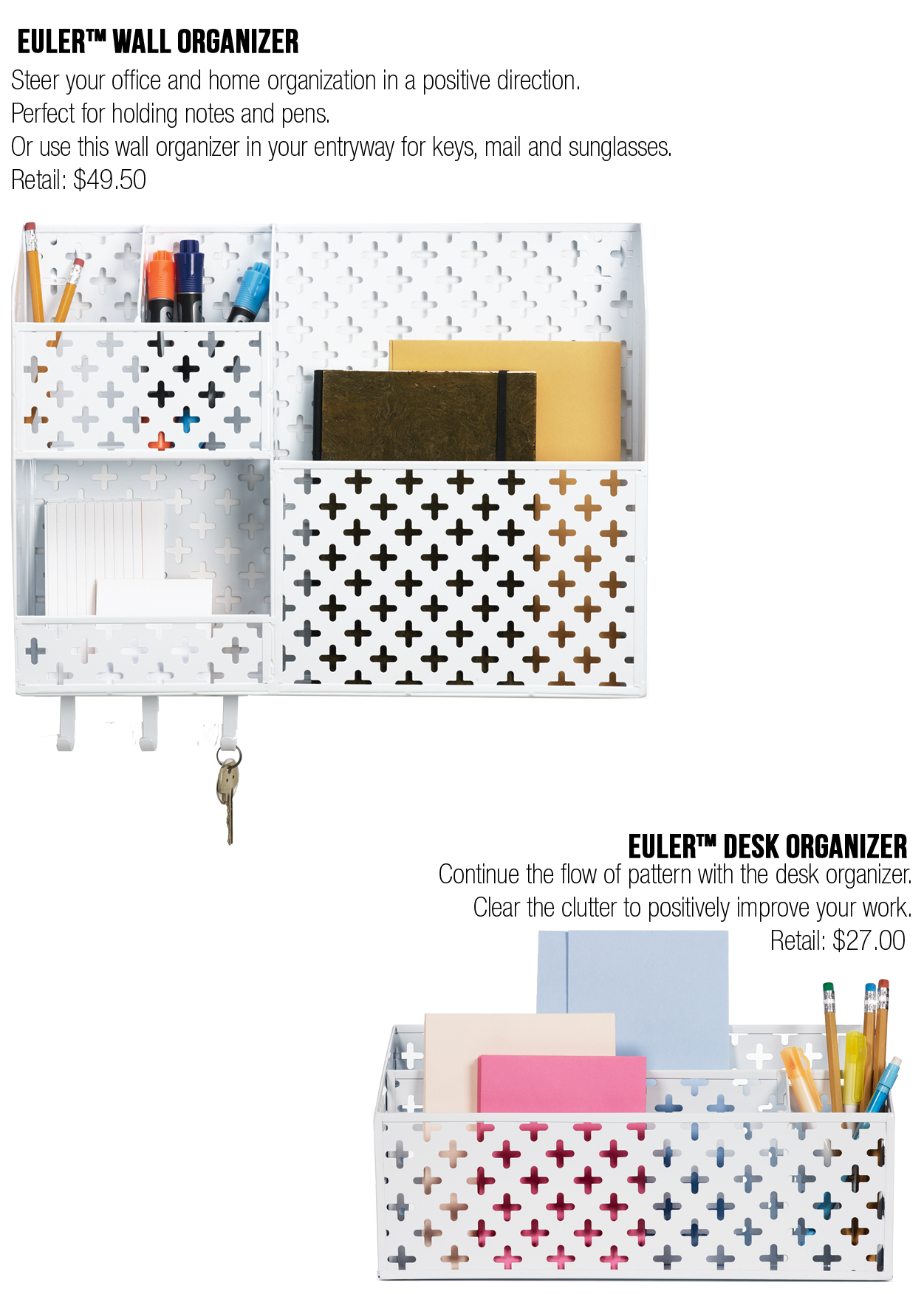 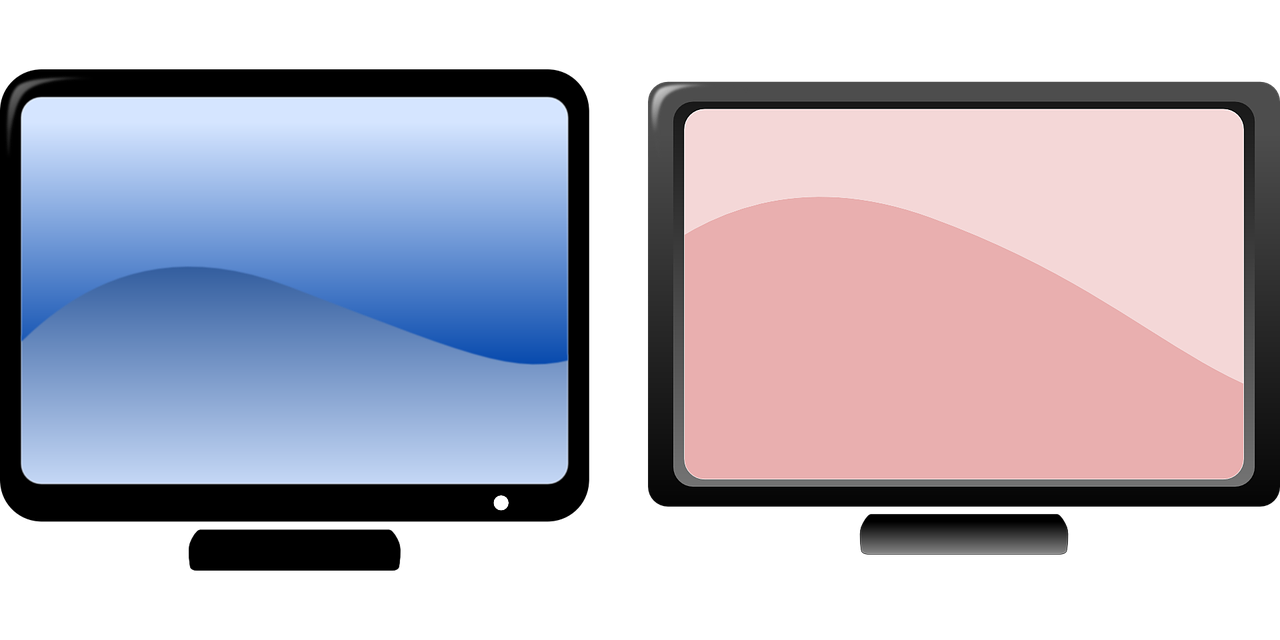 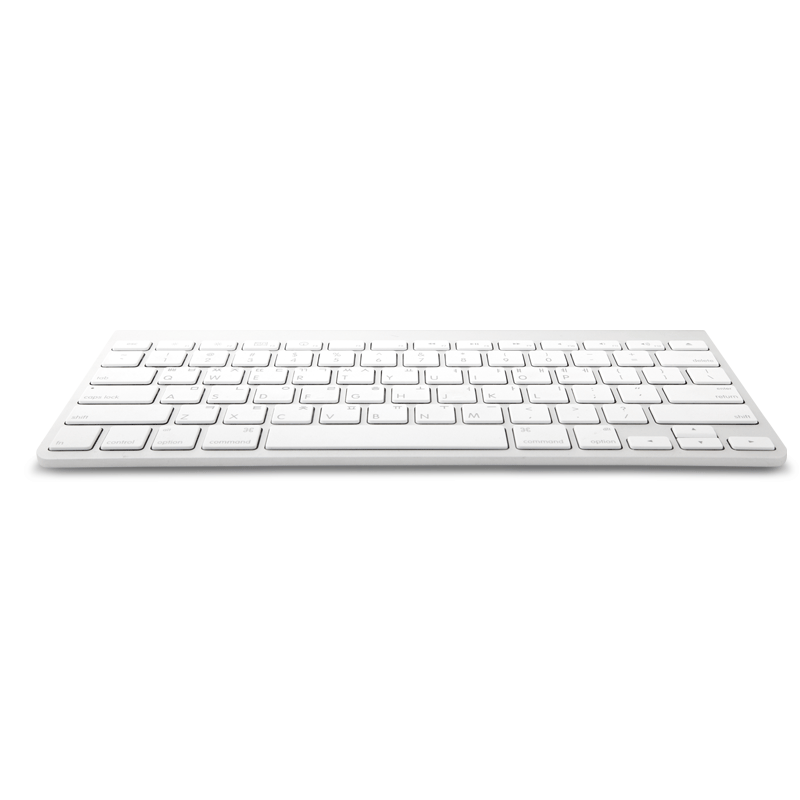 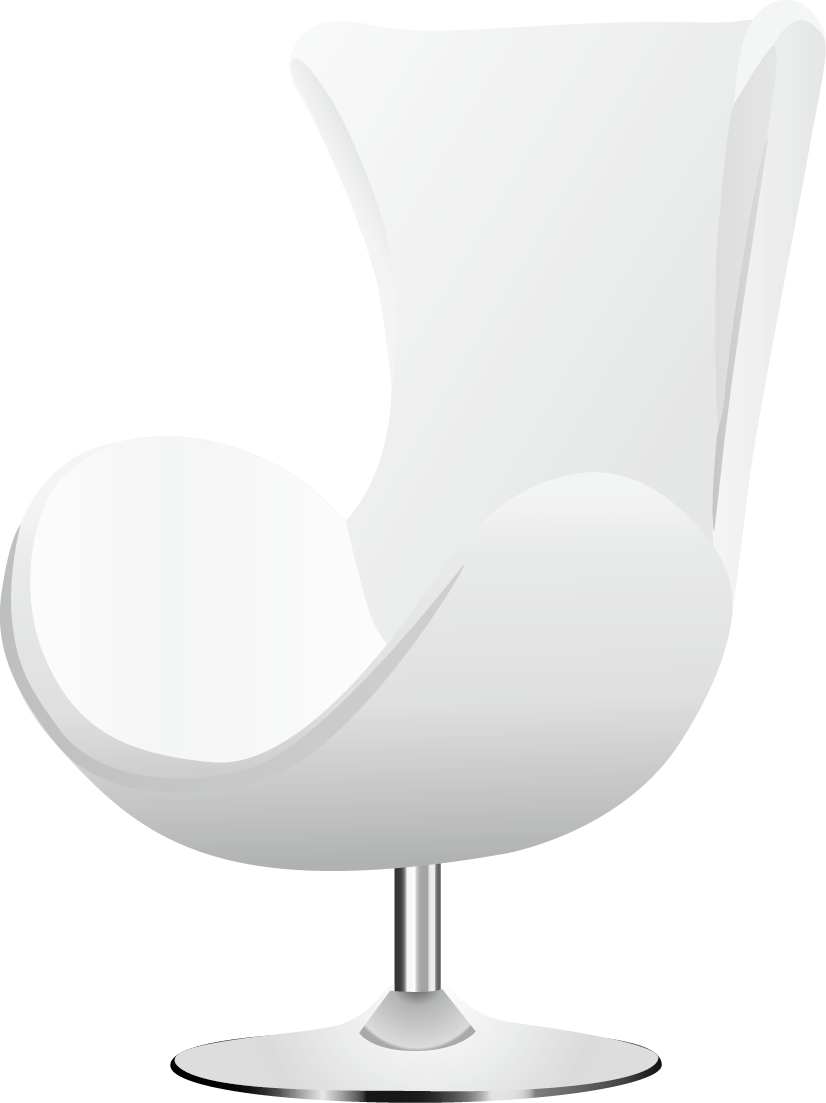 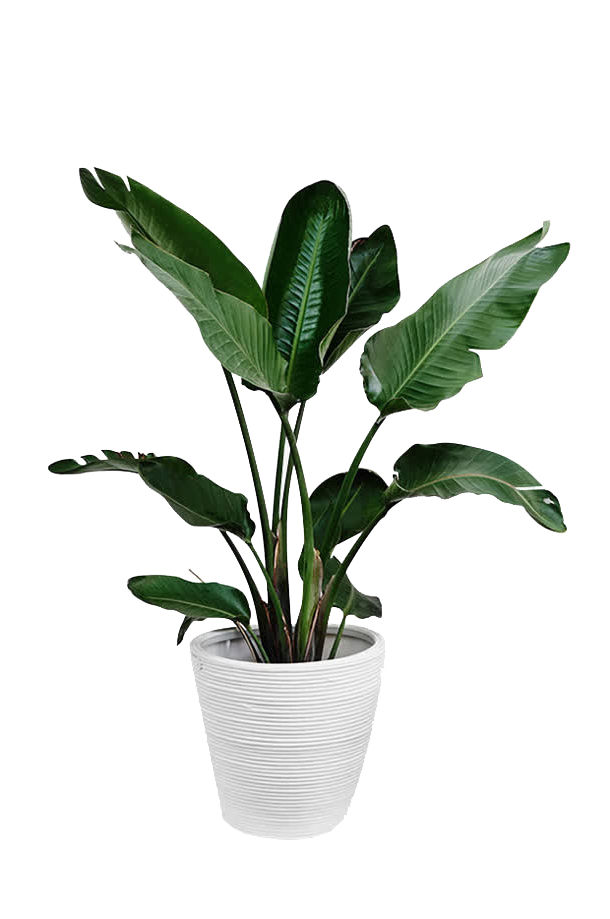 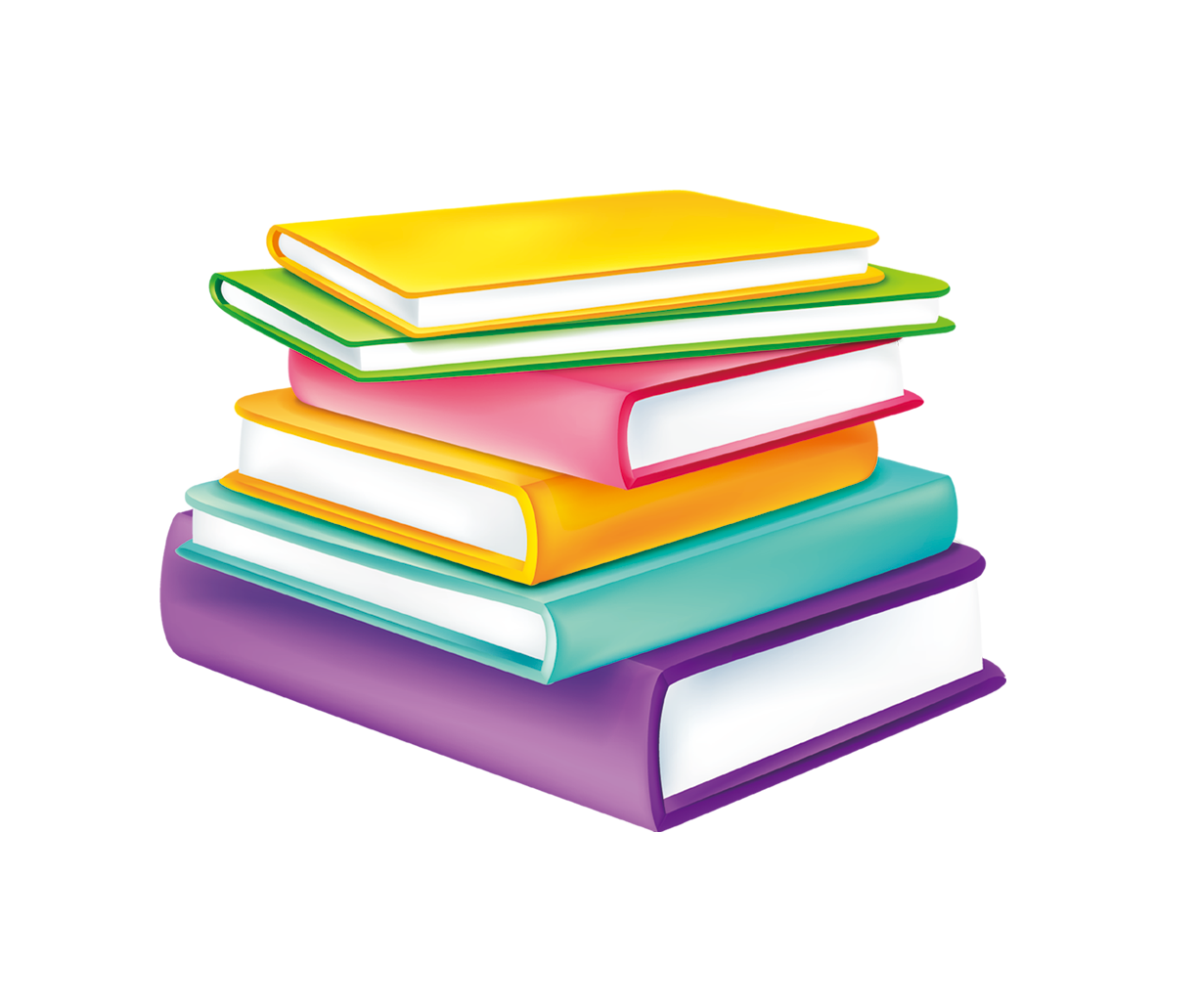 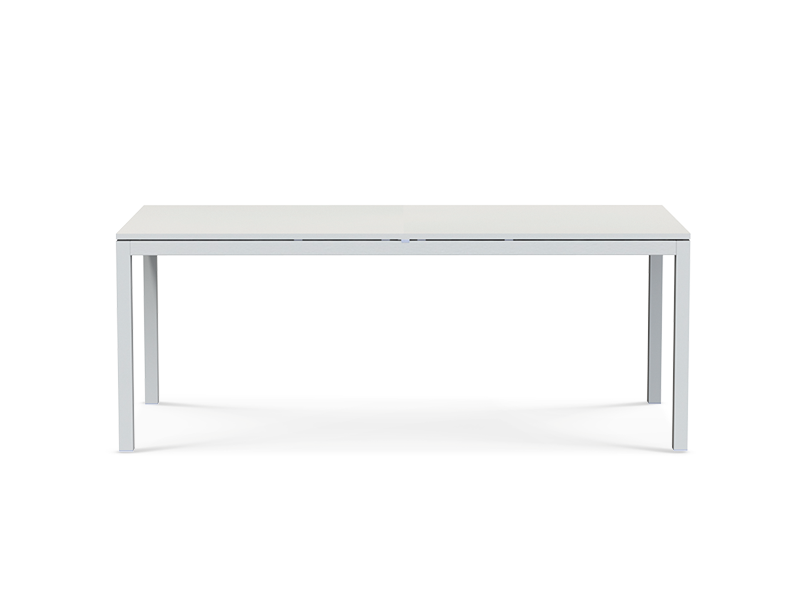 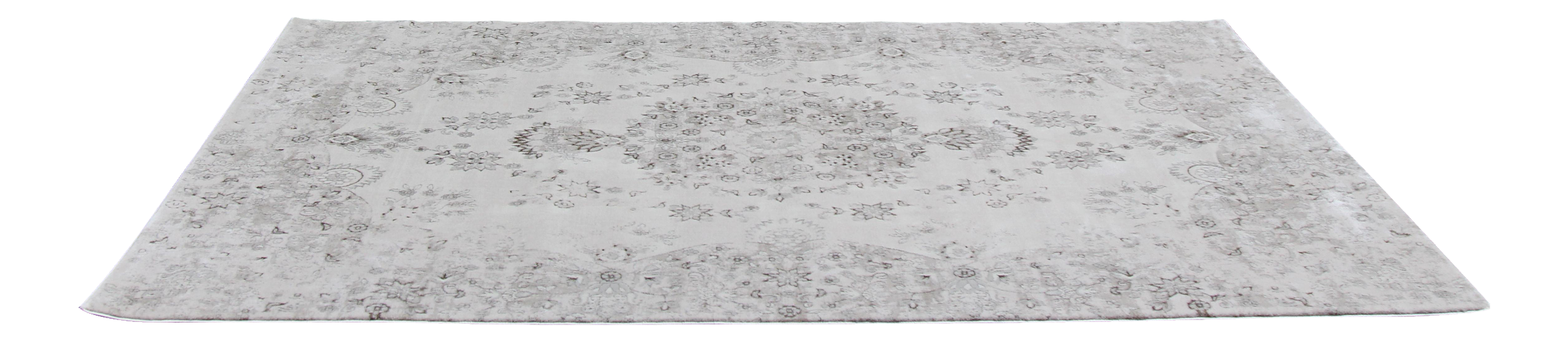 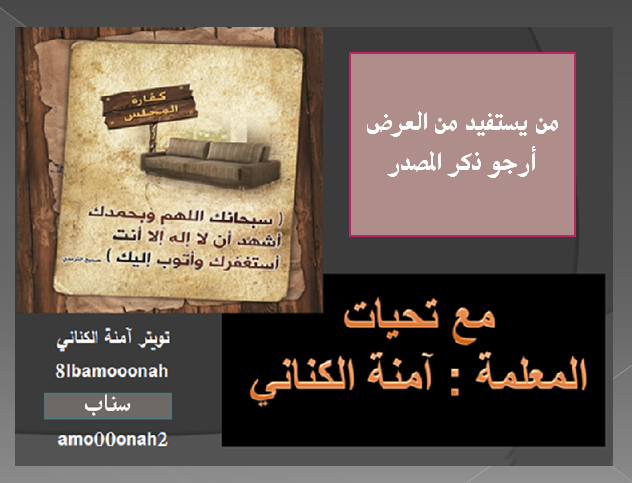